Just a quick, useless recap

What happened last semester!
1
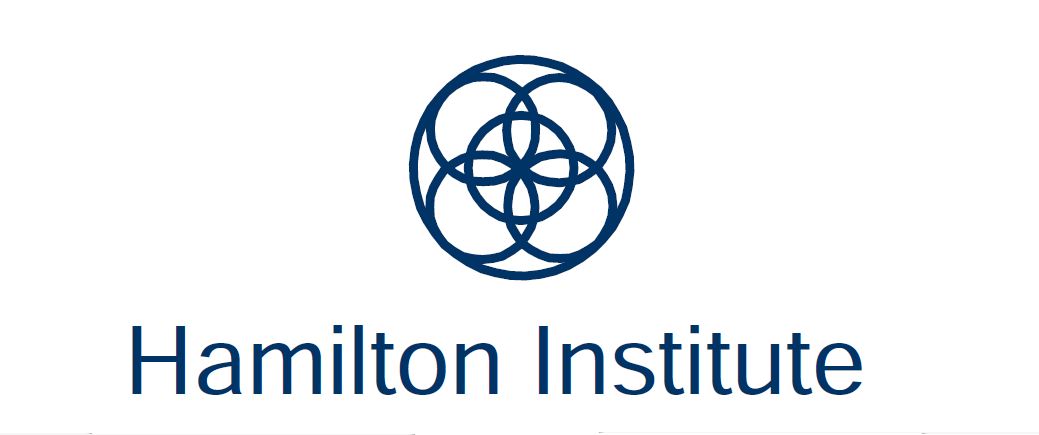 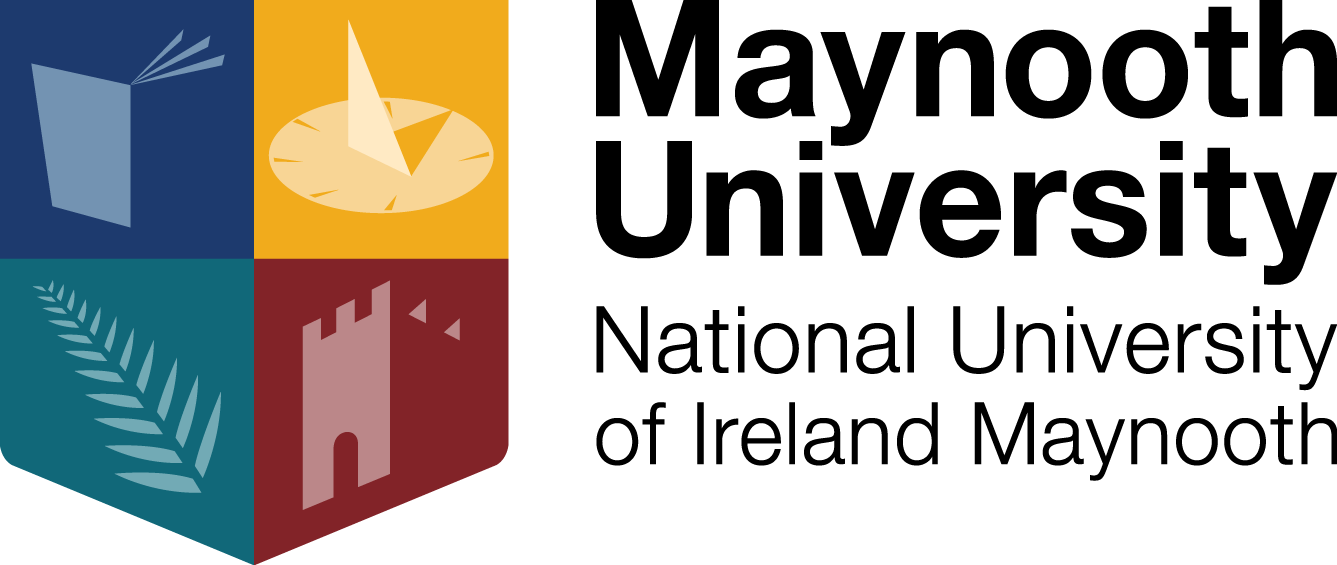 The Curse of Hamilton’s Chairs
Ahmed Shalaby
2nd year PhD

Supervisor: Damien Woods
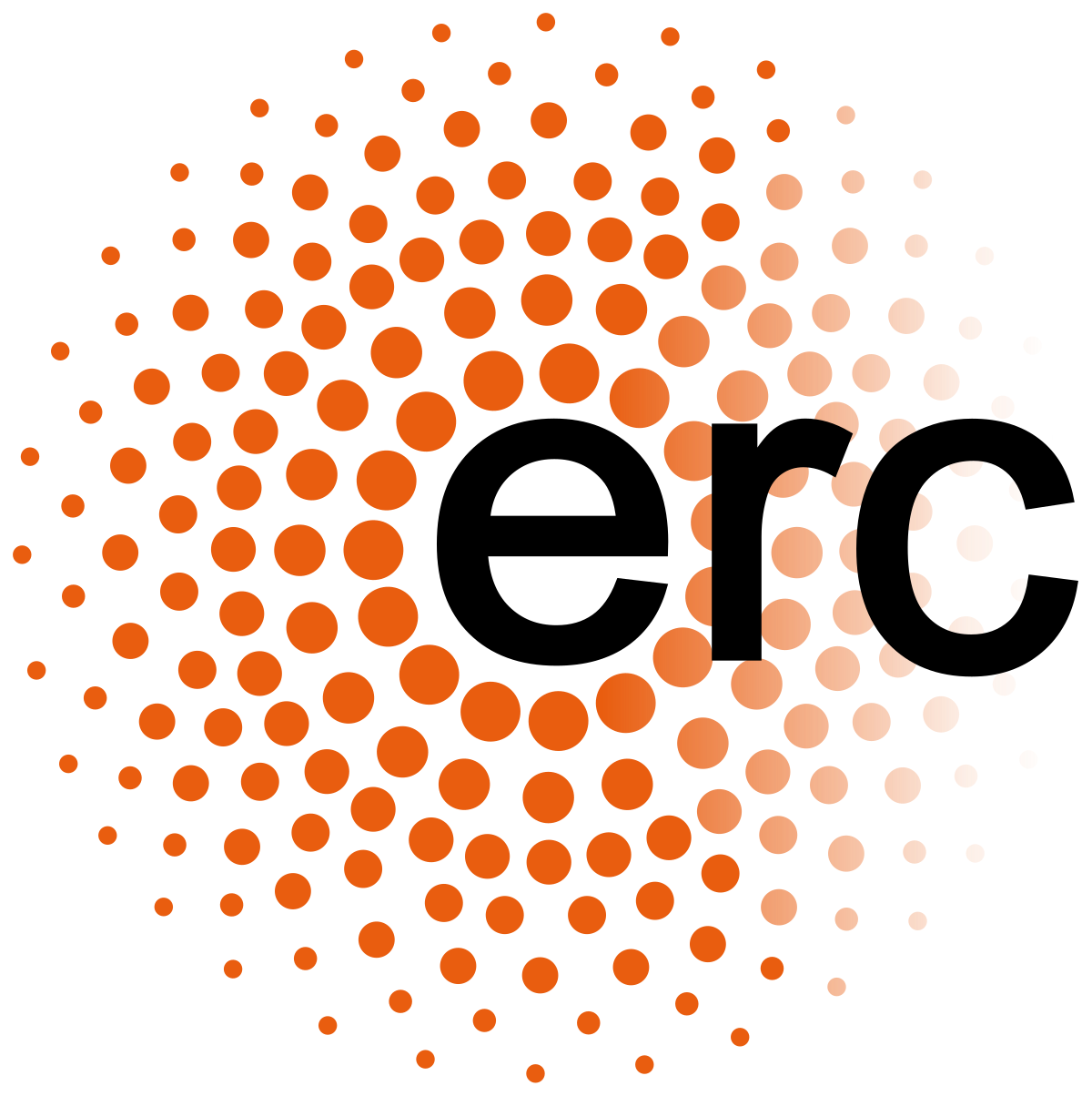 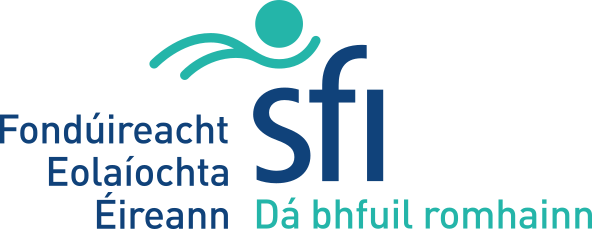 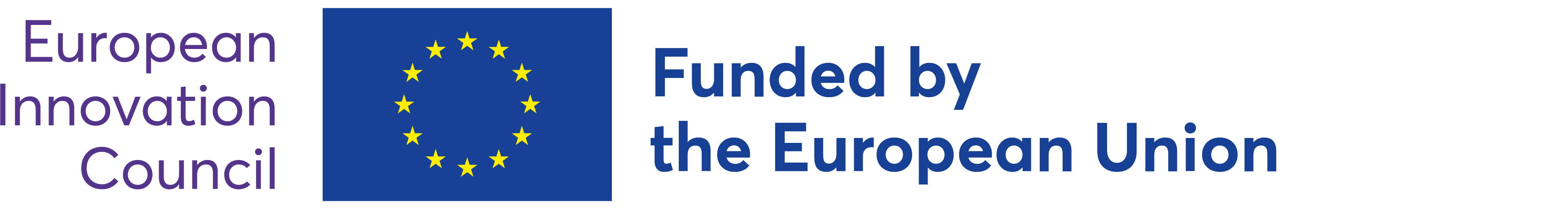 2
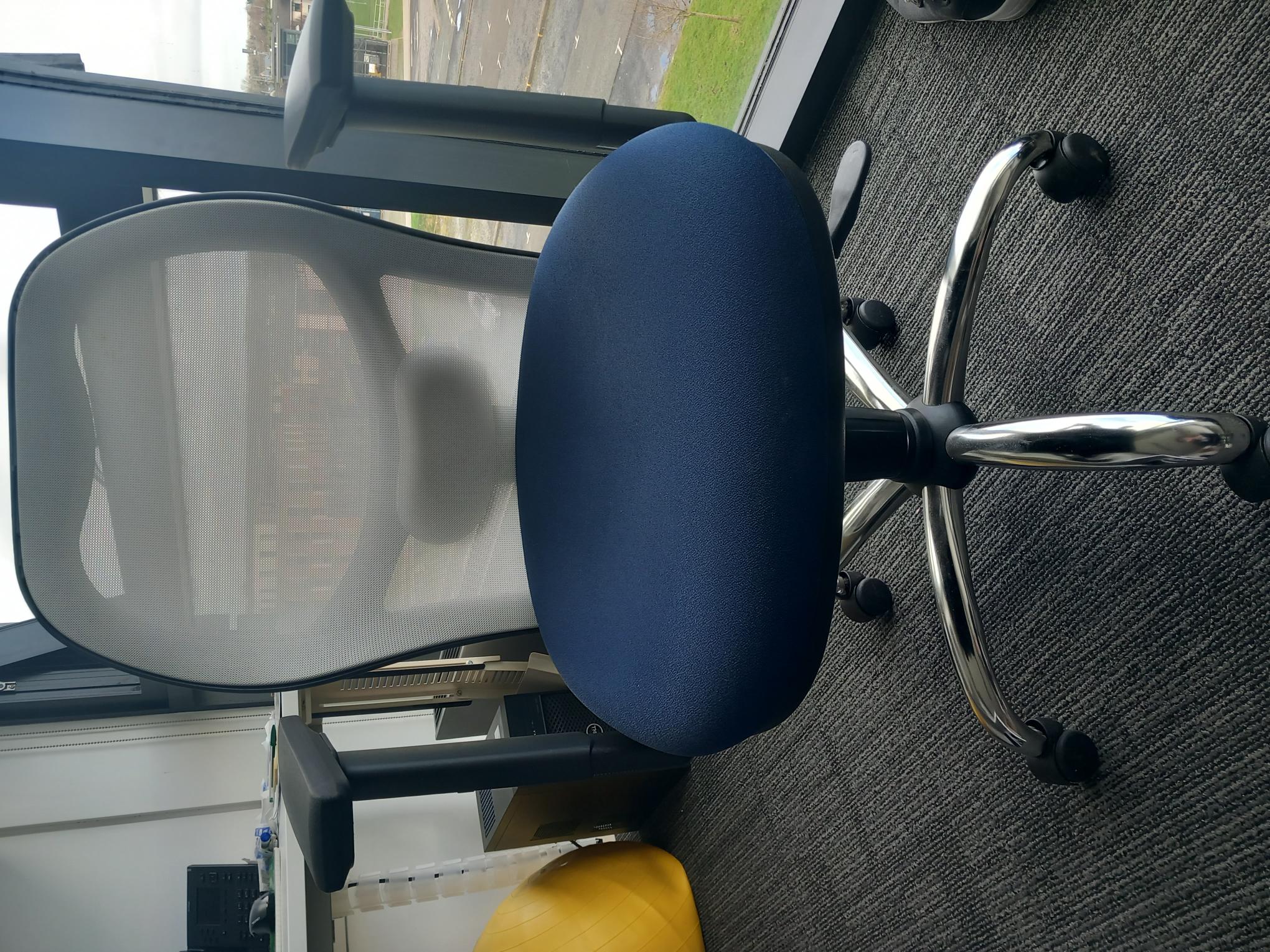 Let’s discover the rules of the game
3
1
1
1
1
2
2
2
2
...
...
...
...
PhD students
With colored clothes and gloves
Damien
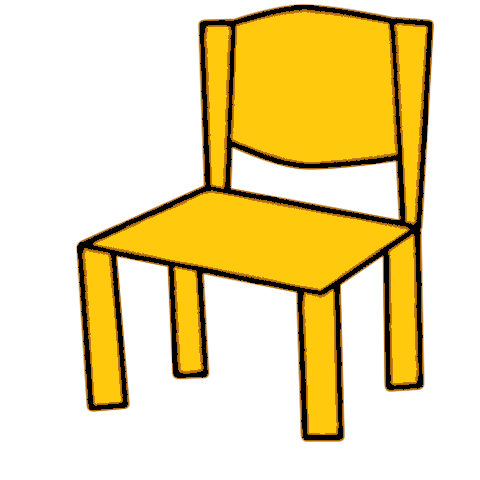 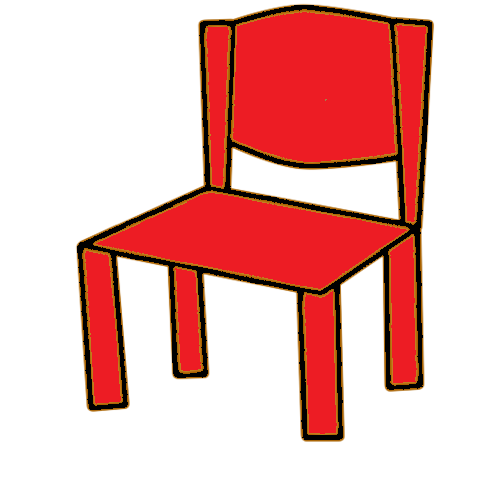 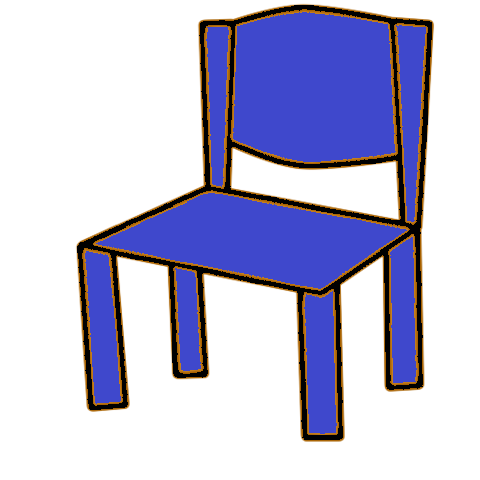 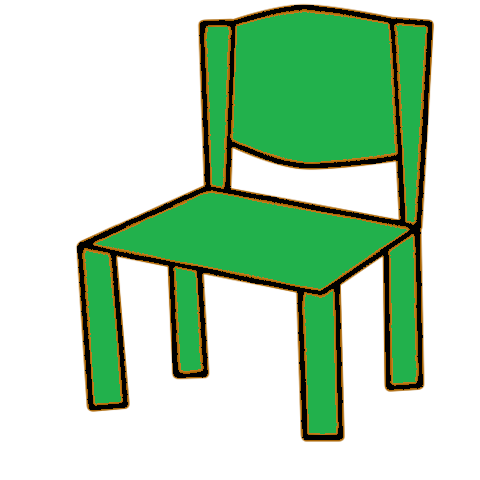 .   .   .
Hamilton
2
1
3
N
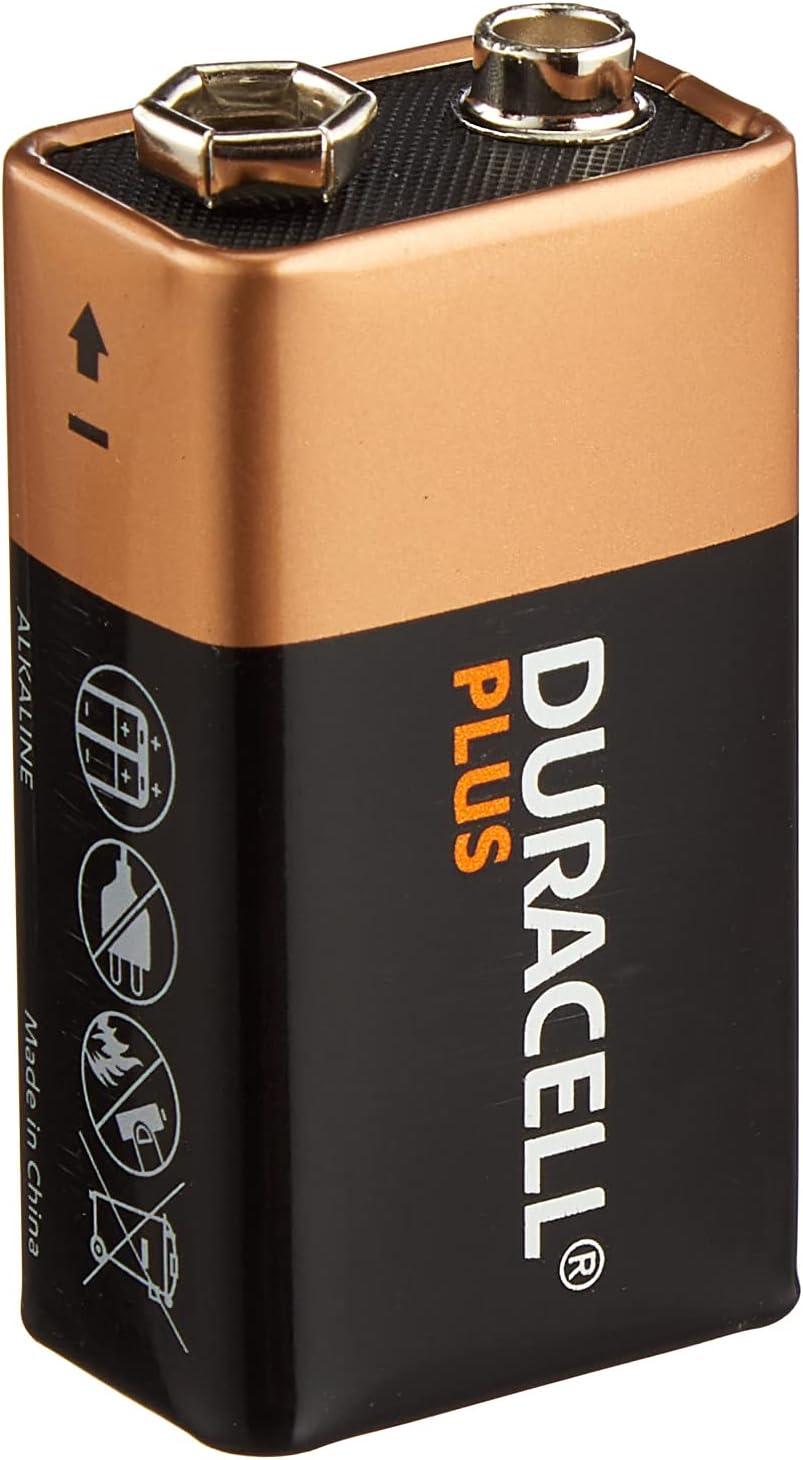 How many different configurations we will have ?
(Exponential in the # of chairs)
4
Yc
Emma
Akash
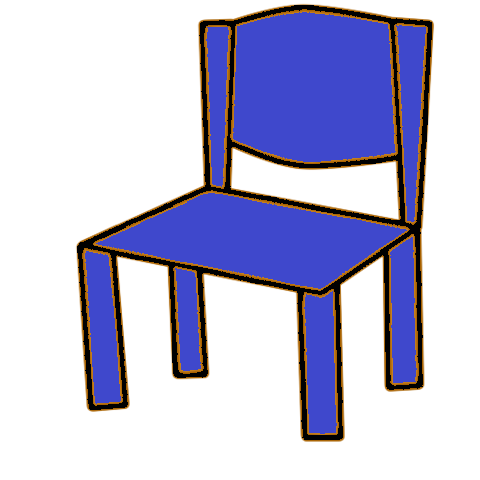 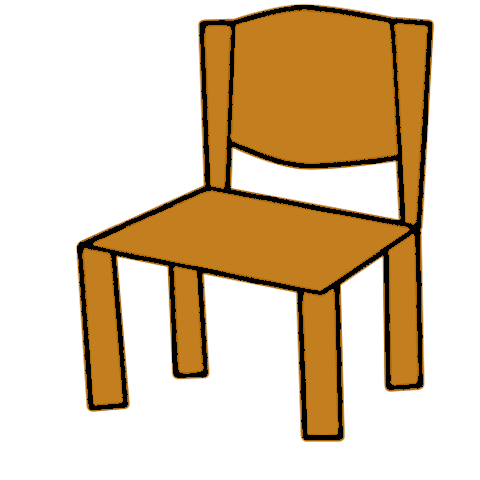 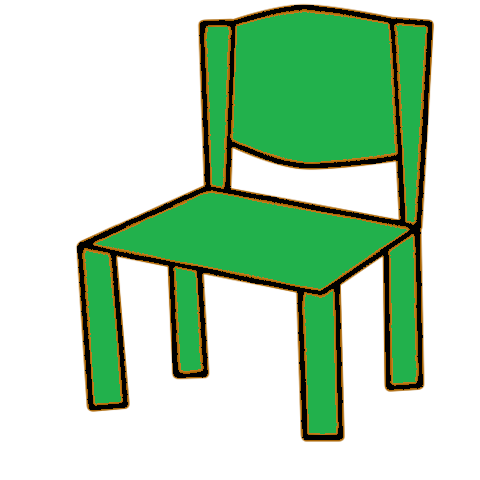 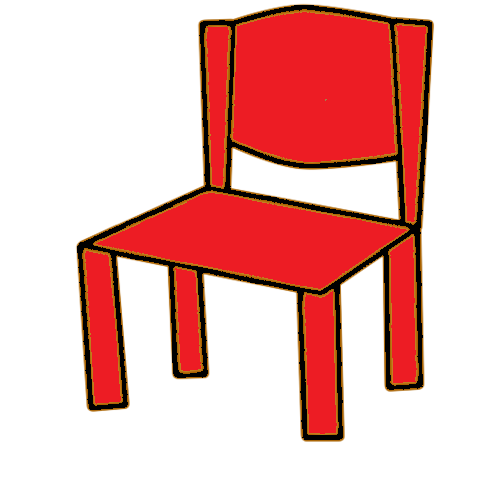 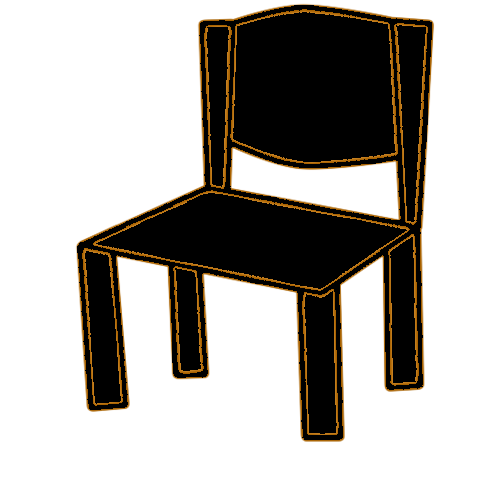 Damien
2
4
5
1
3
Hamilton
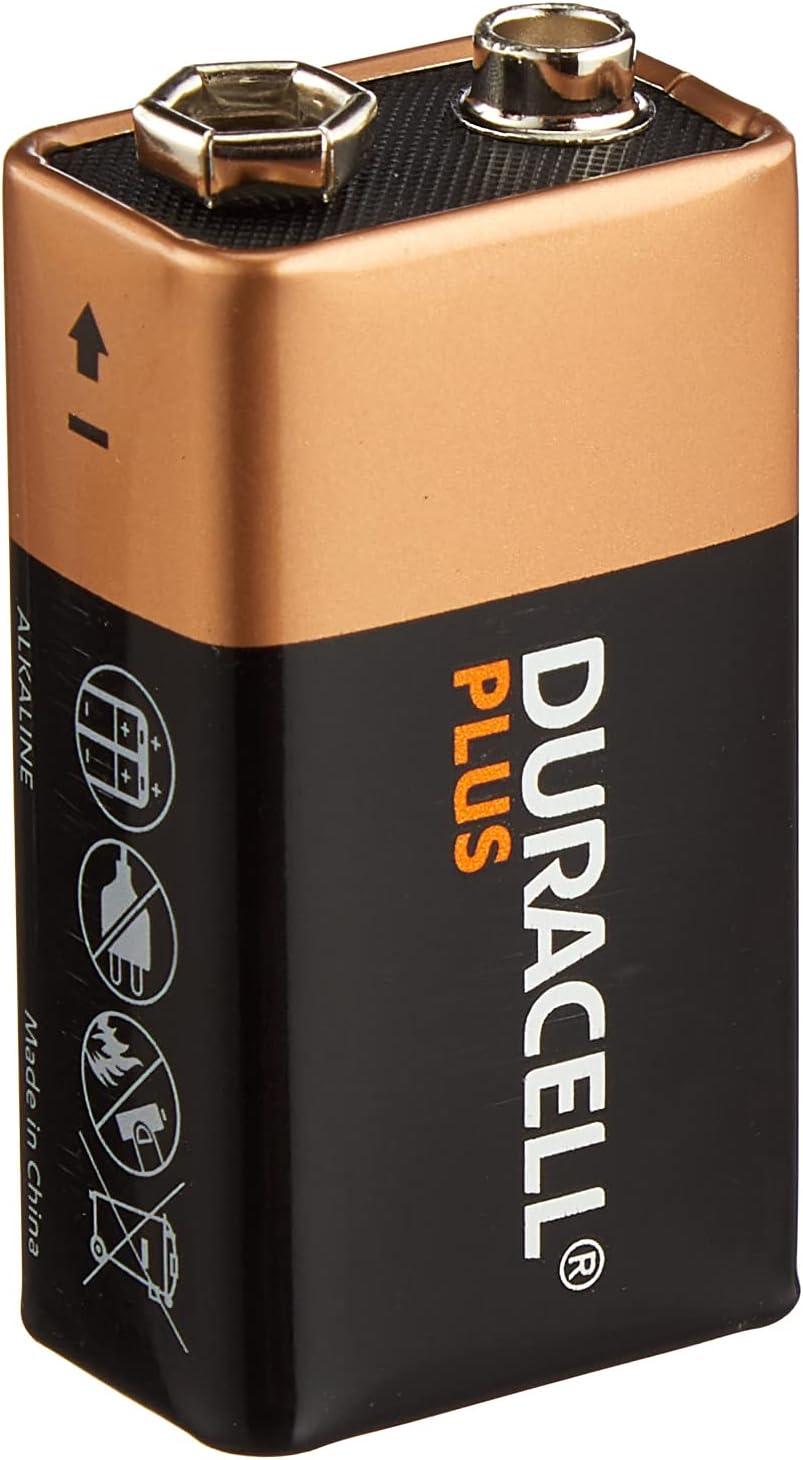 +
-
+
+
+
5
Built–in self improvement mechanism
PhD students' displacement system
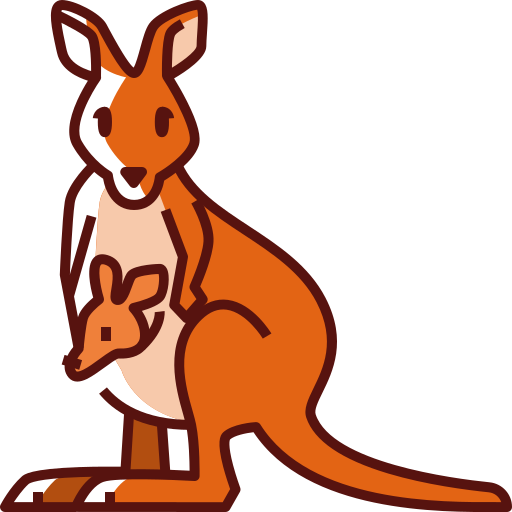 Hola!
Akash
Paddy
Paddy
Akash
Yc
Blake
Damien
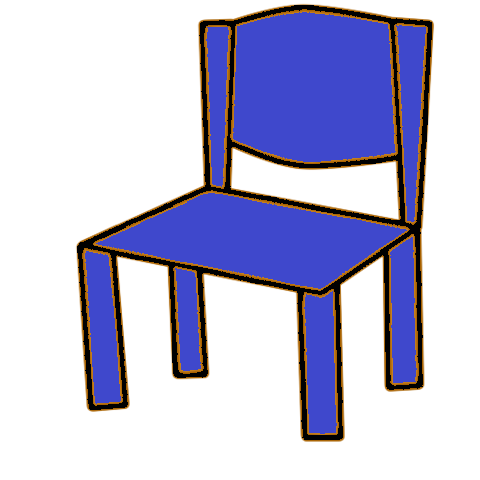 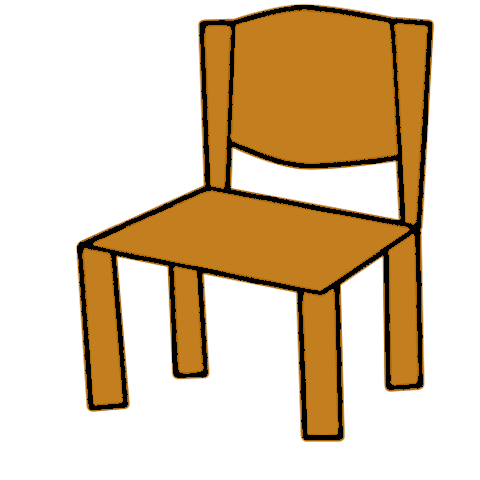 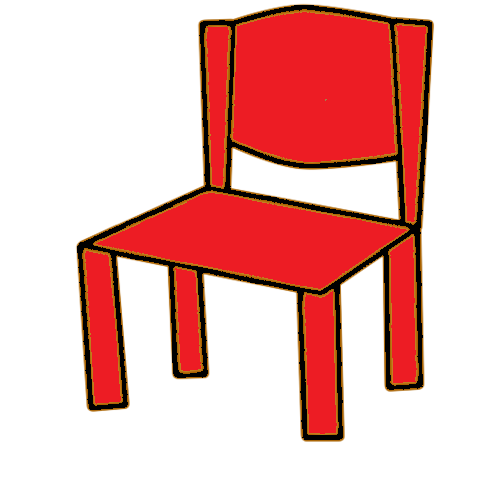 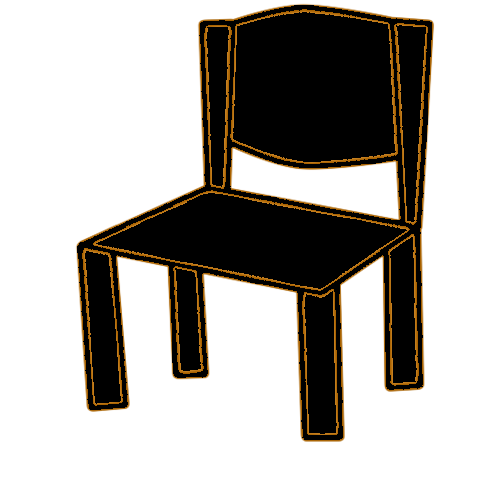 2
4
1
3
Hamilton
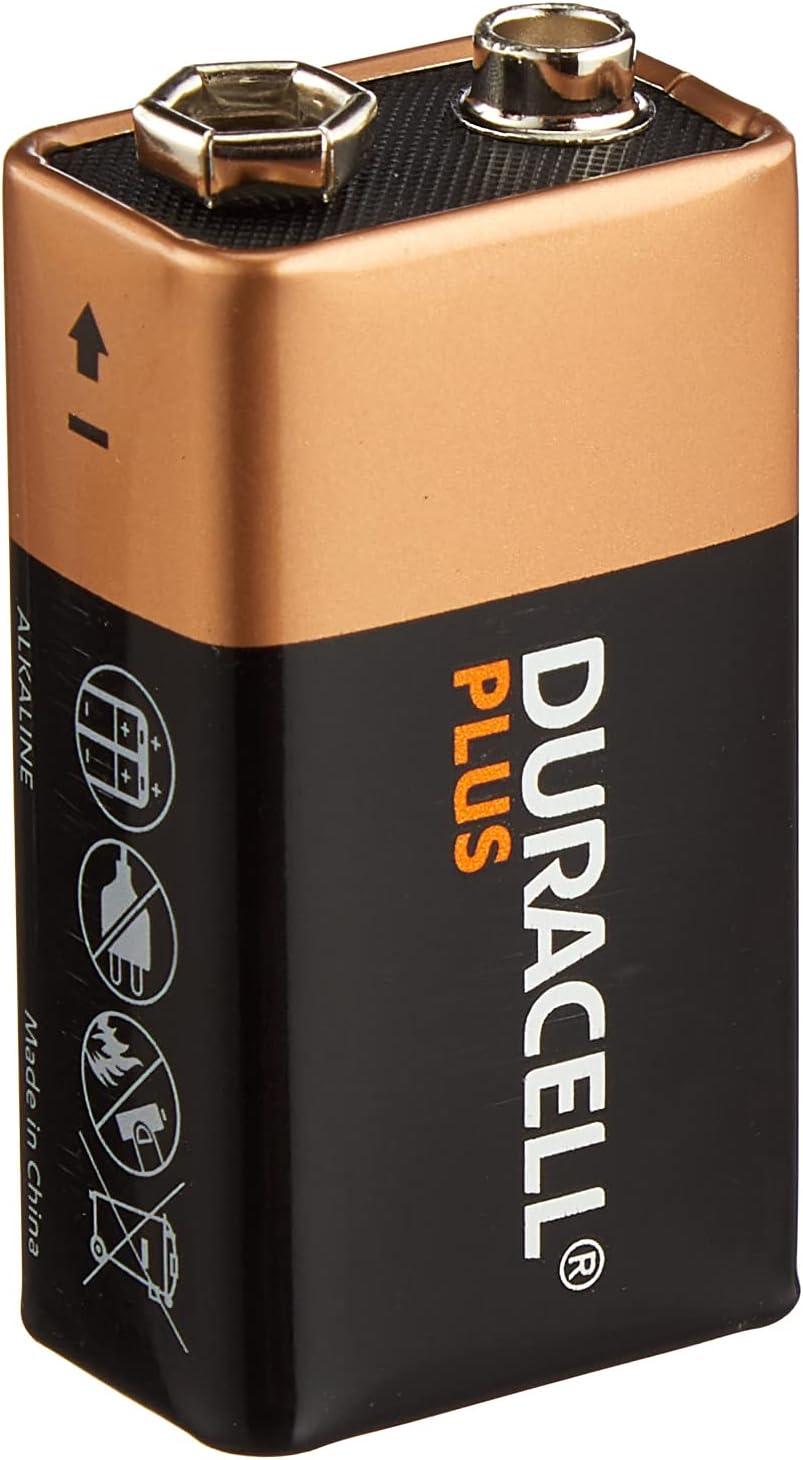 6
When you don’t set your boundaries
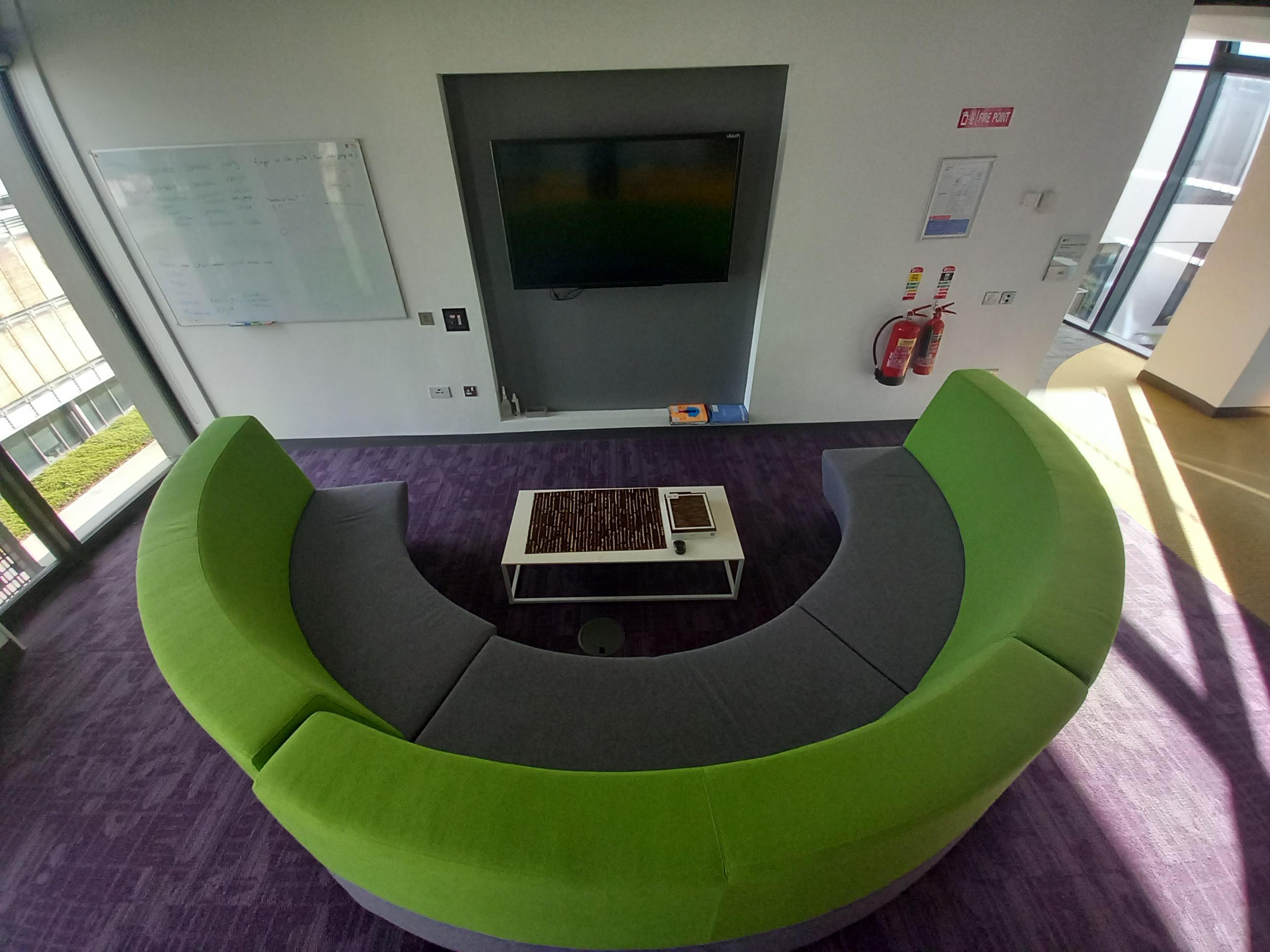 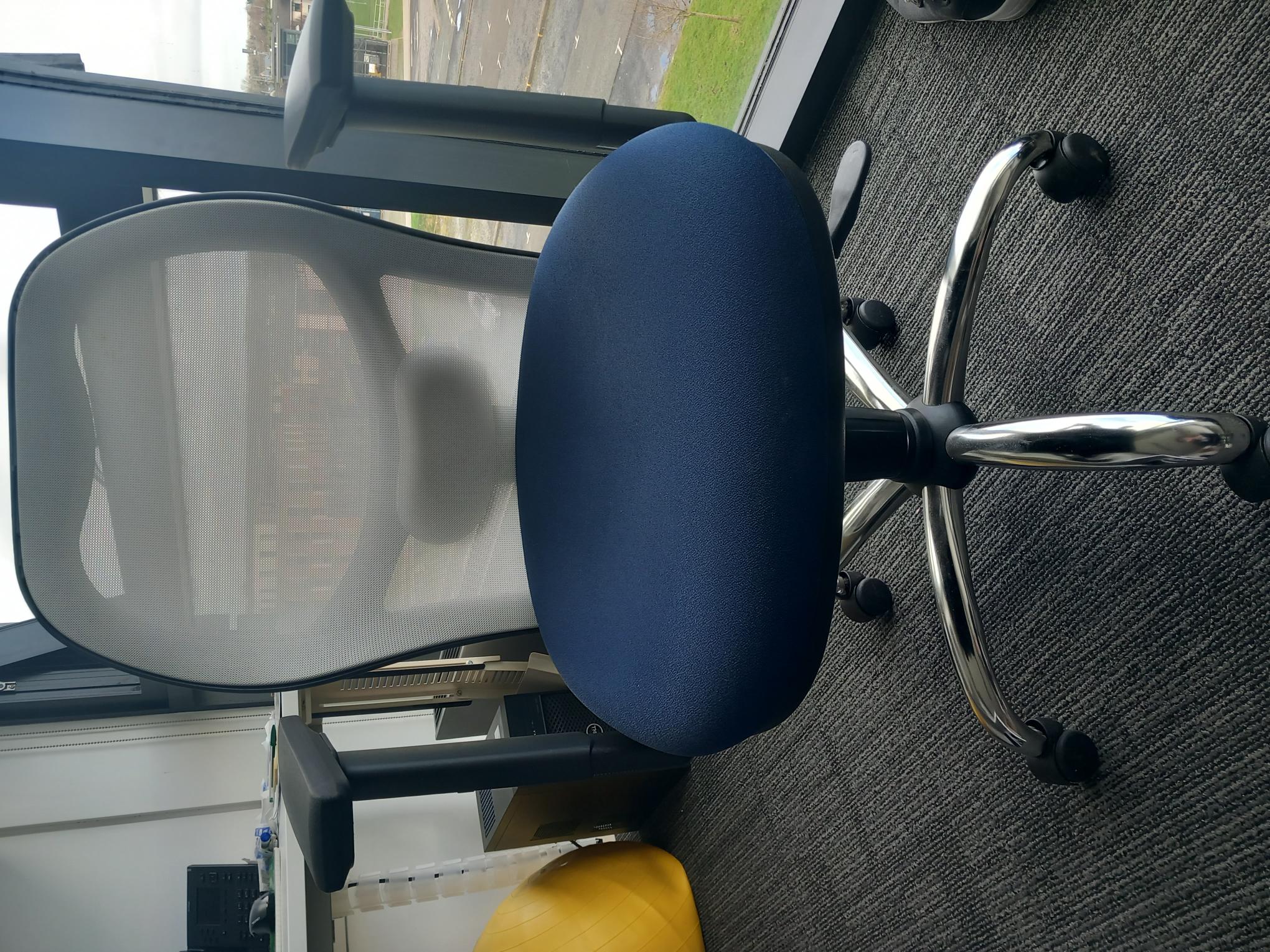 7
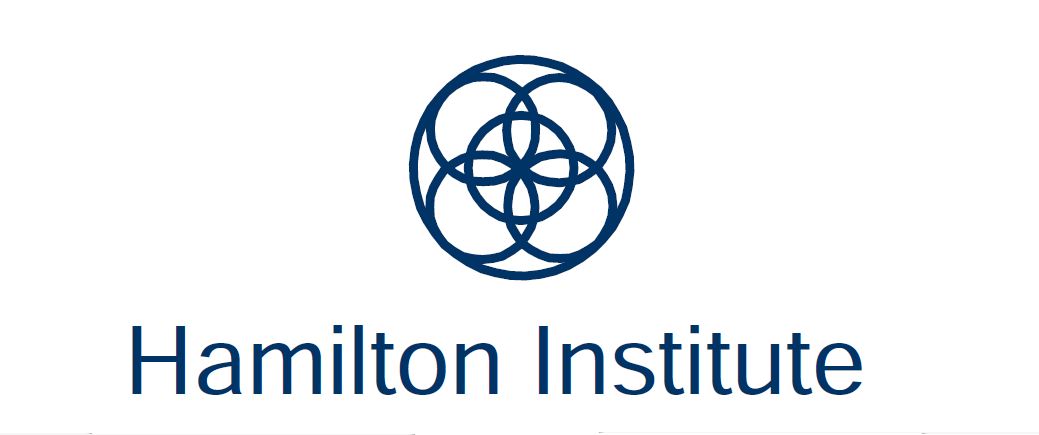 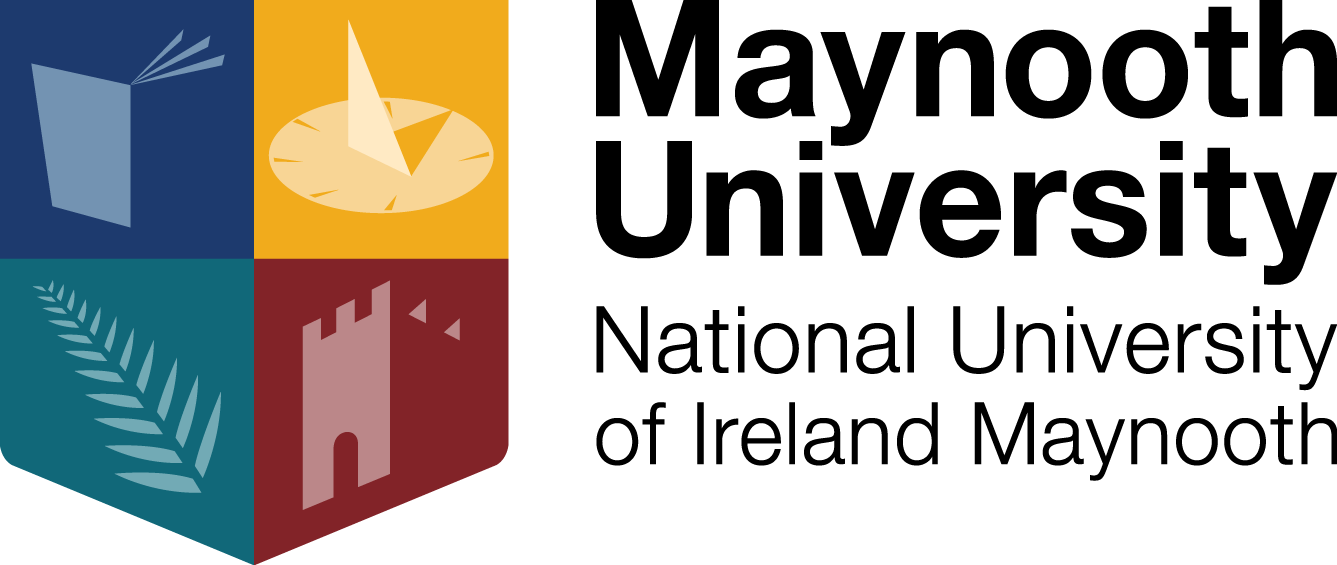 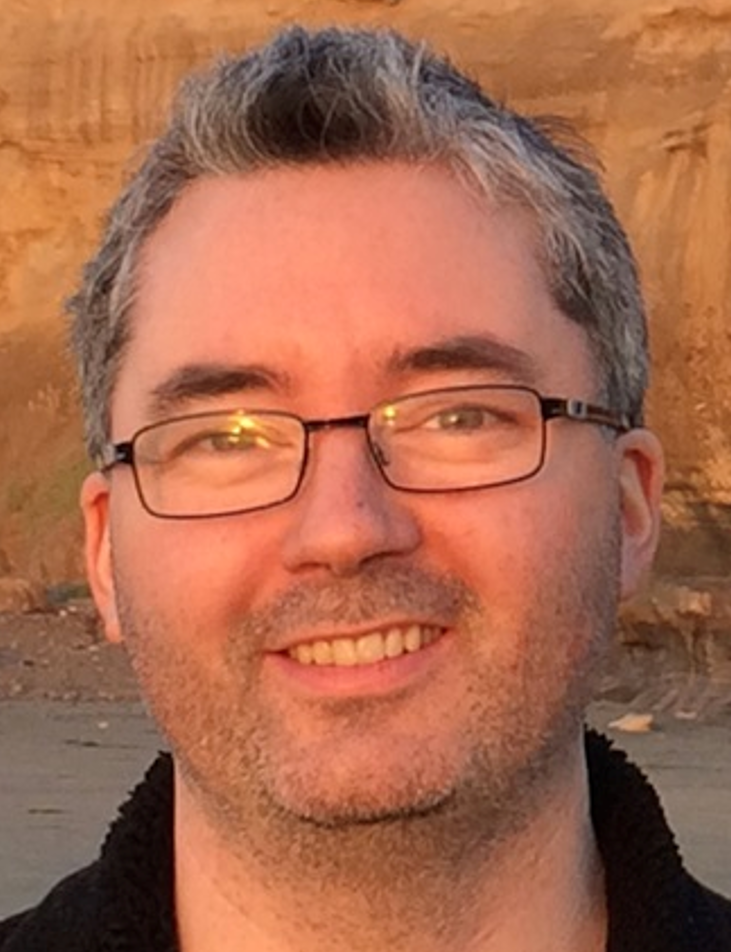 The Curse of Hamilton’s Sofa
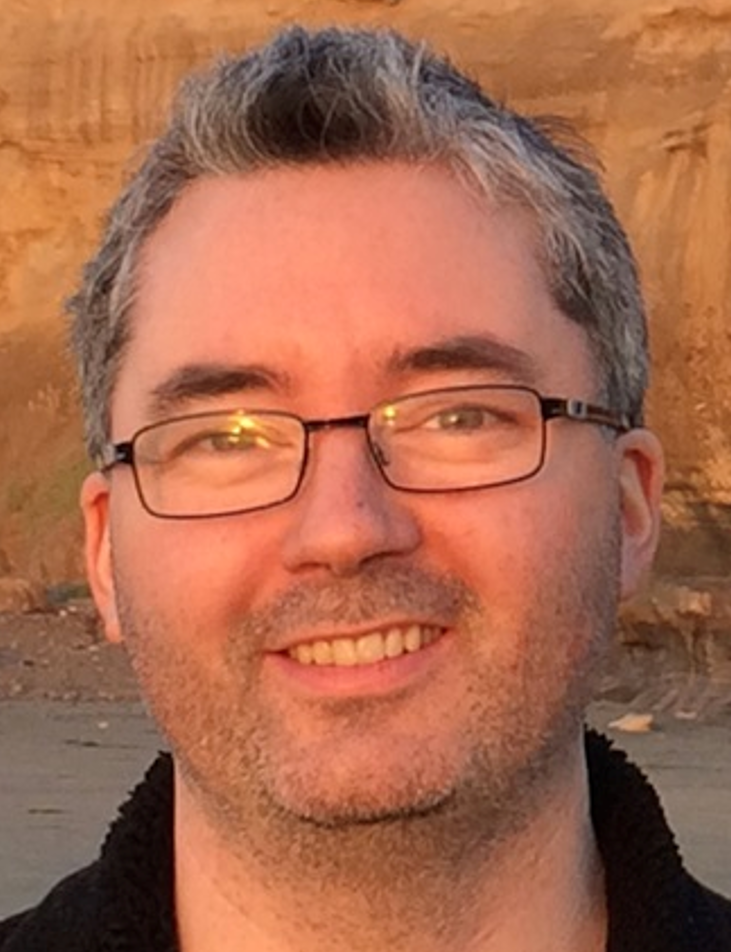 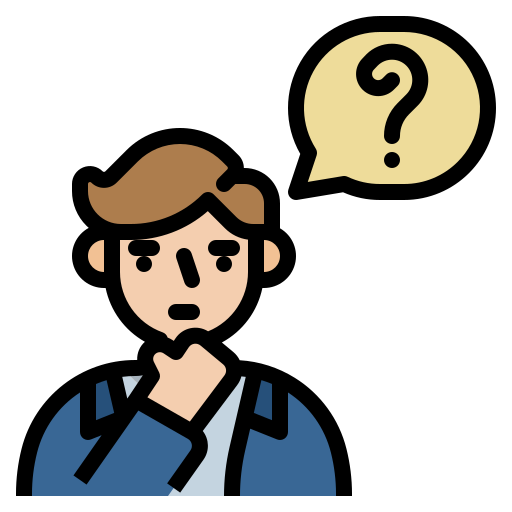 How I discovered that my supervisor is actually a
VAMPIRE
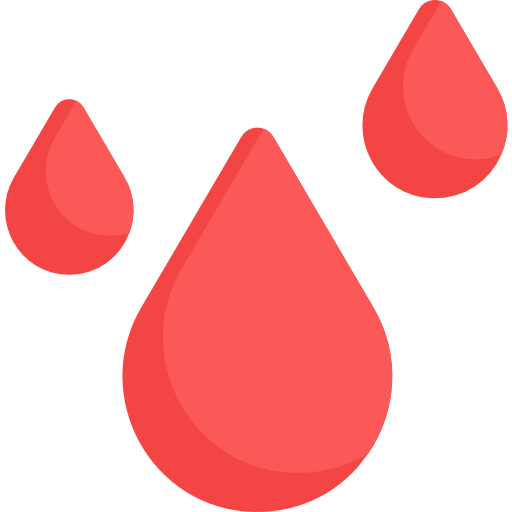 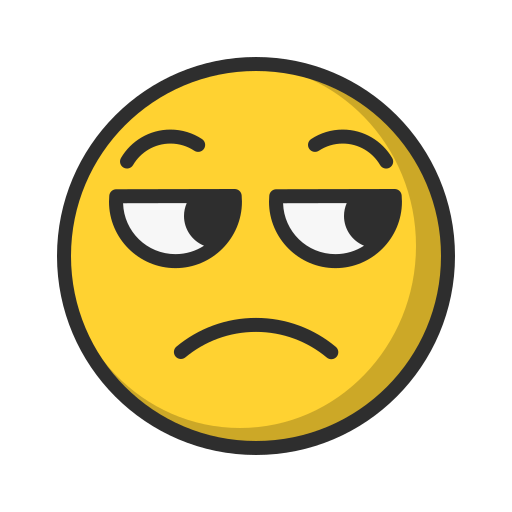 An efficient minimum free energy algorithm for interacting nucleic acid strands
Ahmed Shalaby
2nd year PhD

Supervisor: Damien Woods
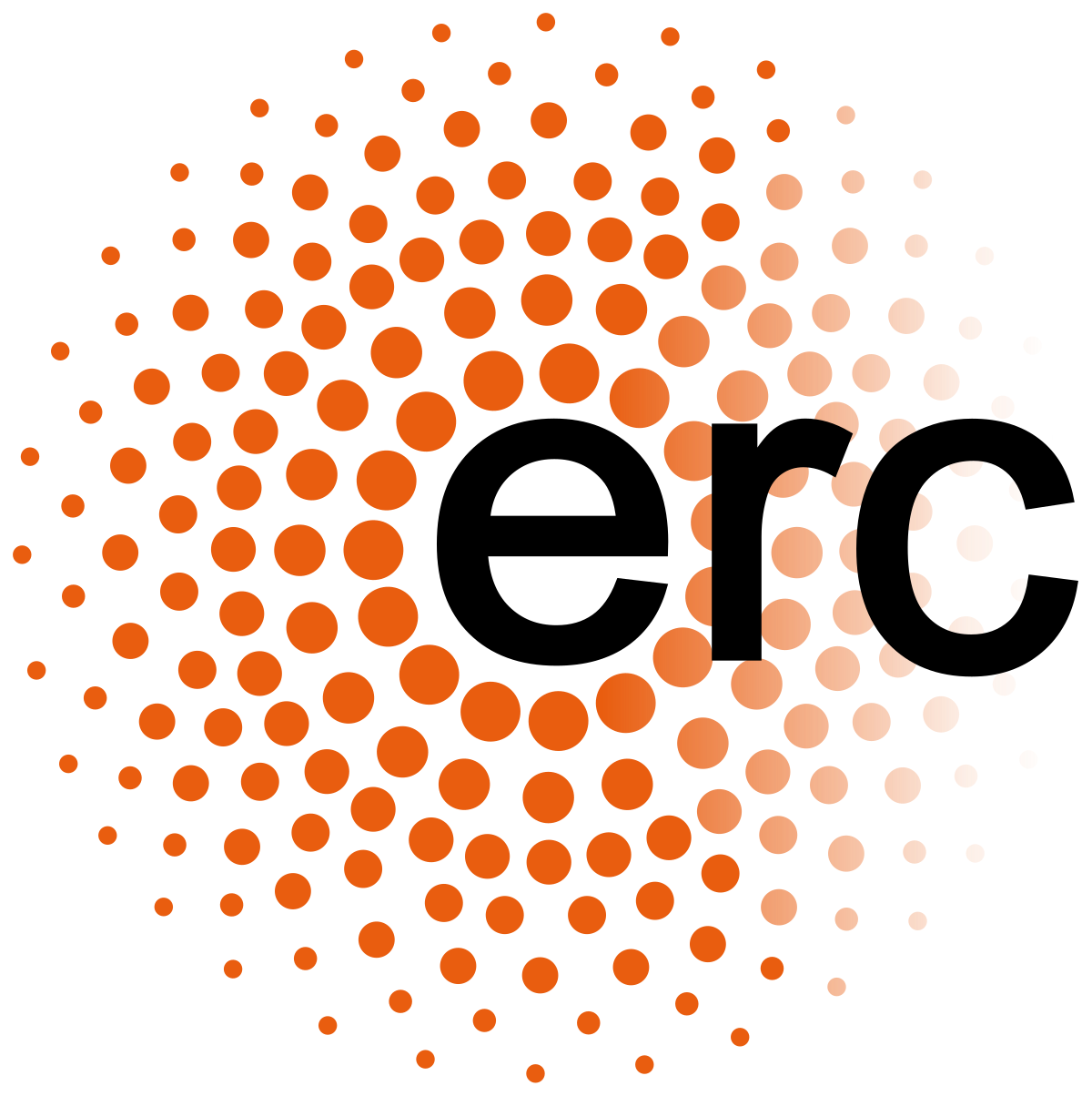 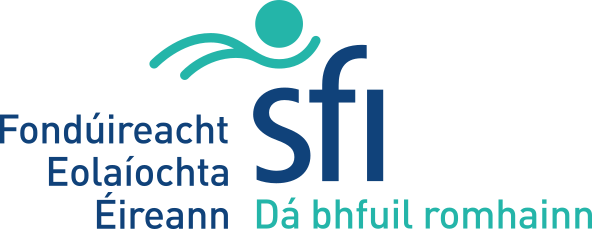 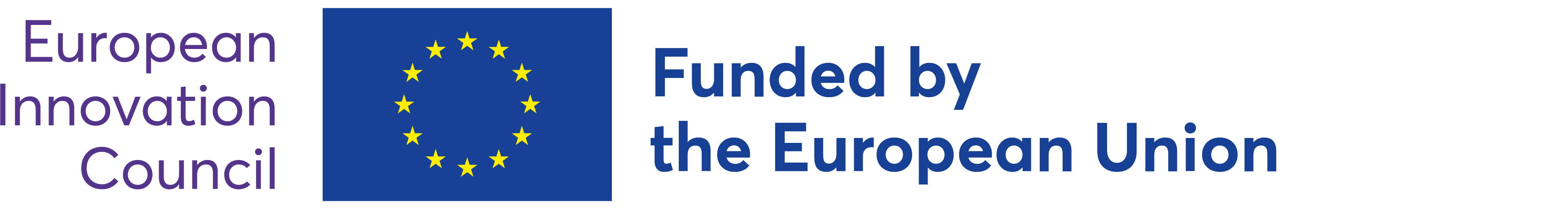 8
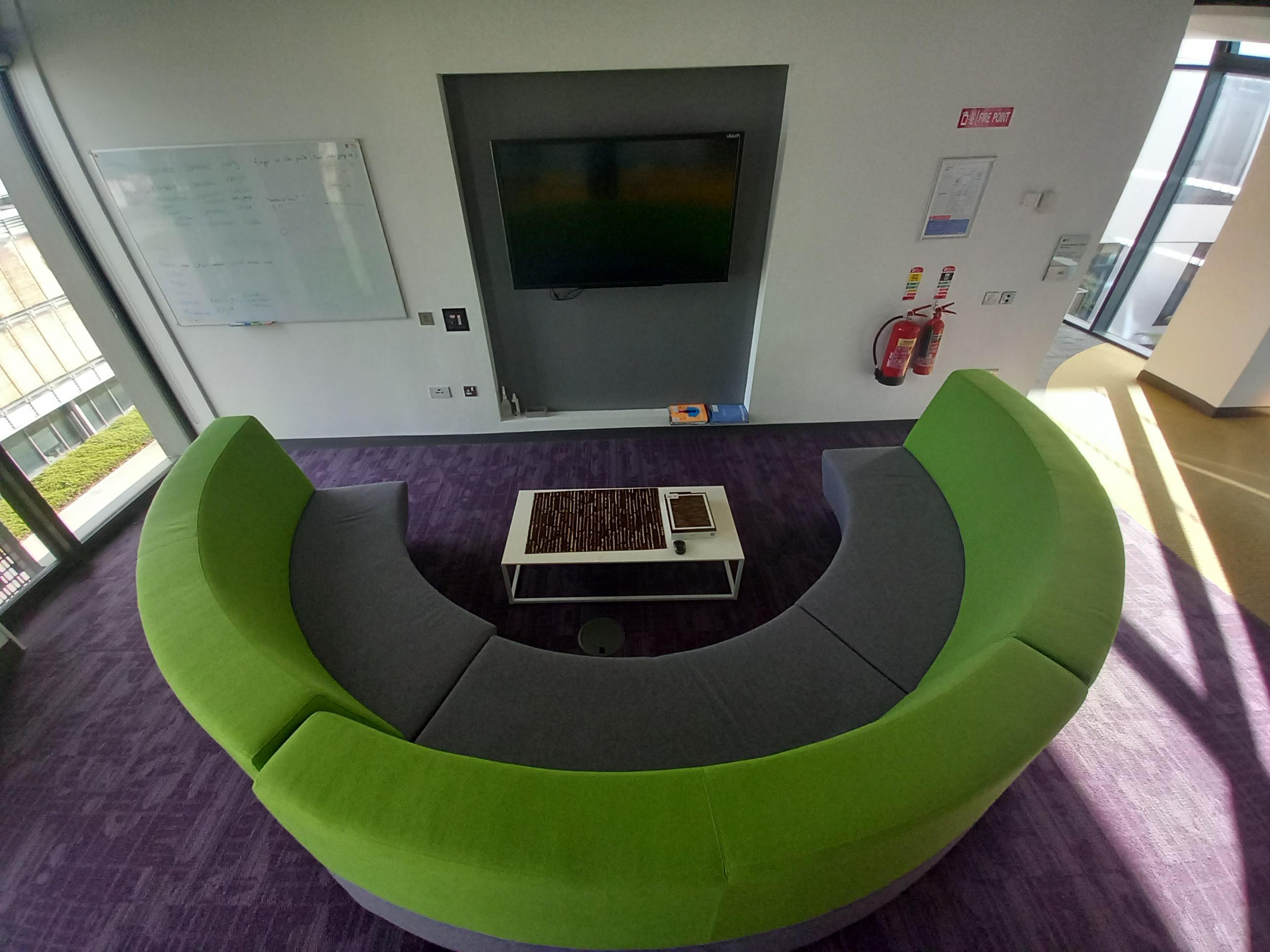 Let’s discover the rules of the game
9
In a perfect world
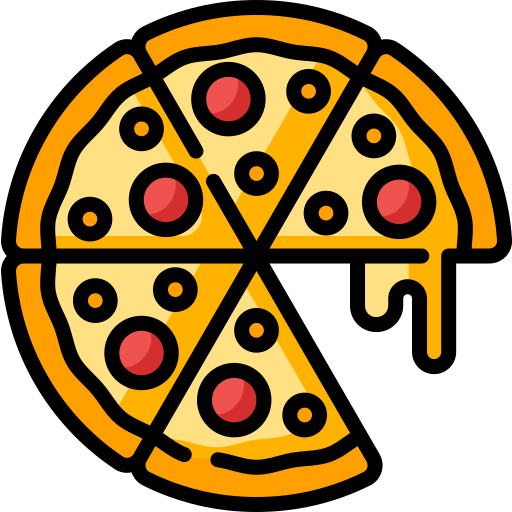 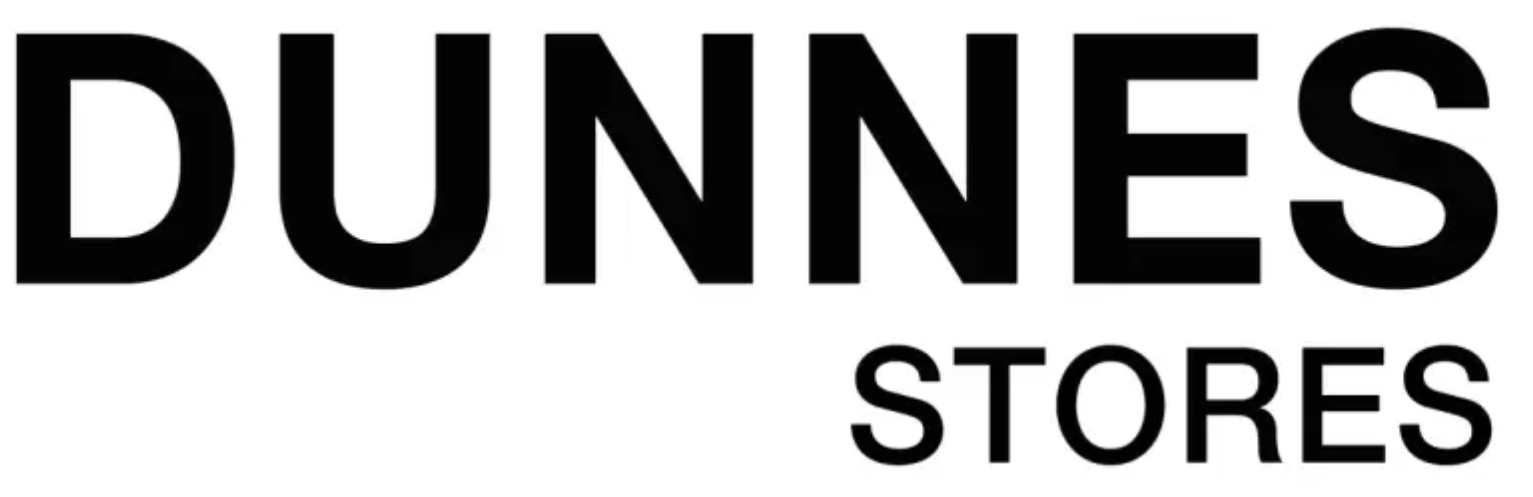 Abstract Algebra


Graph theory 


Algorithm analysis


Number theory
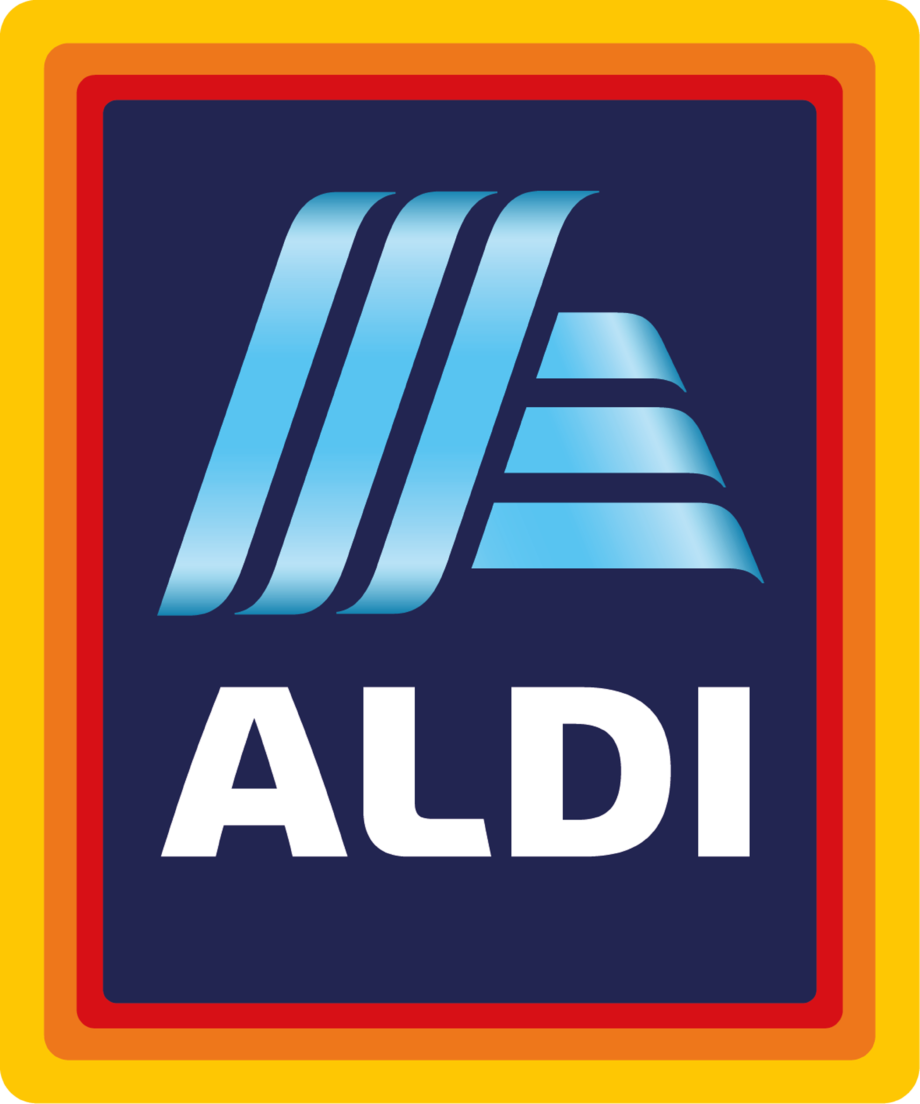 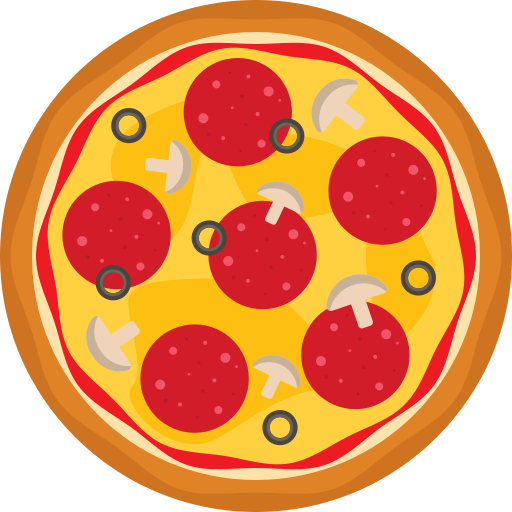 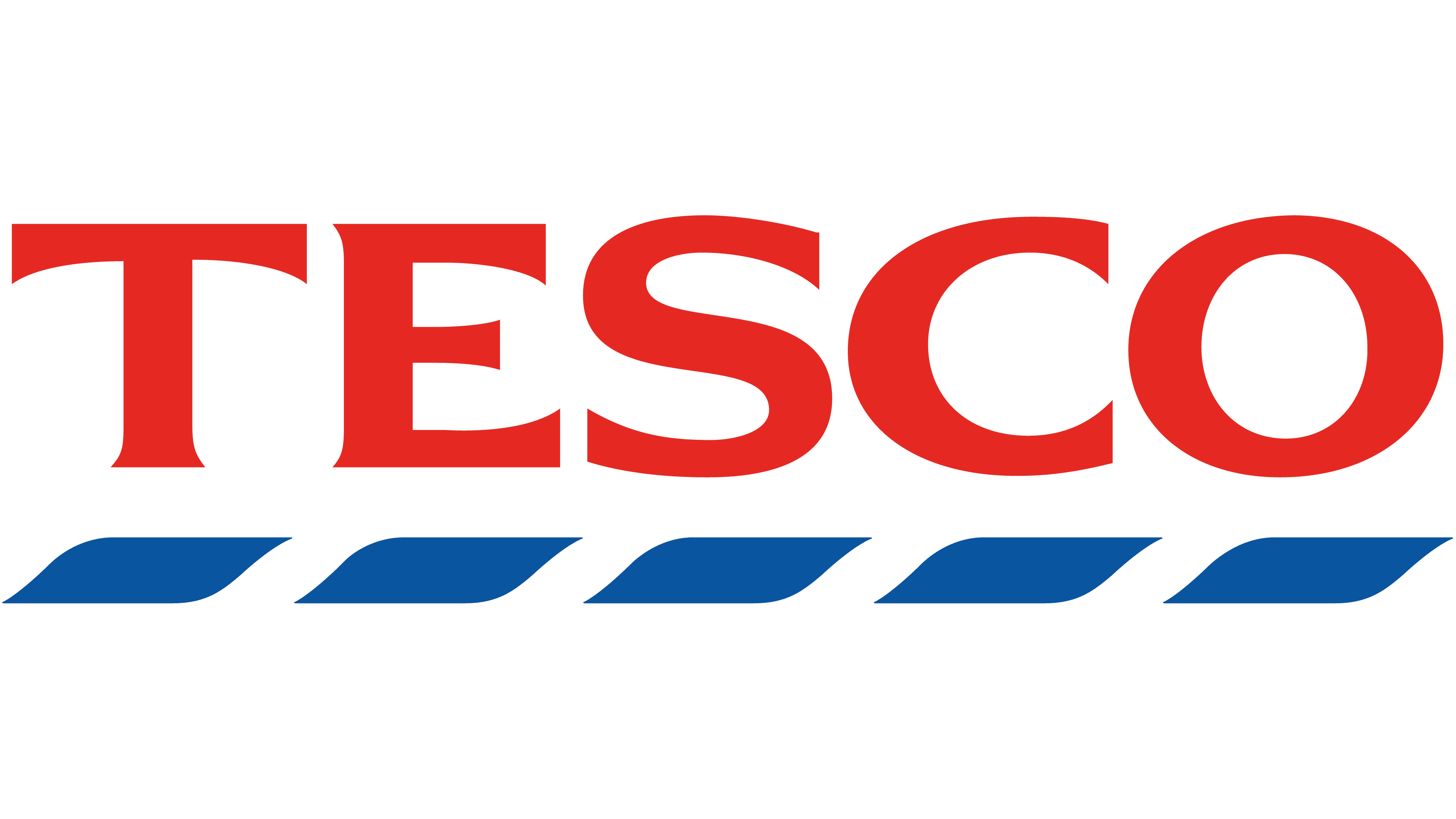 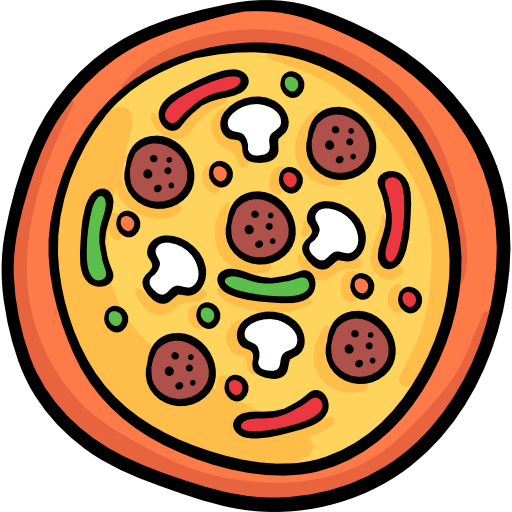 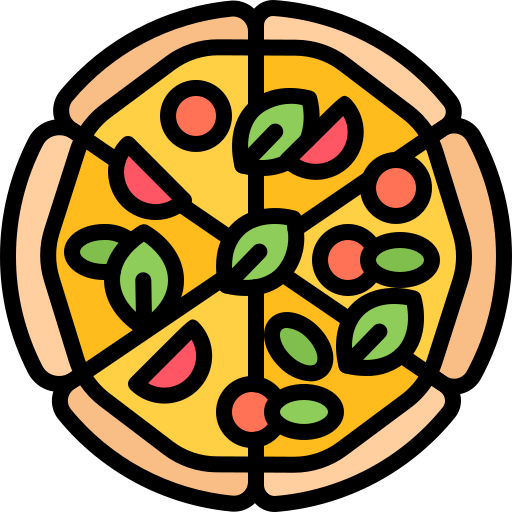 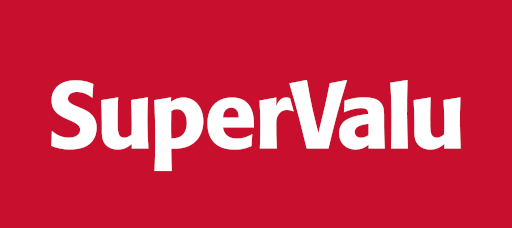 10
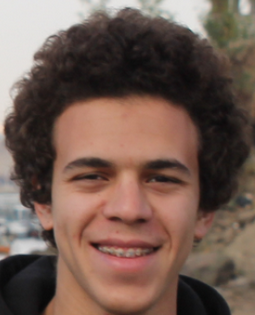 Ahmed’s goal
Modelling
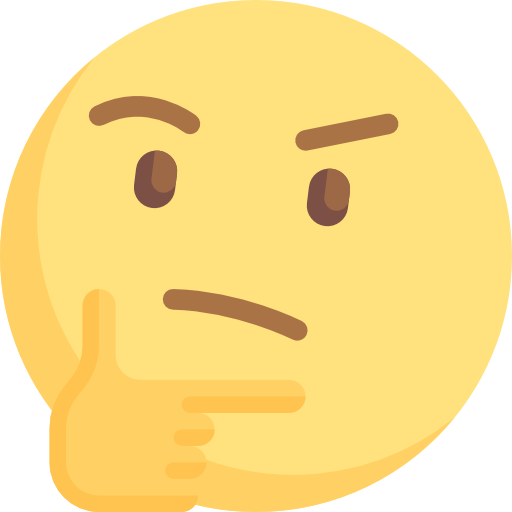 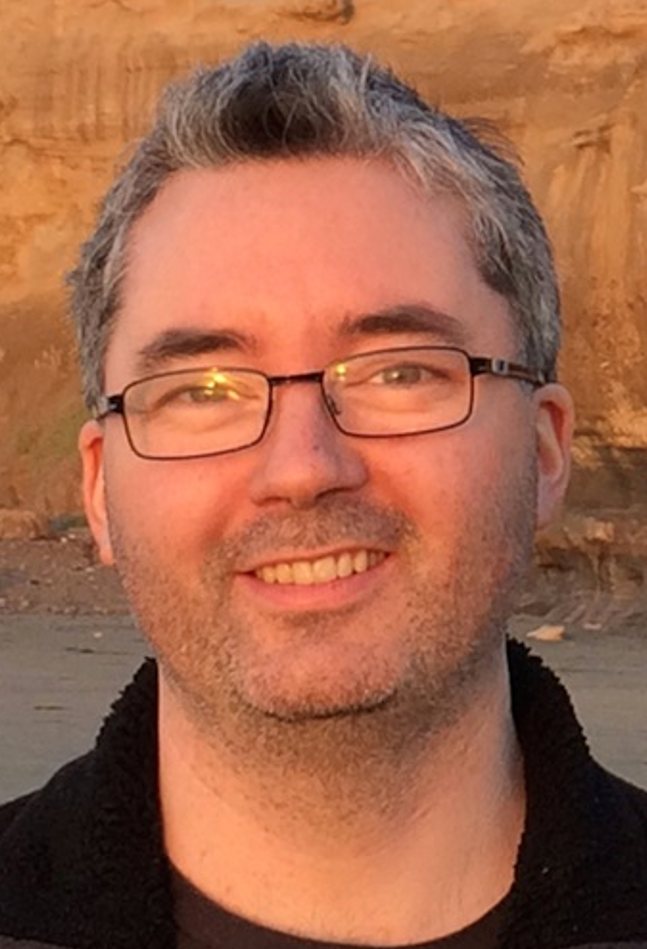 What is his mindset?
What he prefers?
Computation
PI
?
?
?
11
Once Upon a Time in Hamilton
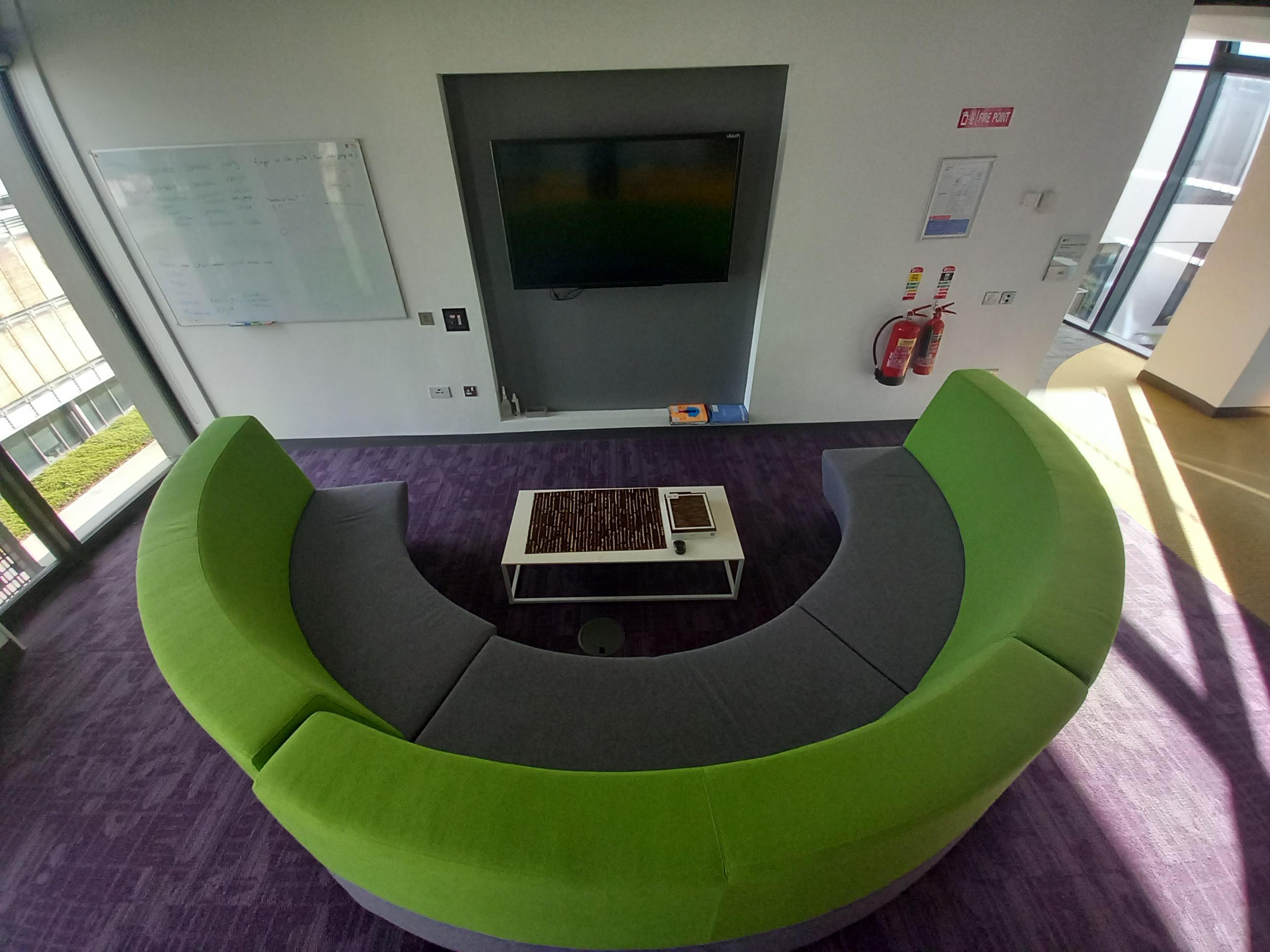 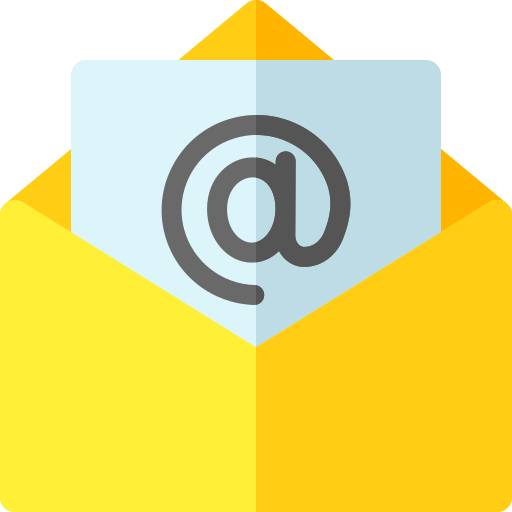 Email 
From
Rosemary
Kate
12
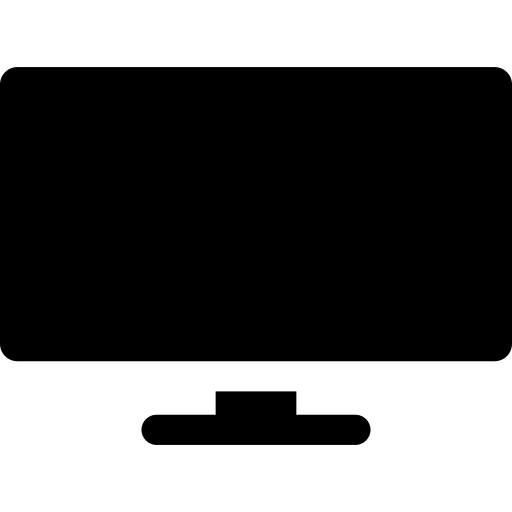 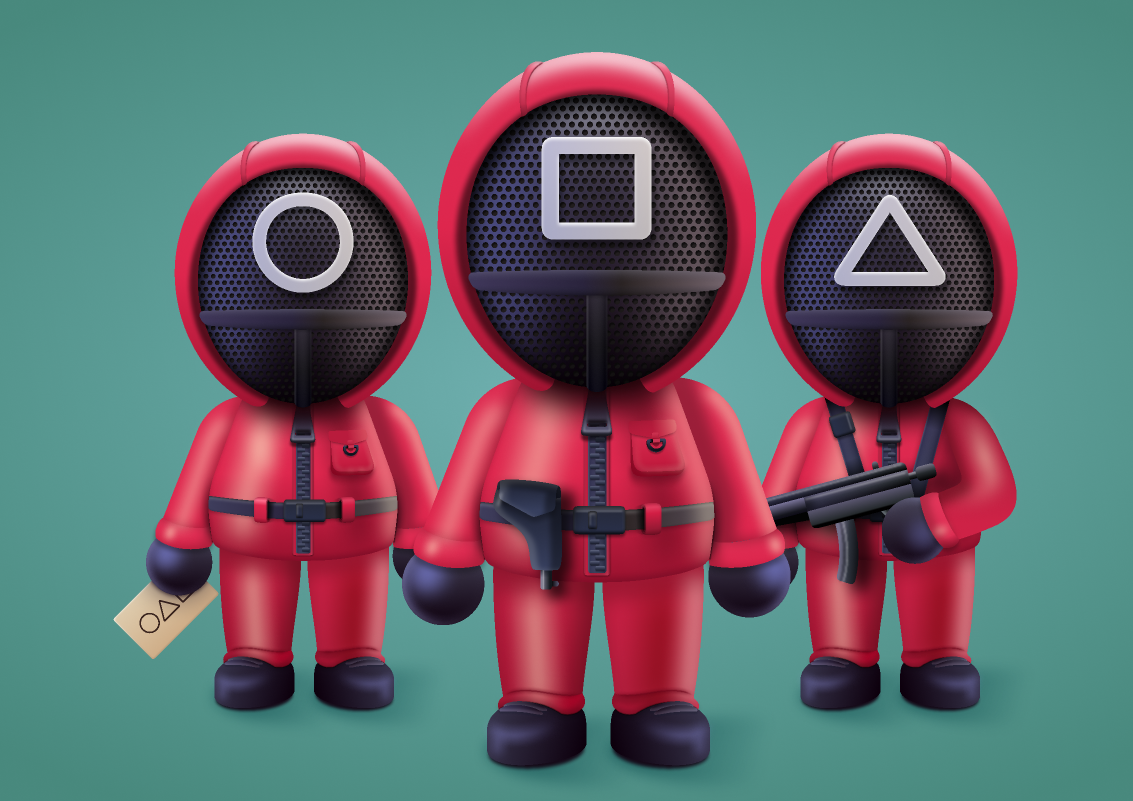 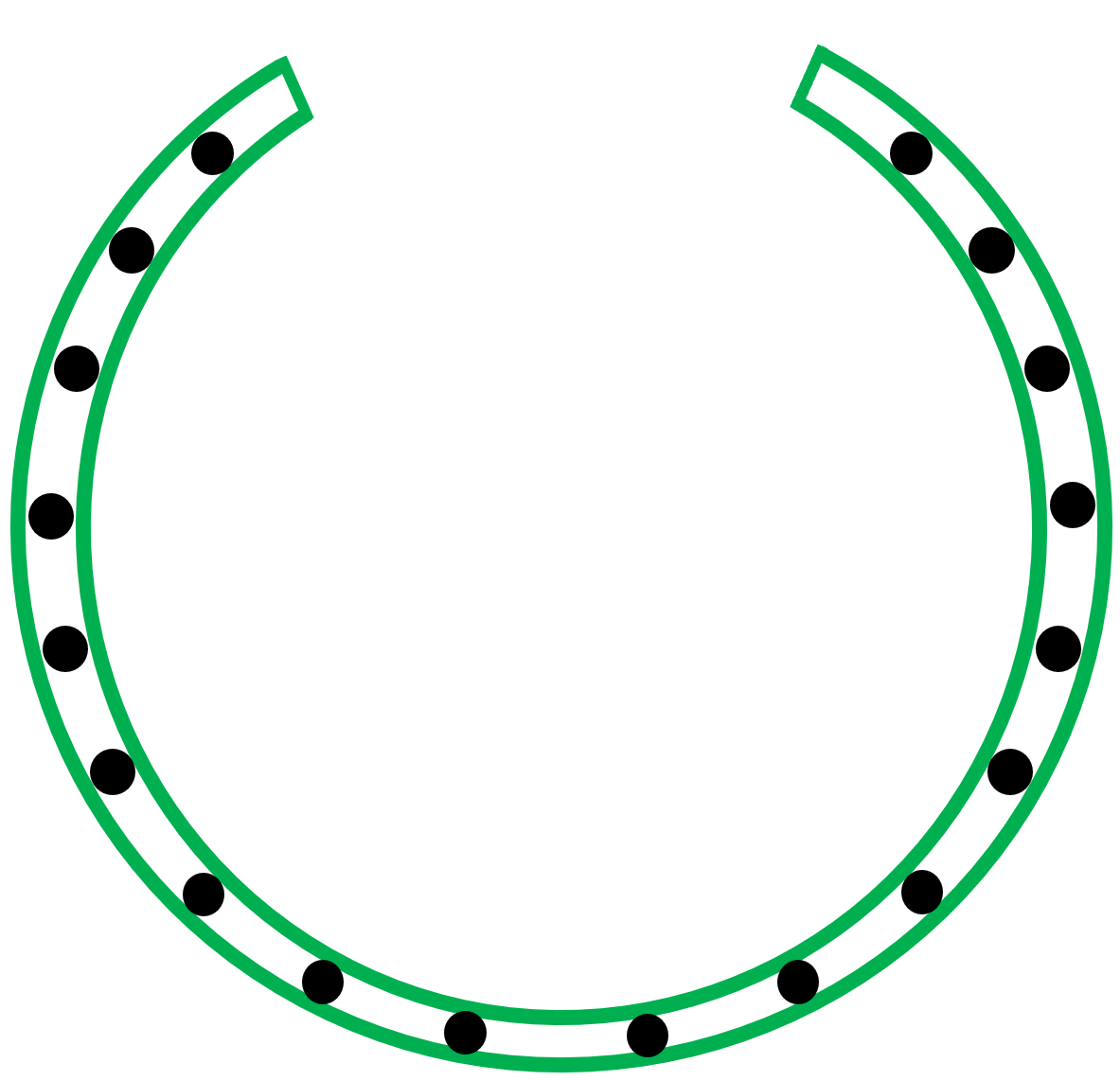 Hamilton game
13
Level 1
14
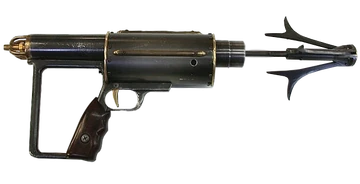 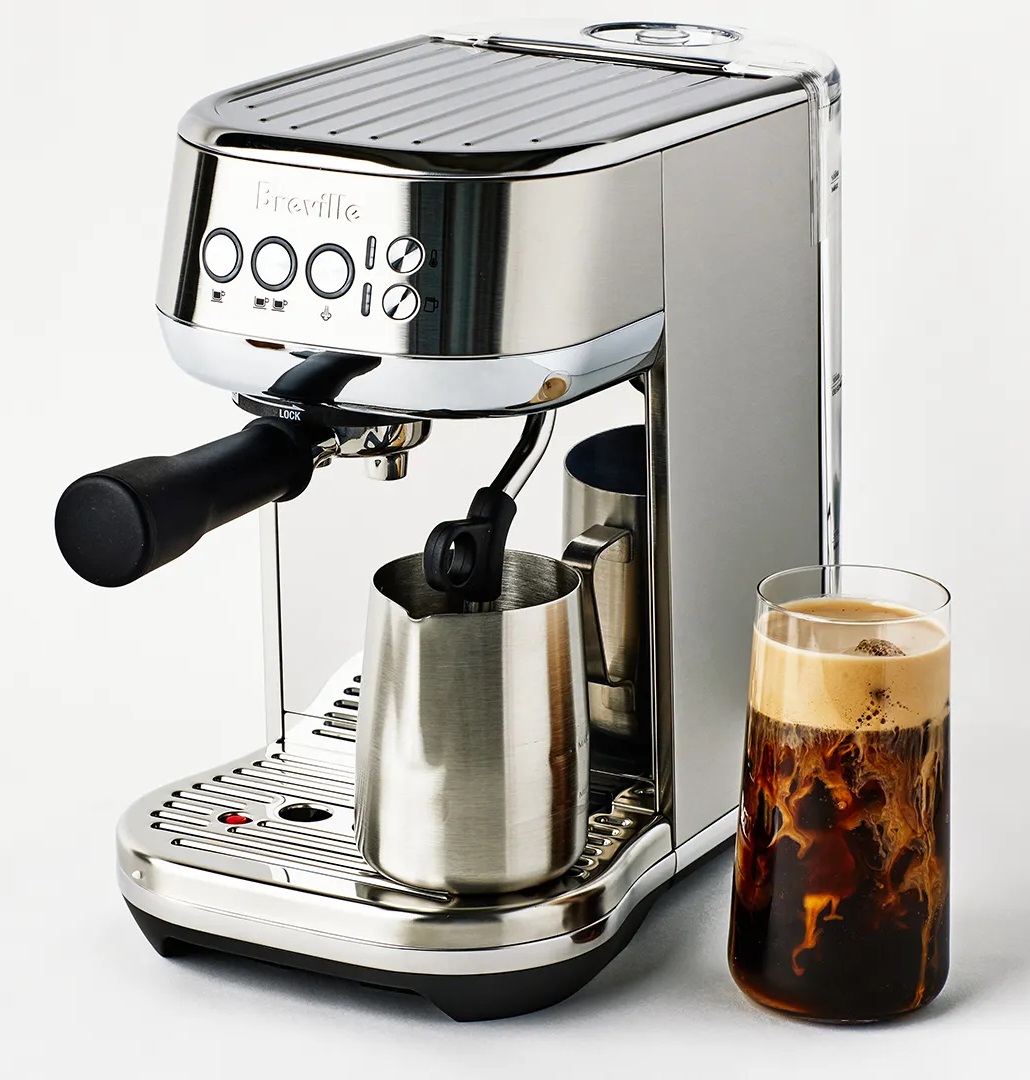 Hamilton game
fourth year
First year
Second year
Third year
Daniel
Augustina
.
.
.
Ahmed
Andre 
Paddy 
Cormac
.
.
Dara
Solmaz
Oluwayomi
.
.
.
Akash 
Yc
Emma
Darshana
.
.
Don’t trust our new lab
Dara 
Dara
Dara
Dara
.
Fergal 
Fergal
Fergal
Fergal
.
Darshana 
Darshana
Darshana
Darshana
.
Akash 
Akash
Akash
Akash
.
. . .
Ahmed
15
Rules of Hamilton game
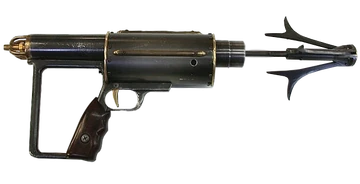 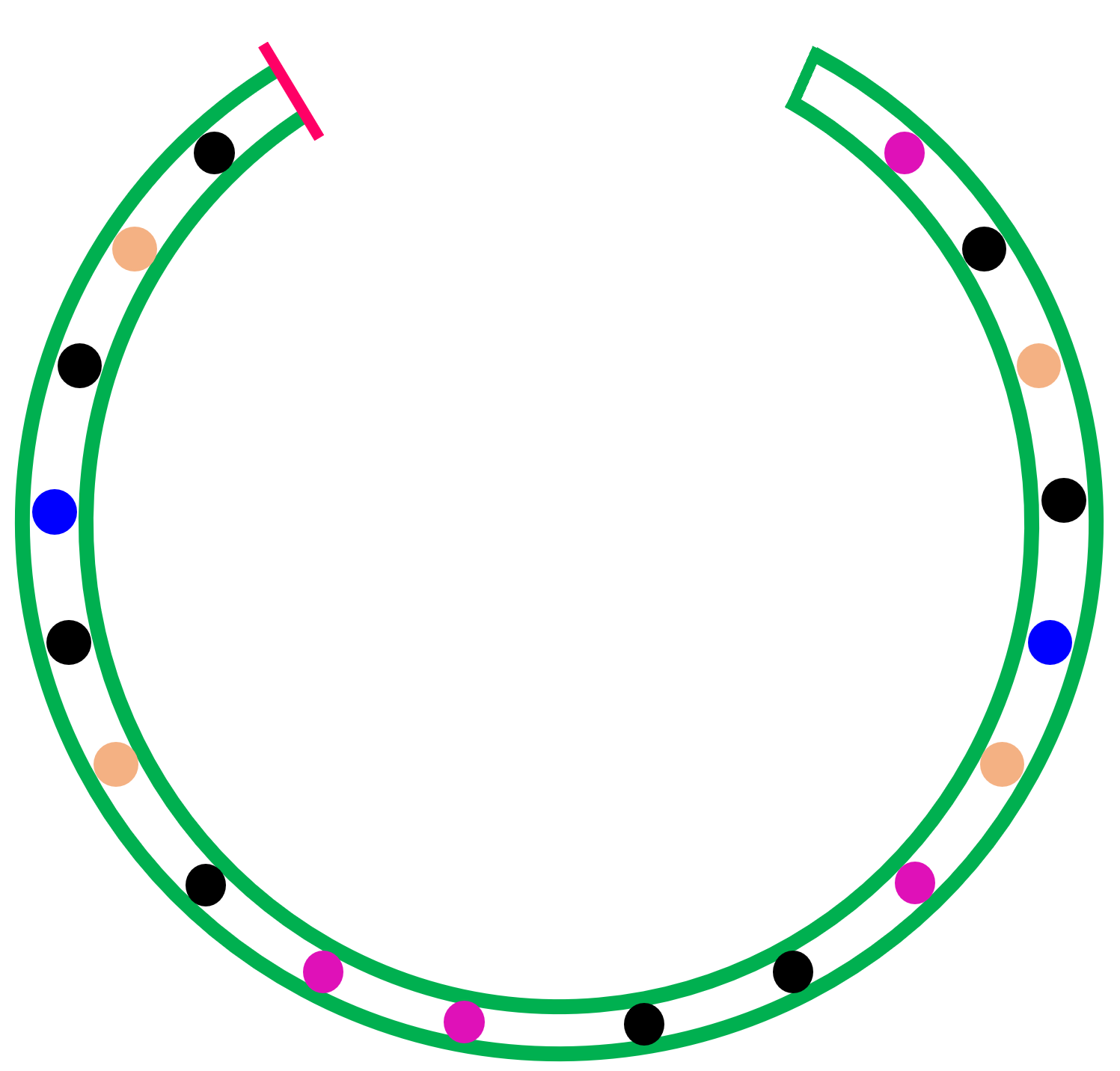 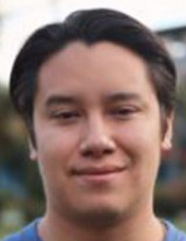 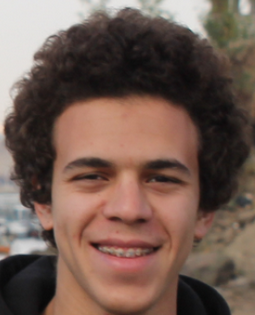 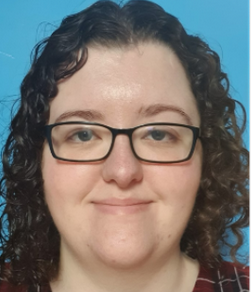 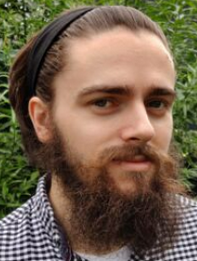 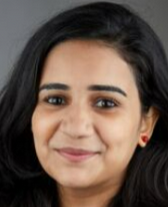 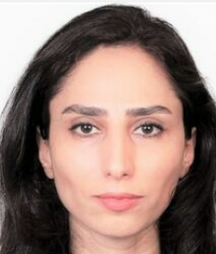 16
Rules of Hamilton game
If you kill, you are safe
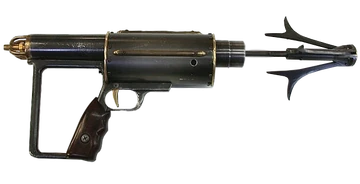 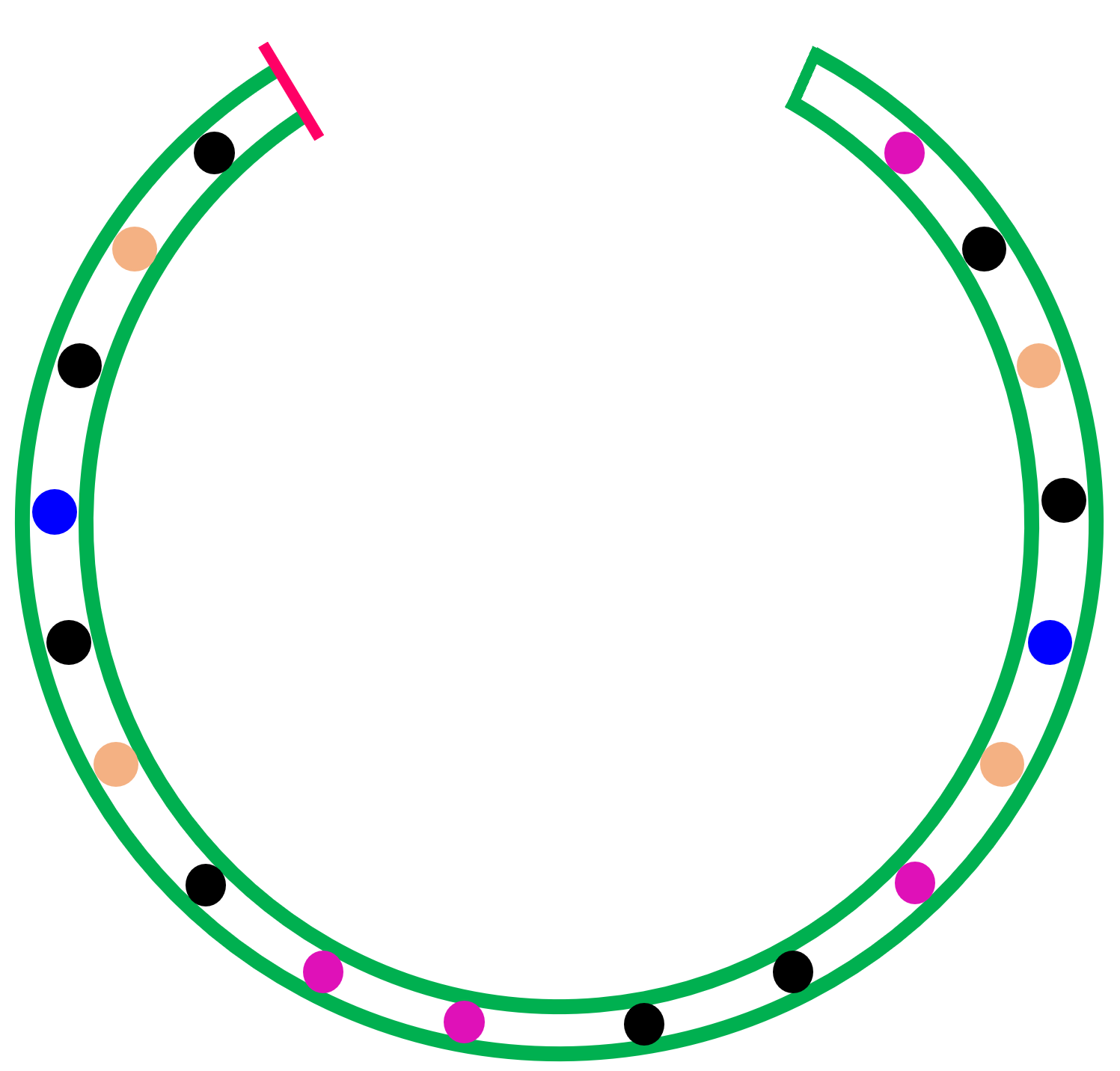 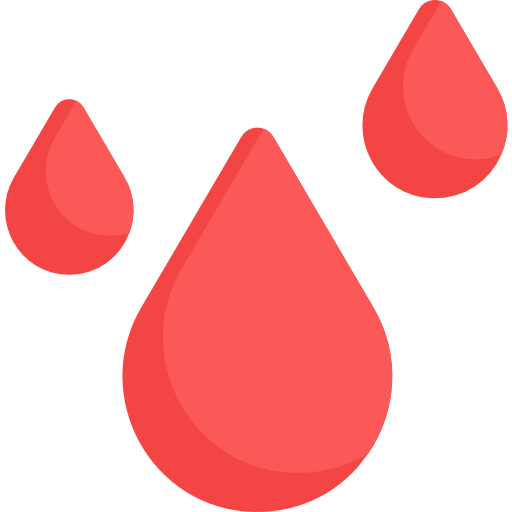 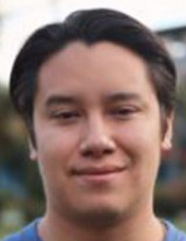 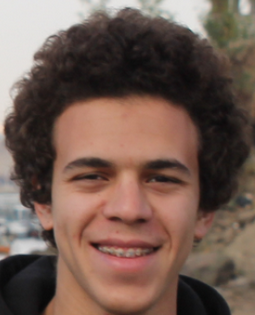 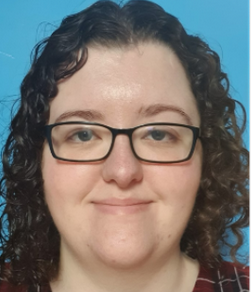 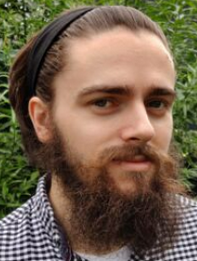 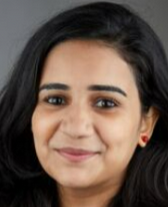 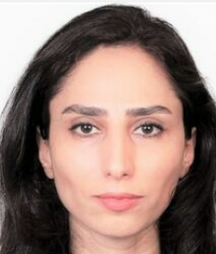 17
Rules of Hamilton game
If you kill, you are safe
You can only kill one student, you have only one bullet
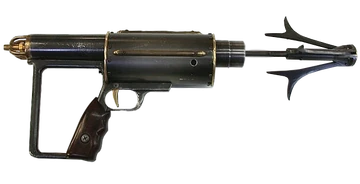 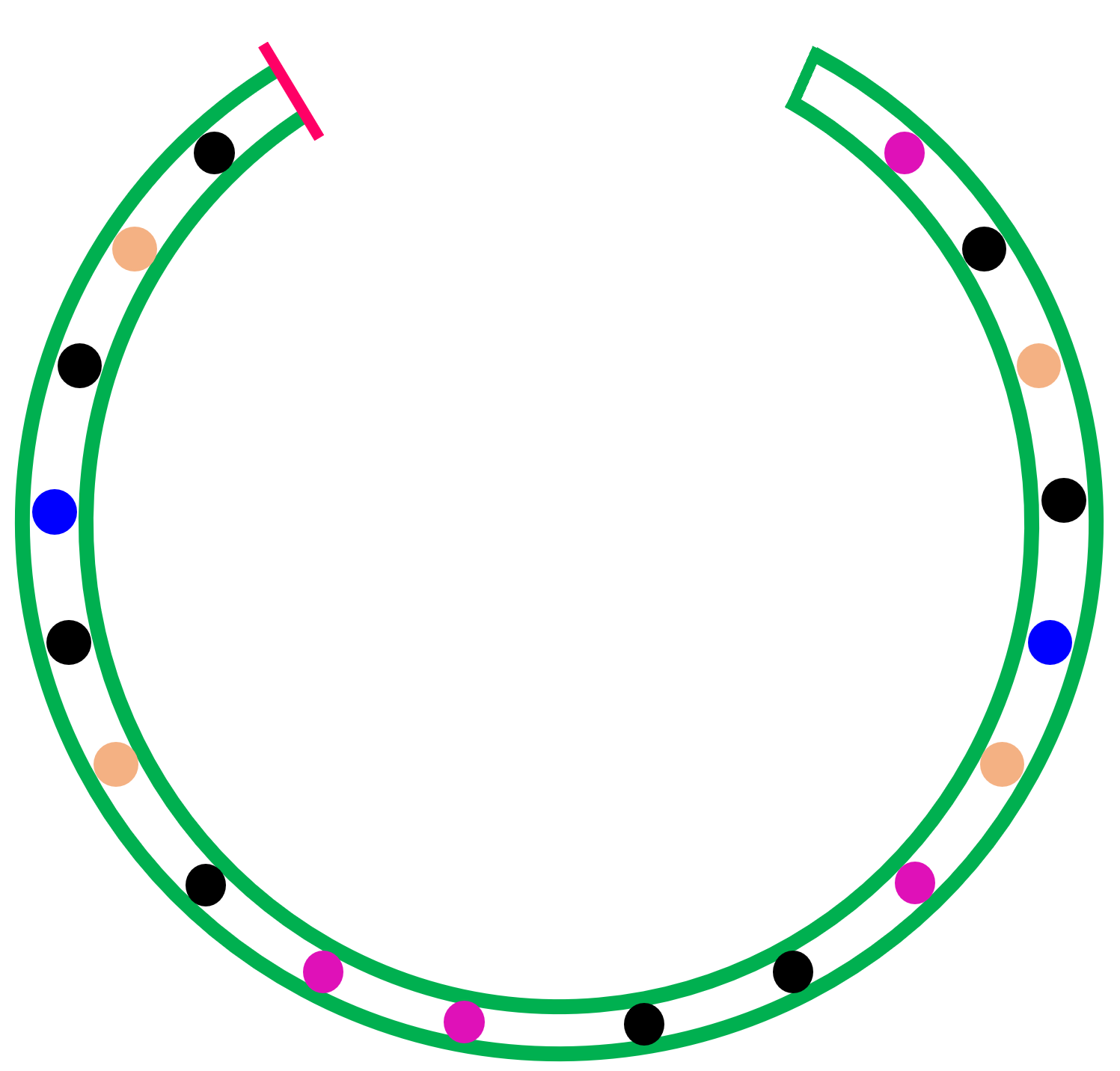 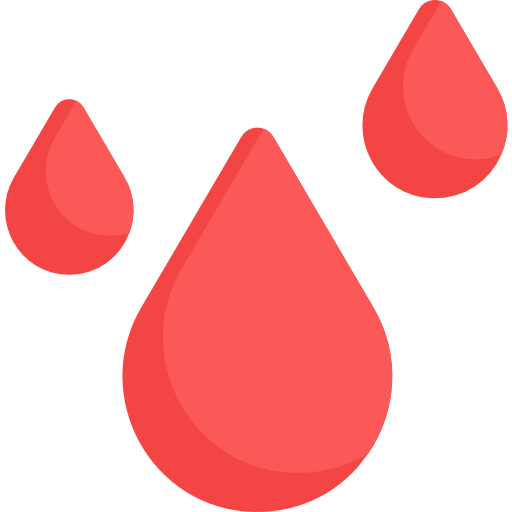 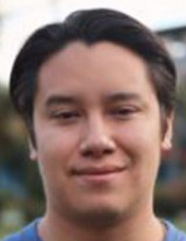 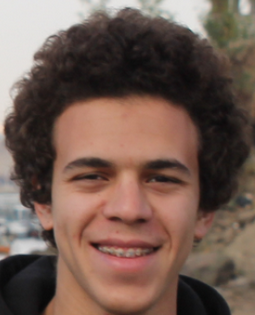 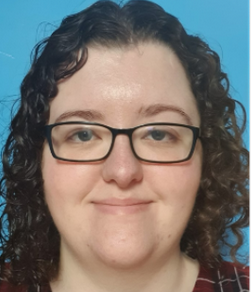 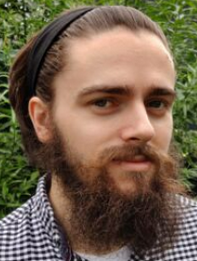 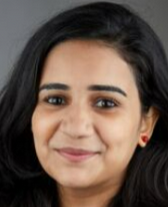 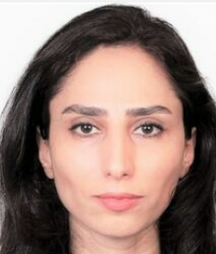 18
Rules of Hamilton game
If you kill, you are safe
You can only kill one student, you have only one bullet
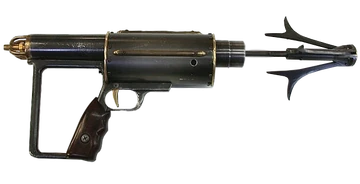 You can be killed once
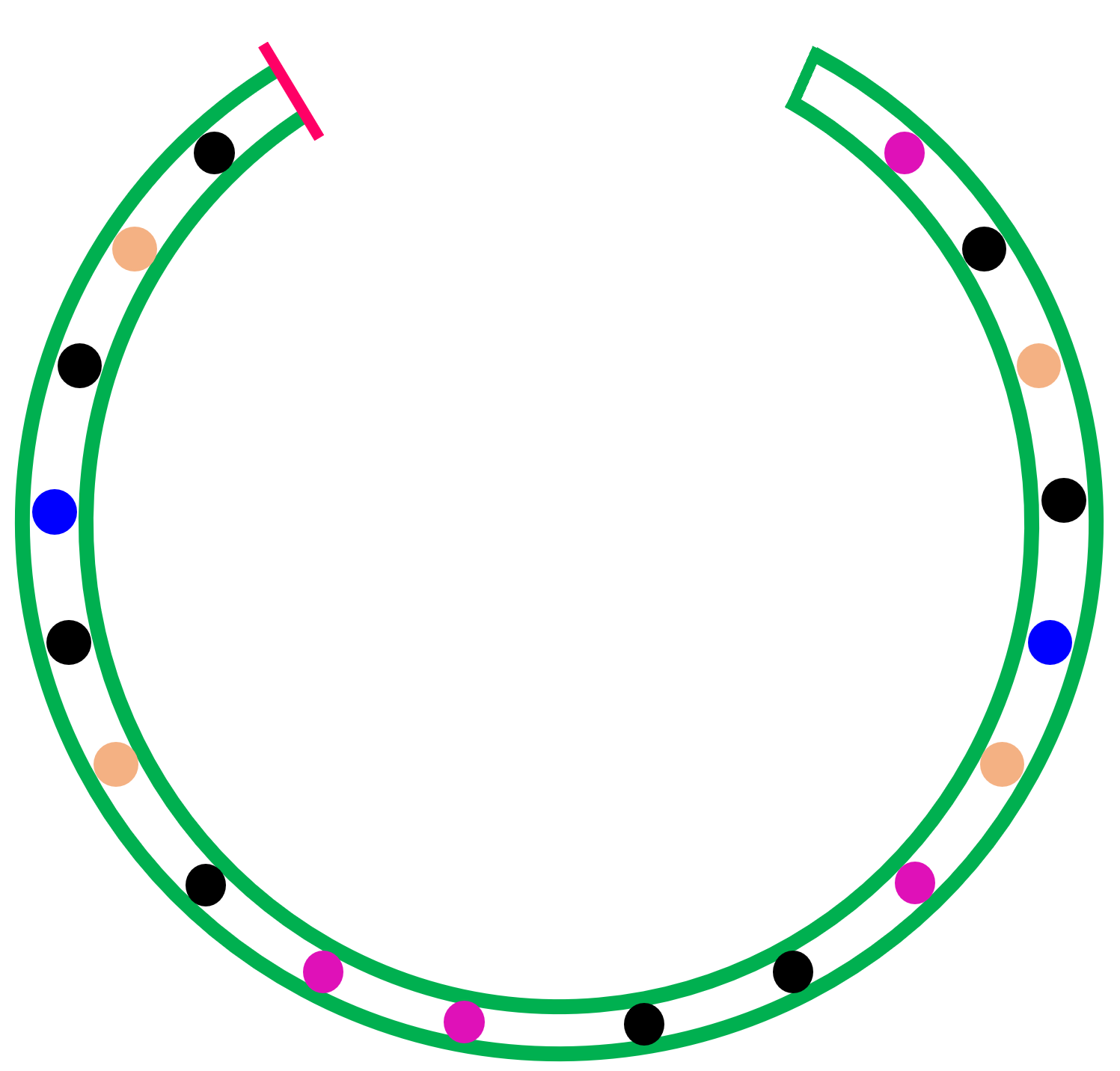 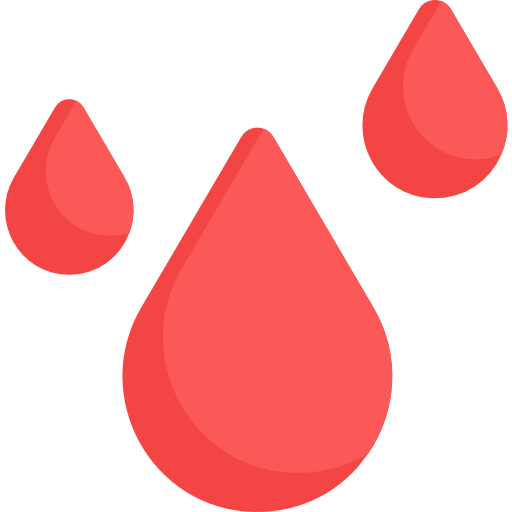 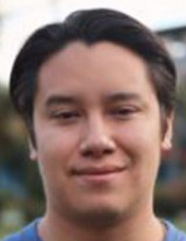 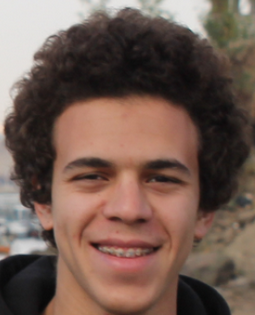 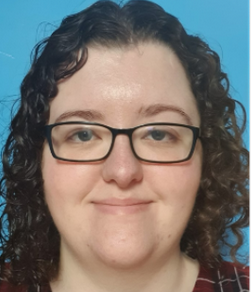 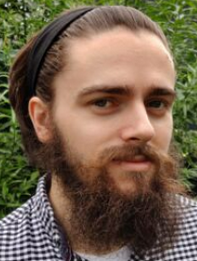 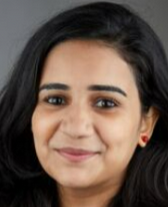 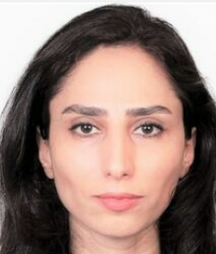 19
Rules of Hamilton game
If you kill, you are safe
You can only kill one student, you have only one bullet
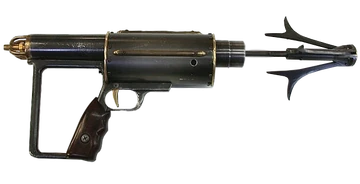 You can be killed once
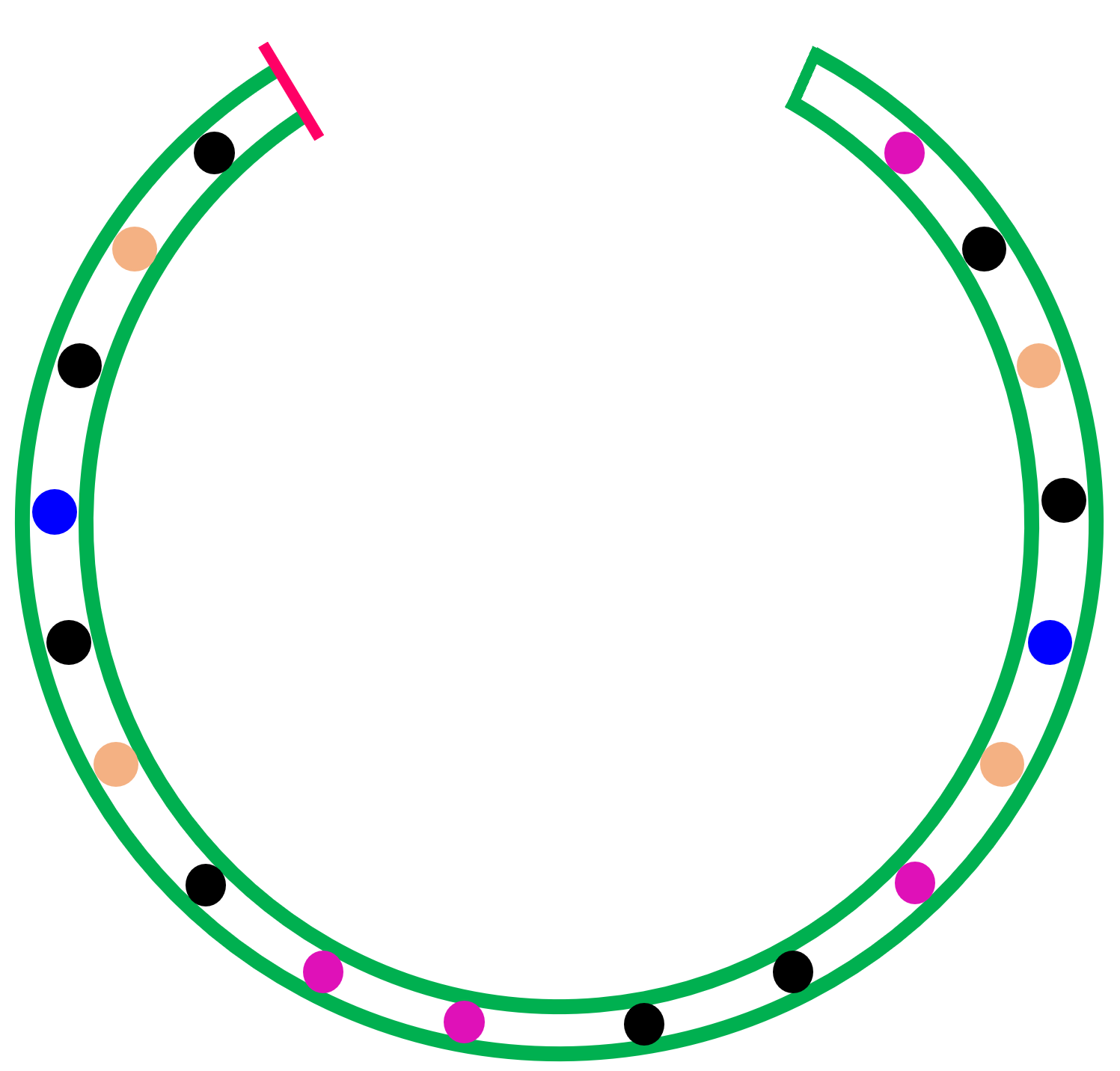 You must respect other killers, you can’t cross their killing lines
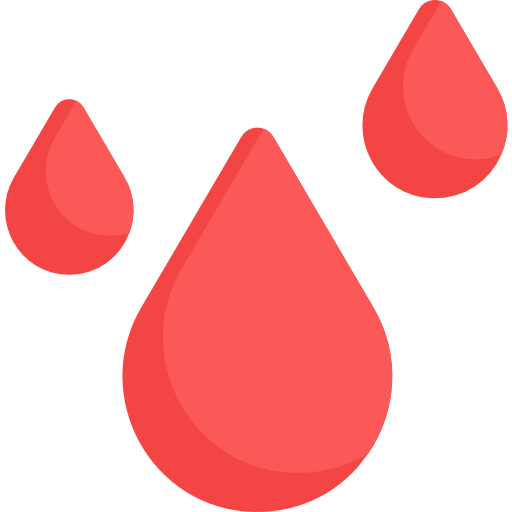 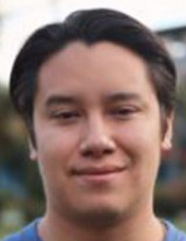 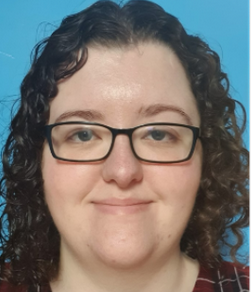 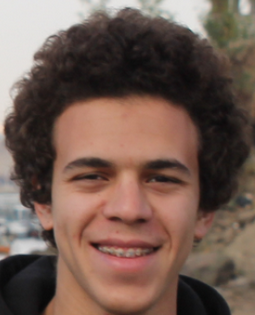 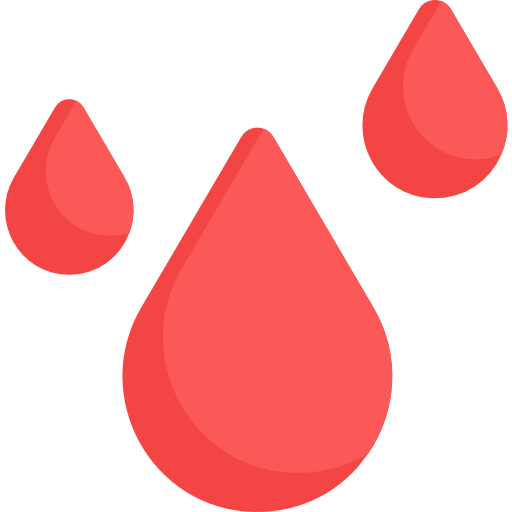 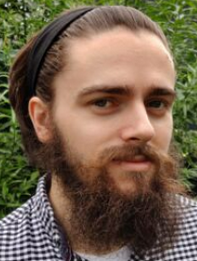 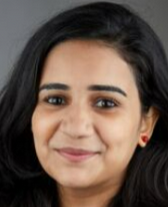 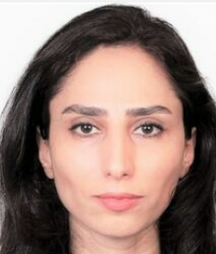 20
Rules of Hamilton game
If you kill, you are safe
You can only kill one student, you have only one bullet
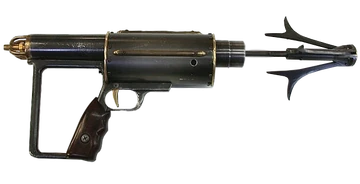 You can be killed once
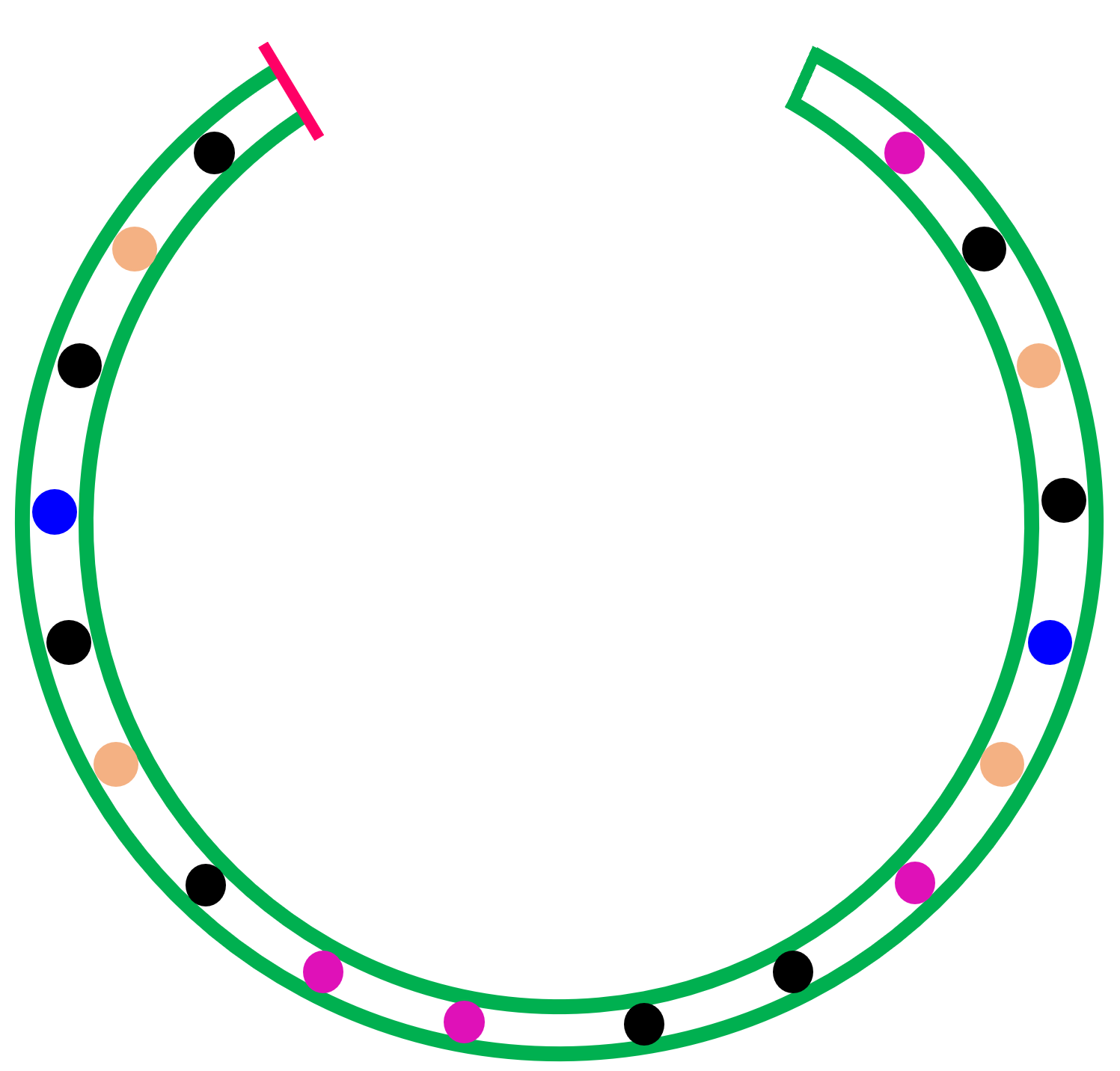 You must respect other killers, you can cross their killing line
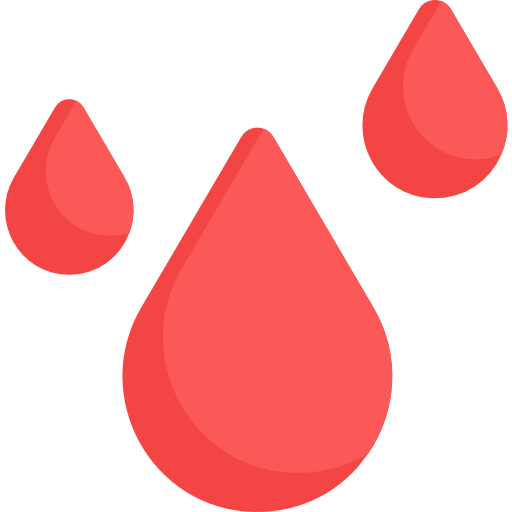 Ahmed can only kill, he’s an immortal man
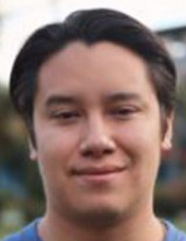 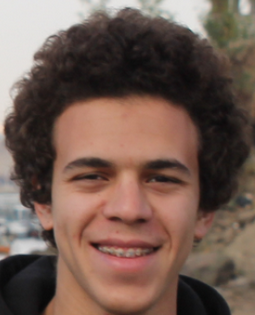 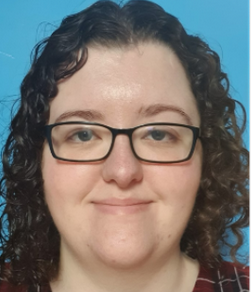 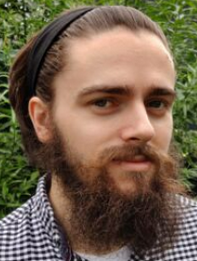 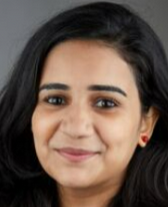 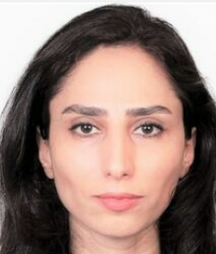 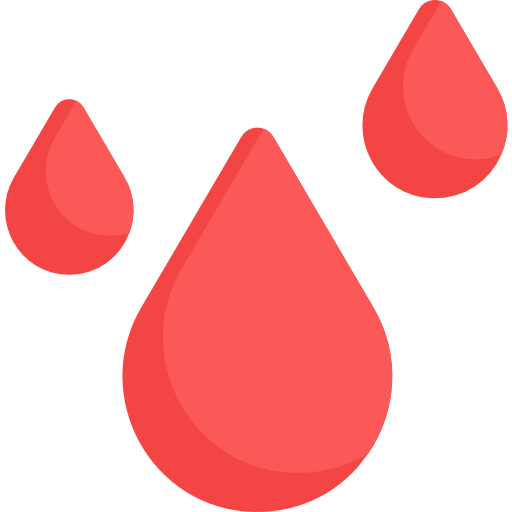 21
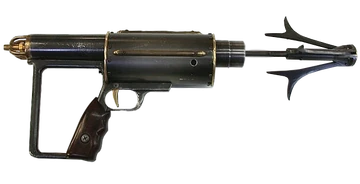 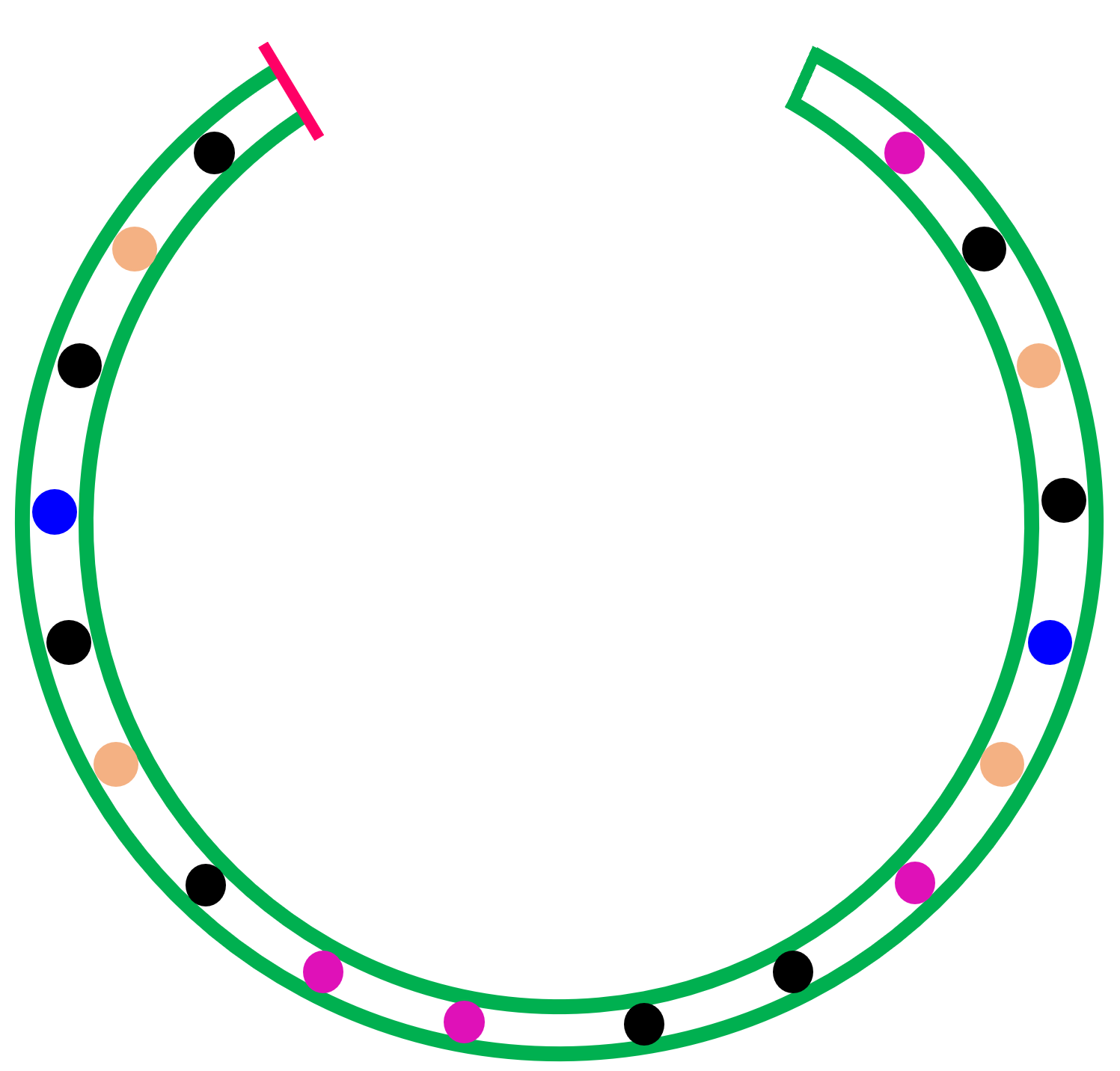 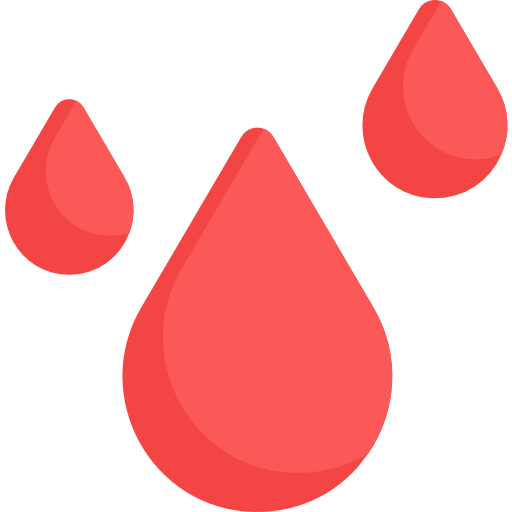 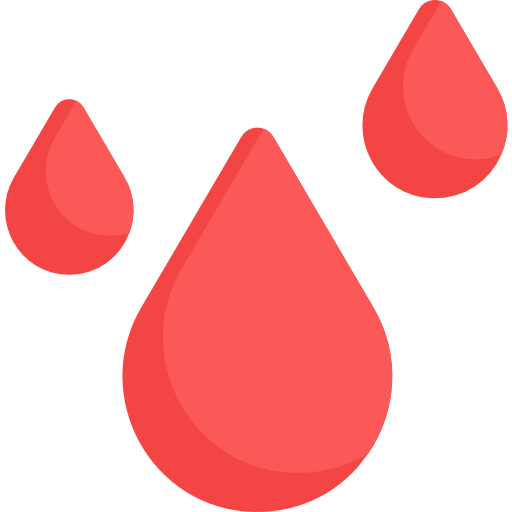 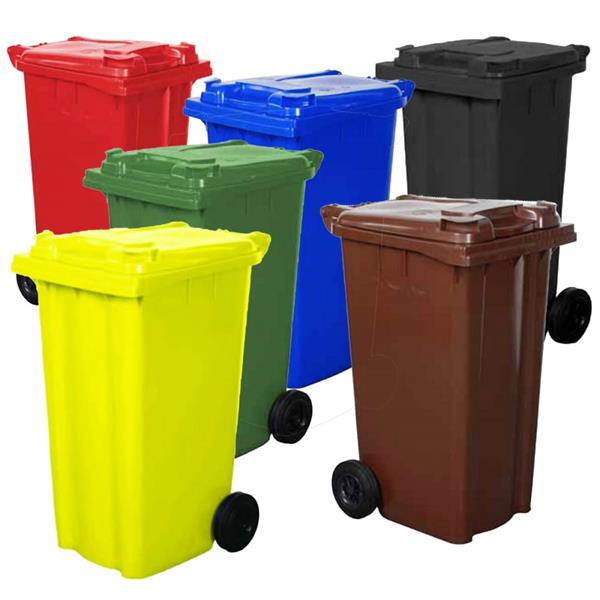 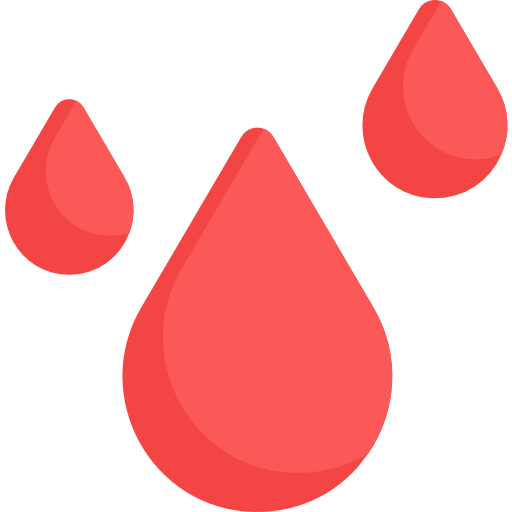 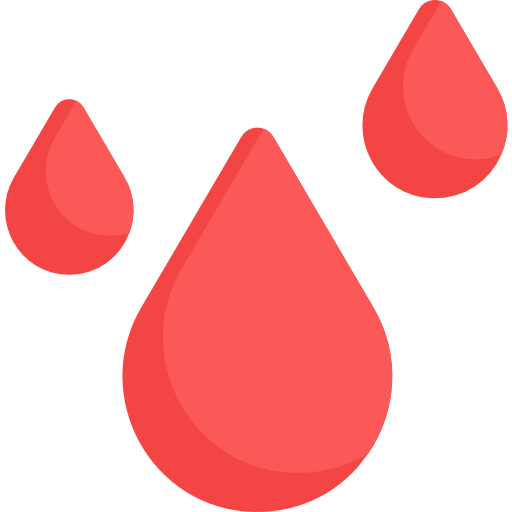 22
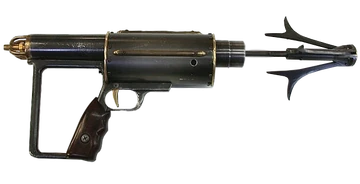 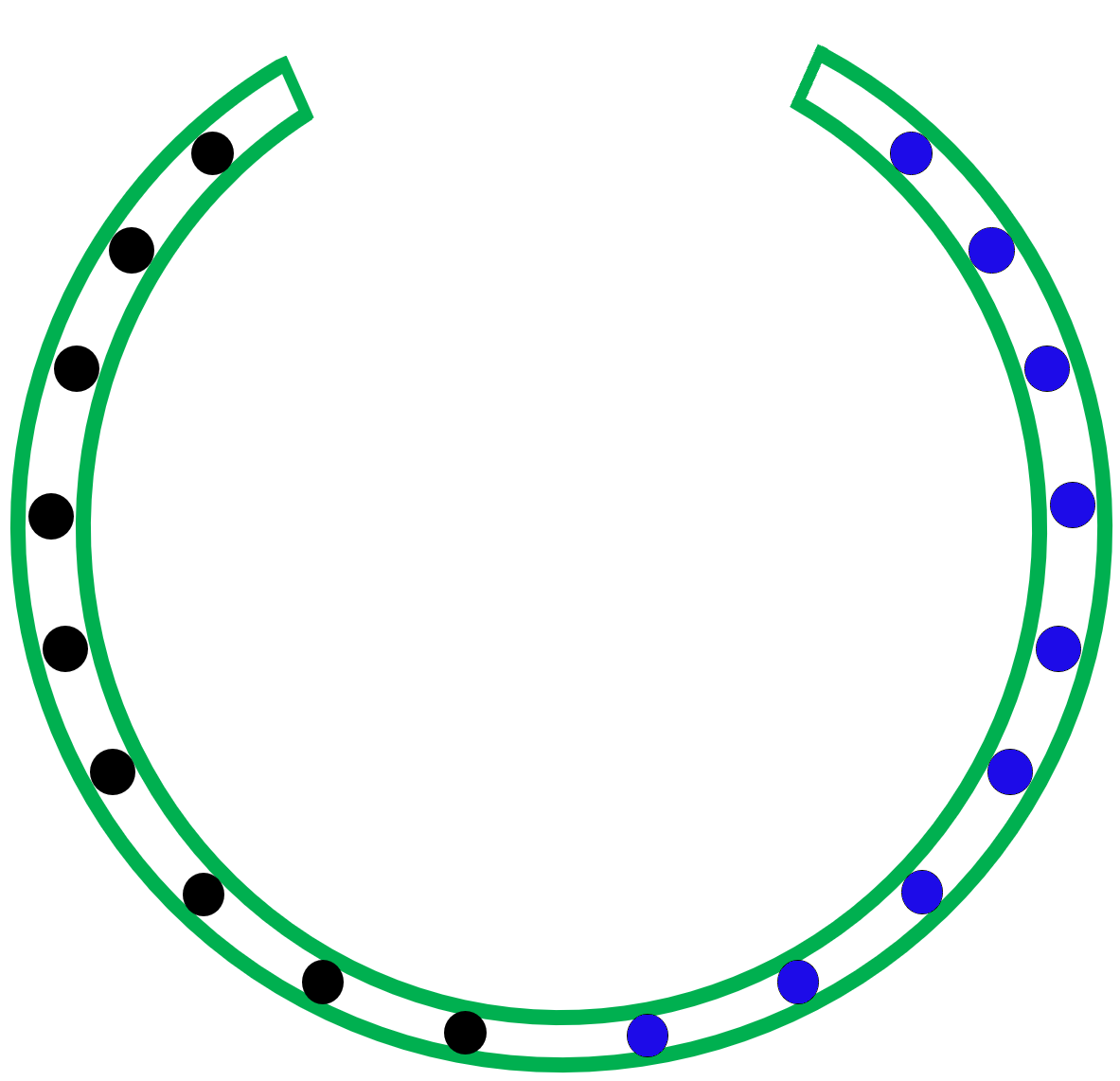 Huge
2nd
4th
23
Possible scenarios
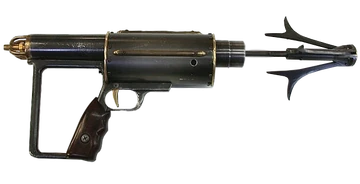 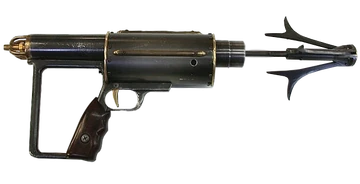 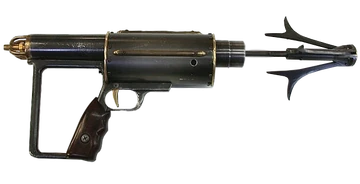 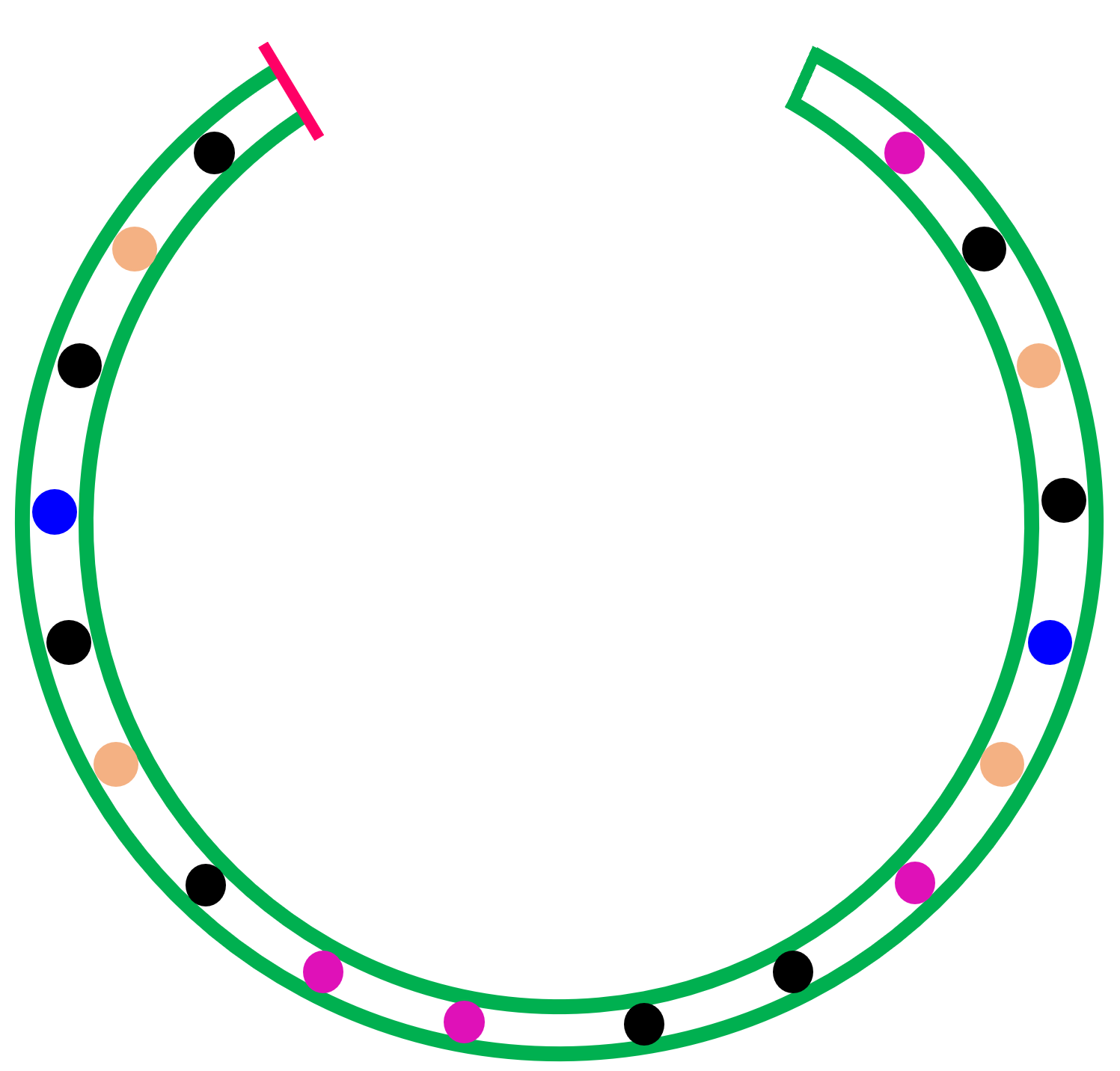 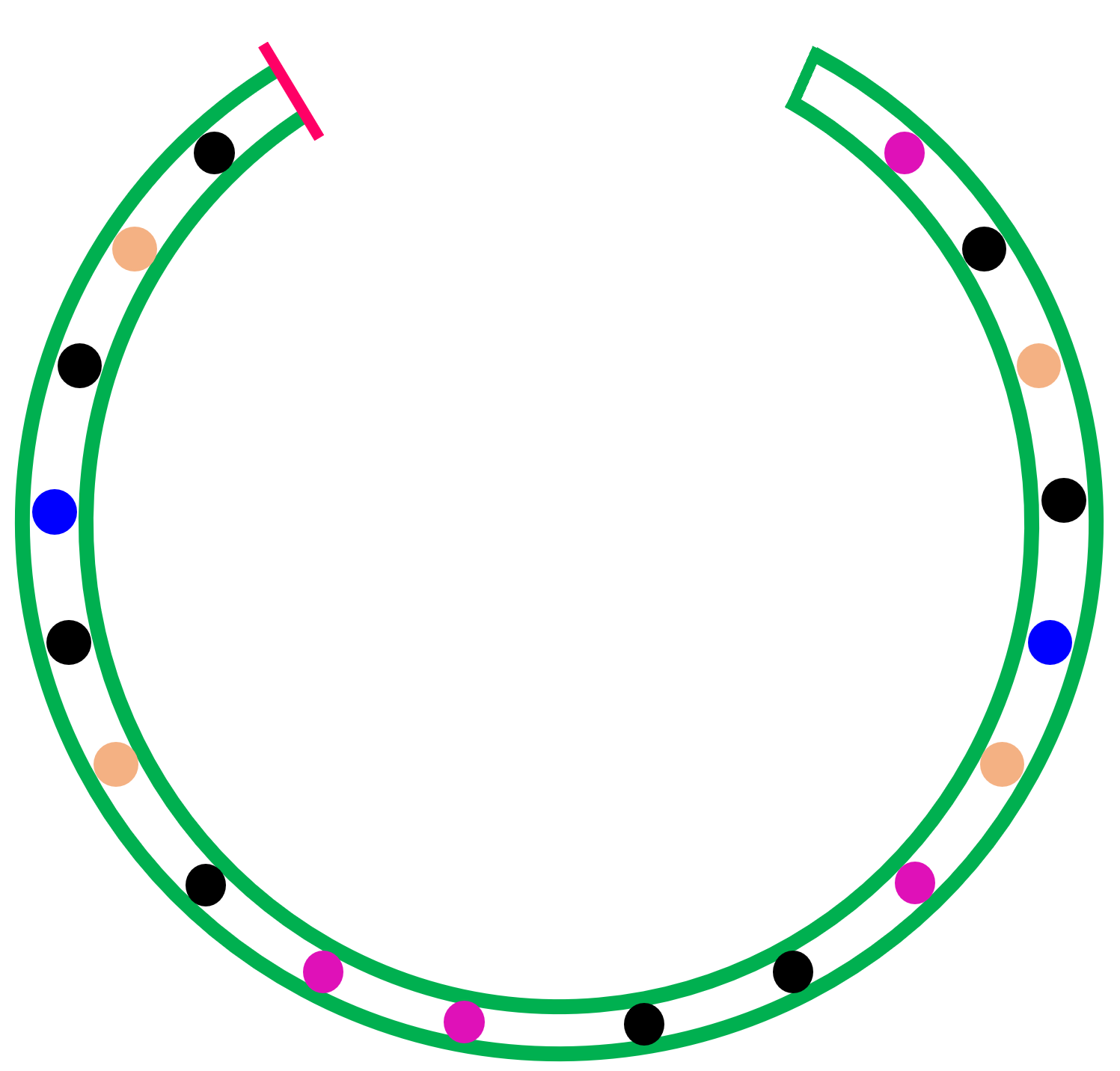 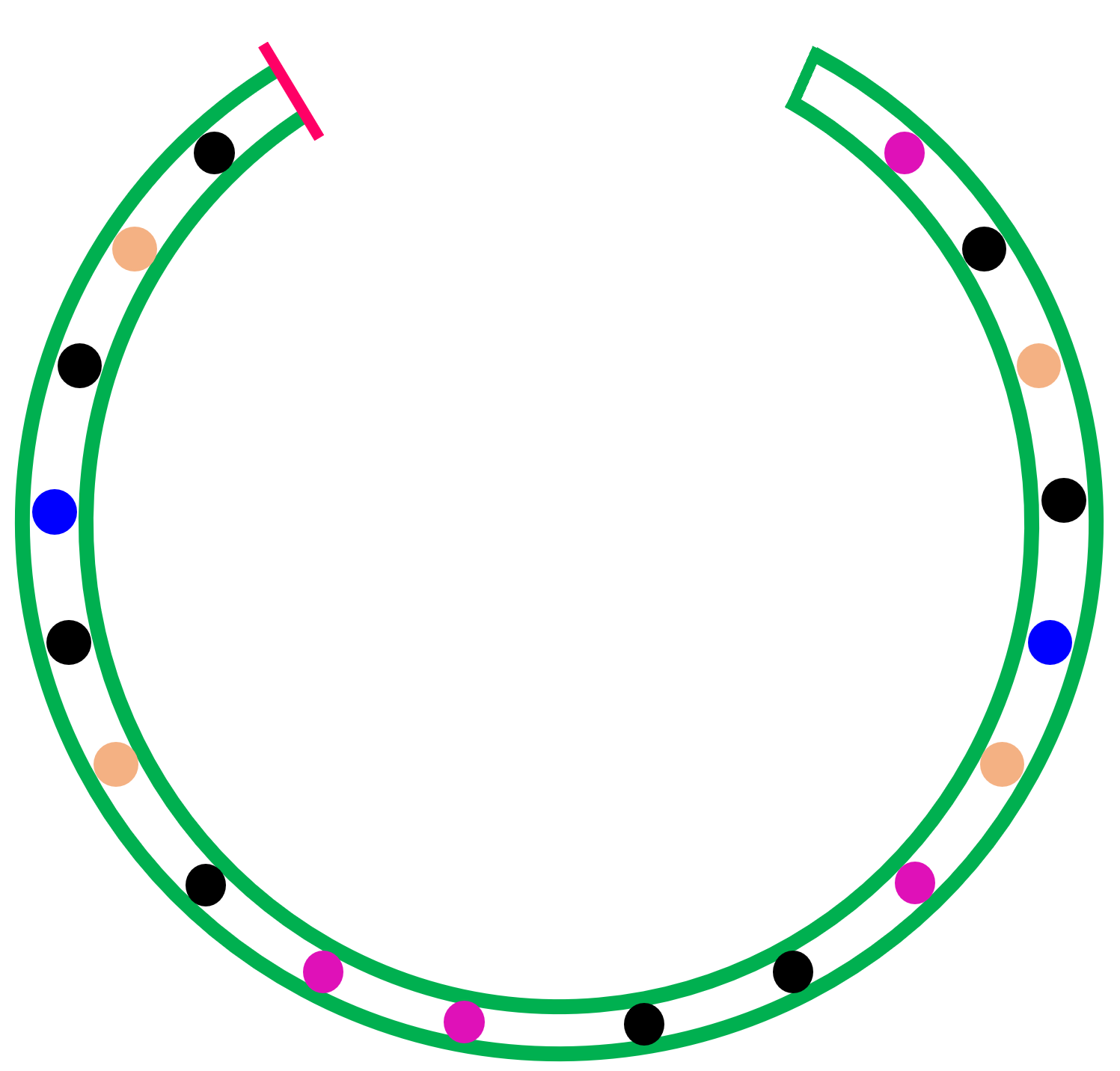 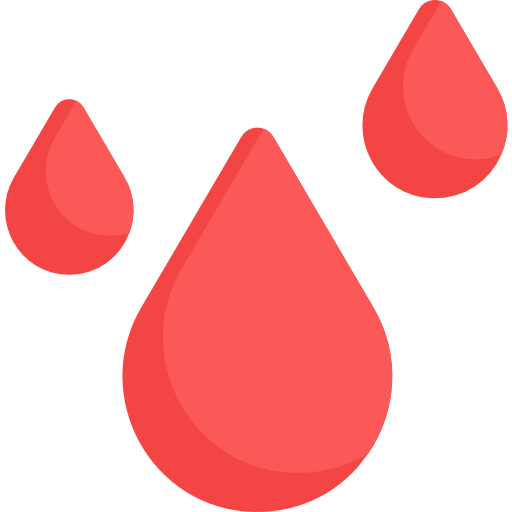 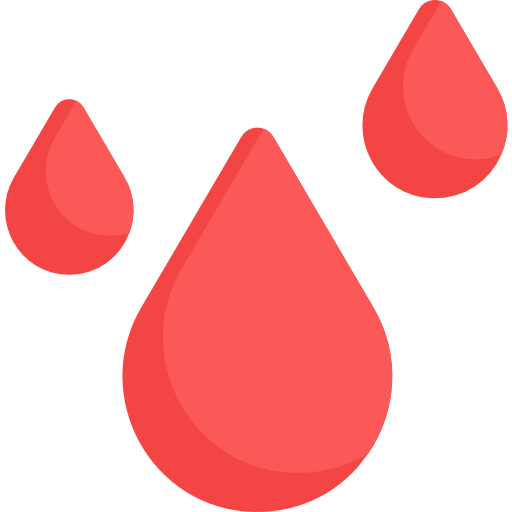 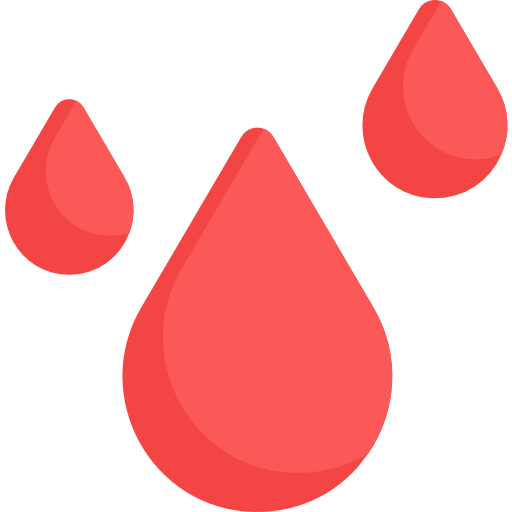 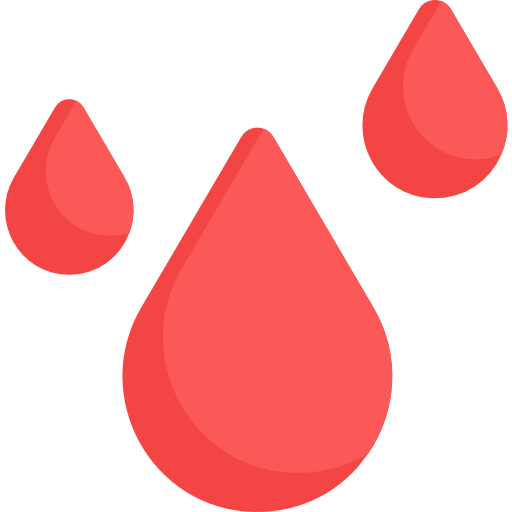 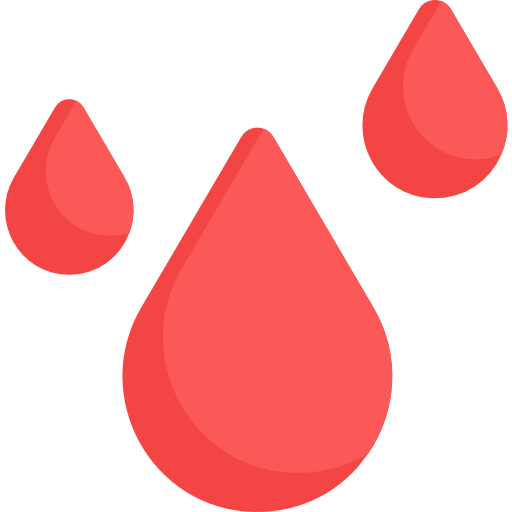 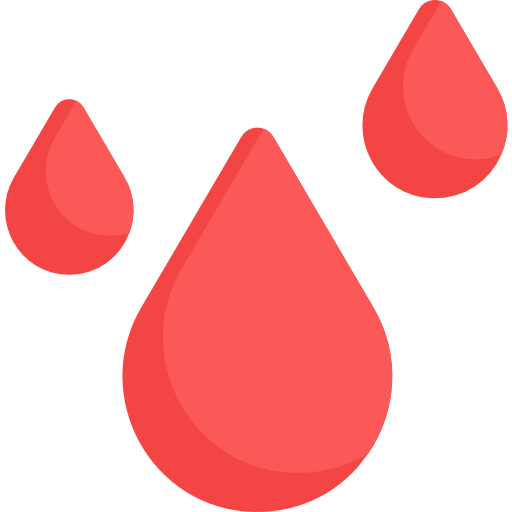 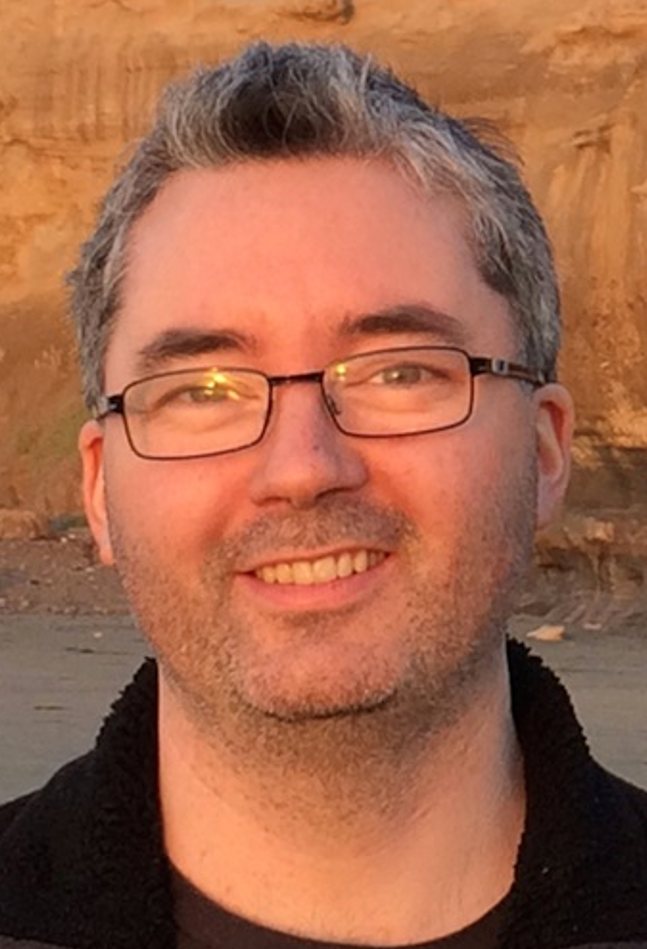 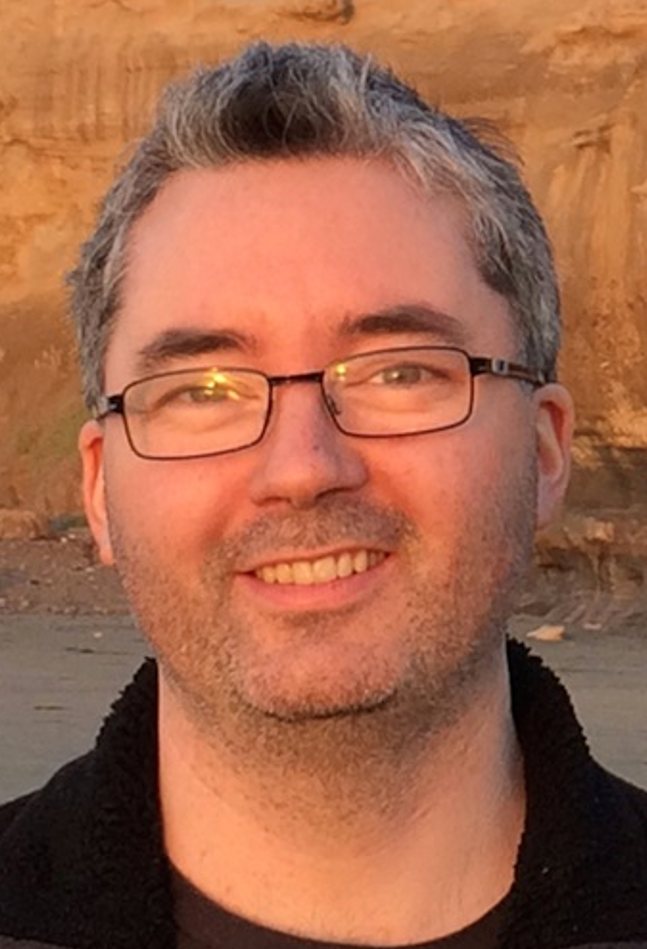 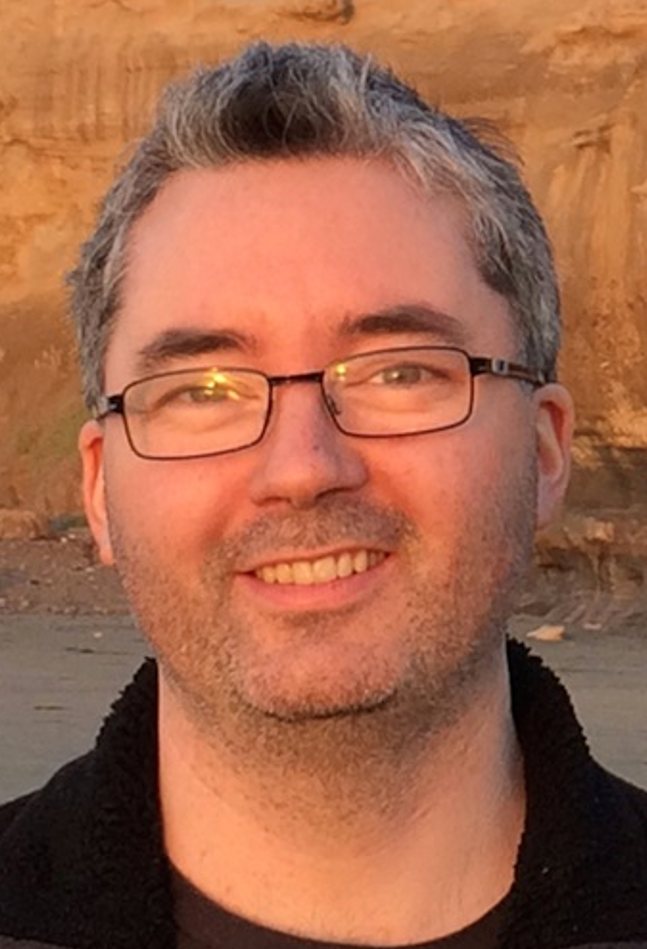 Not cool
Getting better
Much better
24
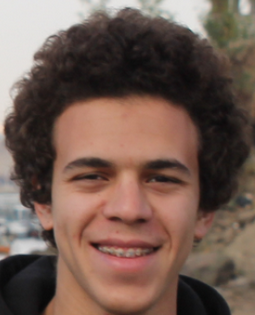 Ahmed’s goal
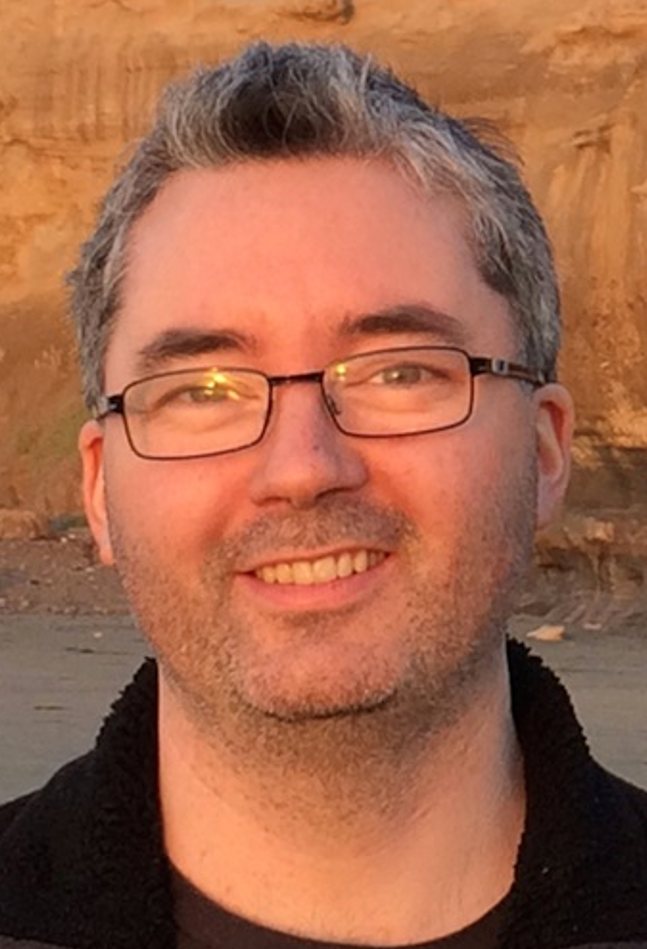 PI
Loves more blood
?
?
?
25
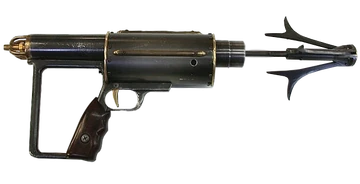 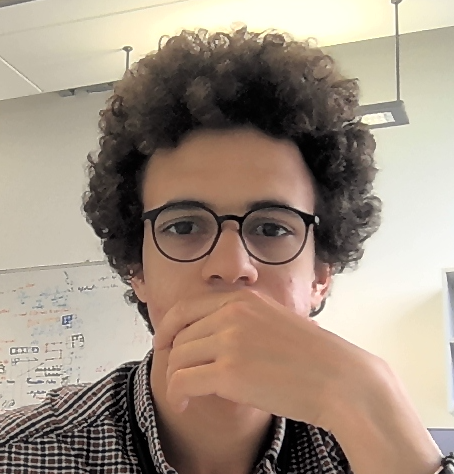 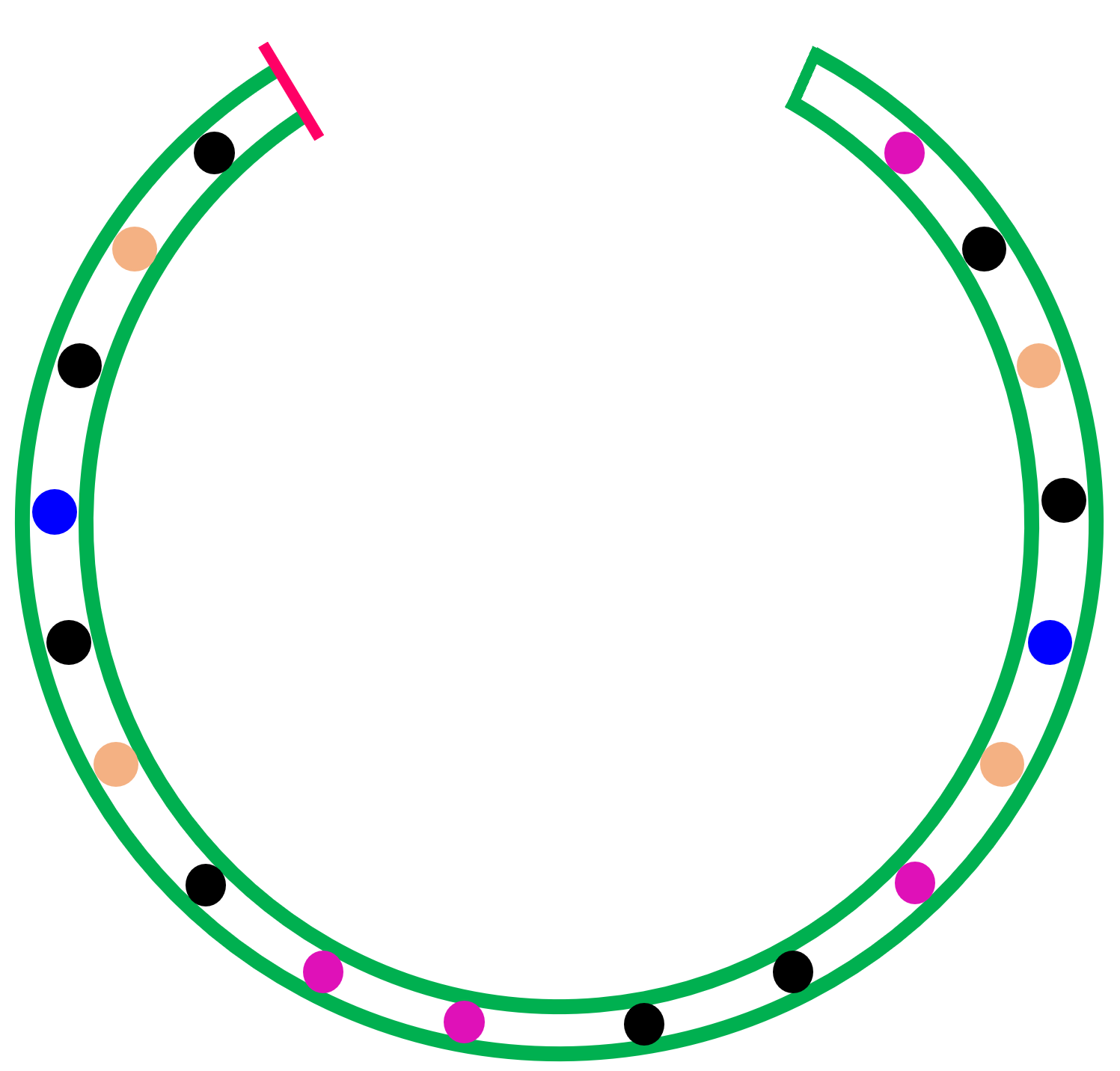 S 
?
?
Some Criteria/Model
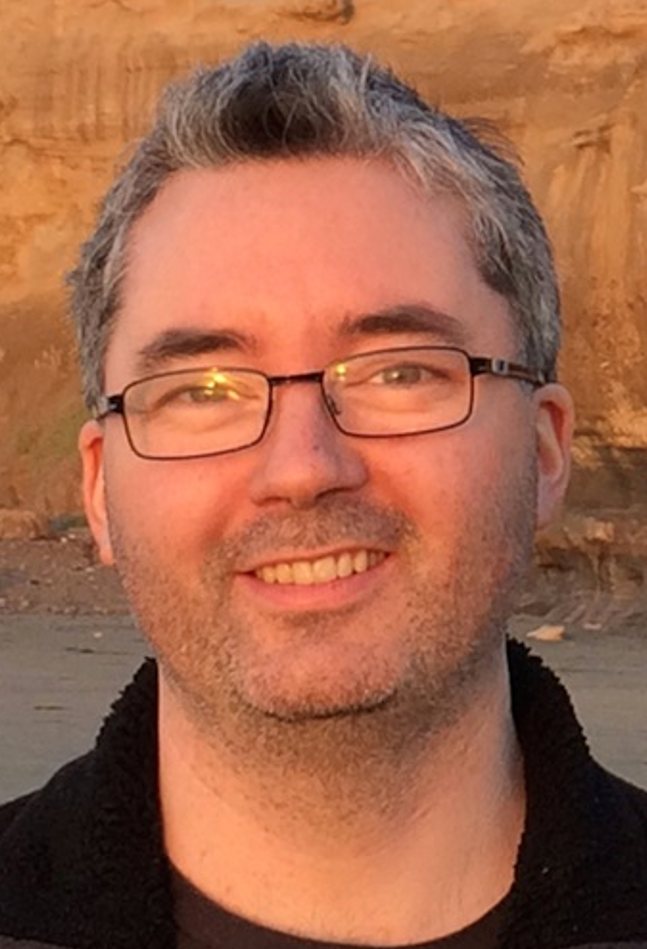 How to compute this fast?
That is so cool!
26
Level 2
27
After playing that game over and over
Blood freshness
1st
2nd
3rd
4th
28
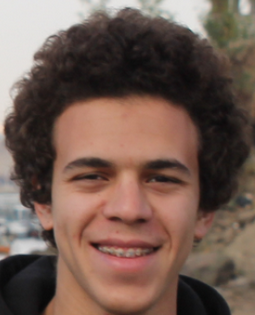 Ahmed’s goal
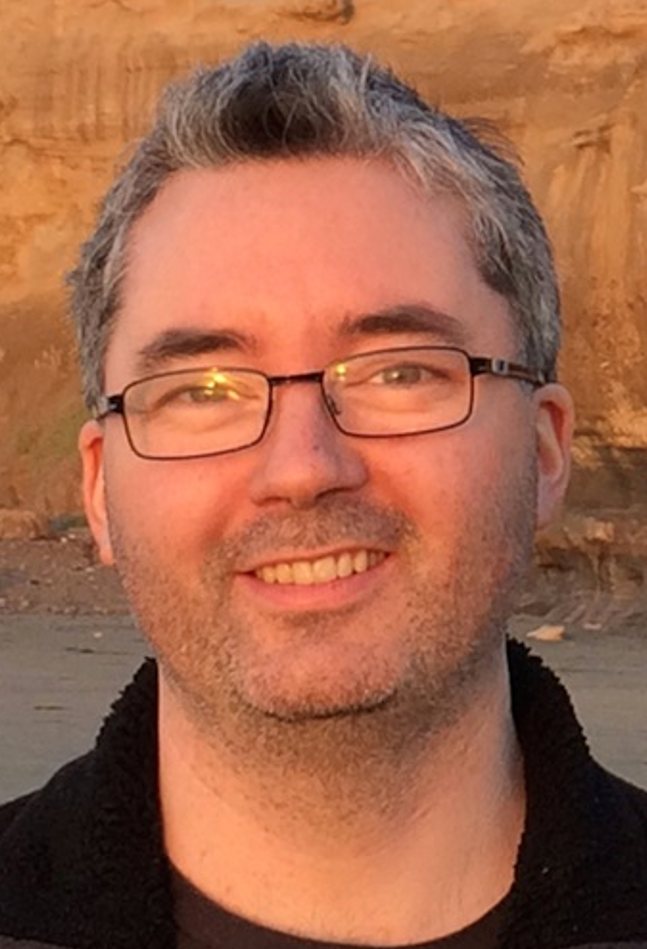 PI
Loves high quality blood
?
?
?
29
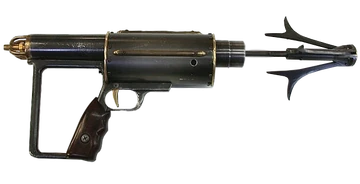 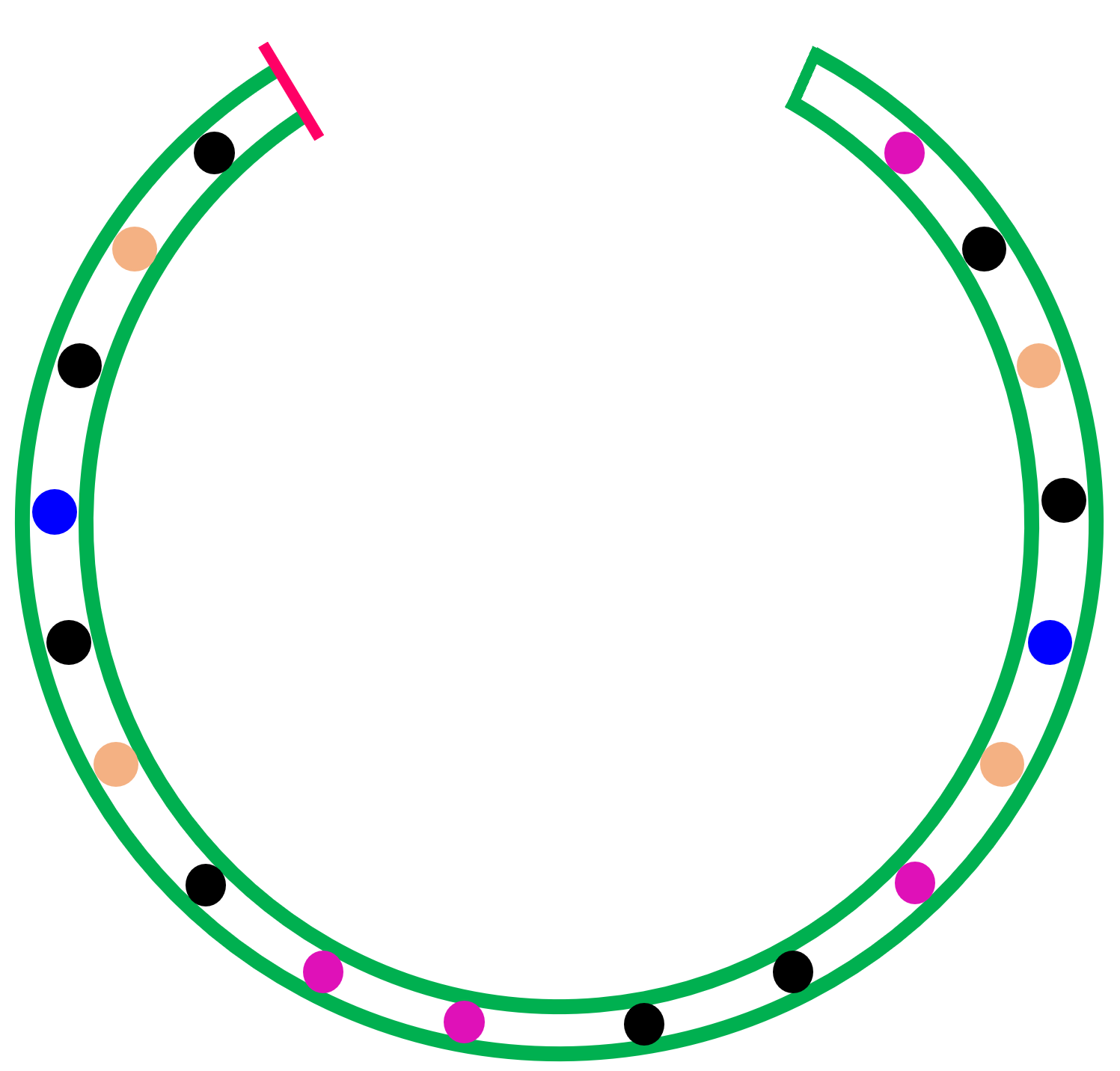 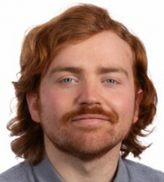 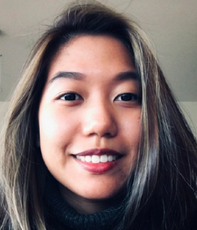 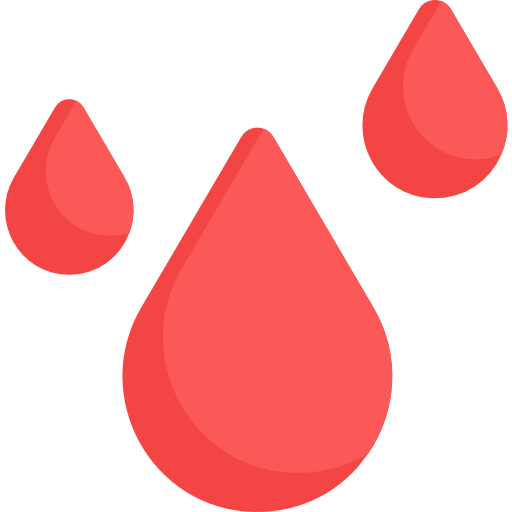 mixed blood
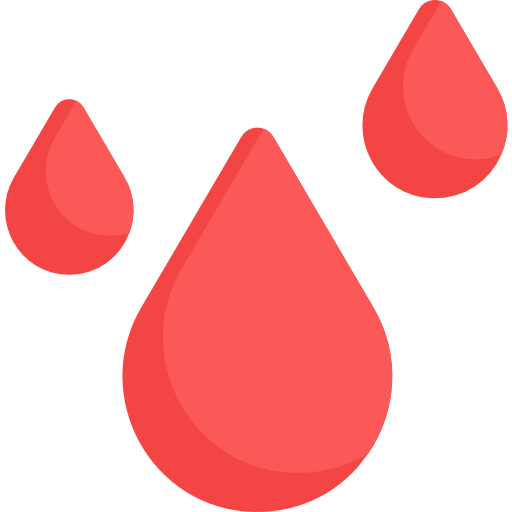 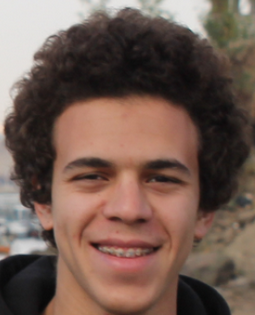 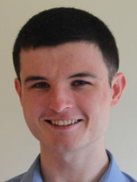 30
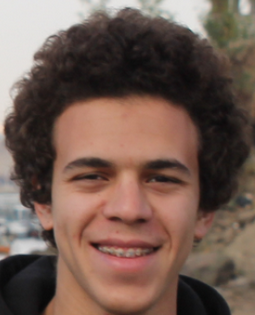 Ahmed’s goal
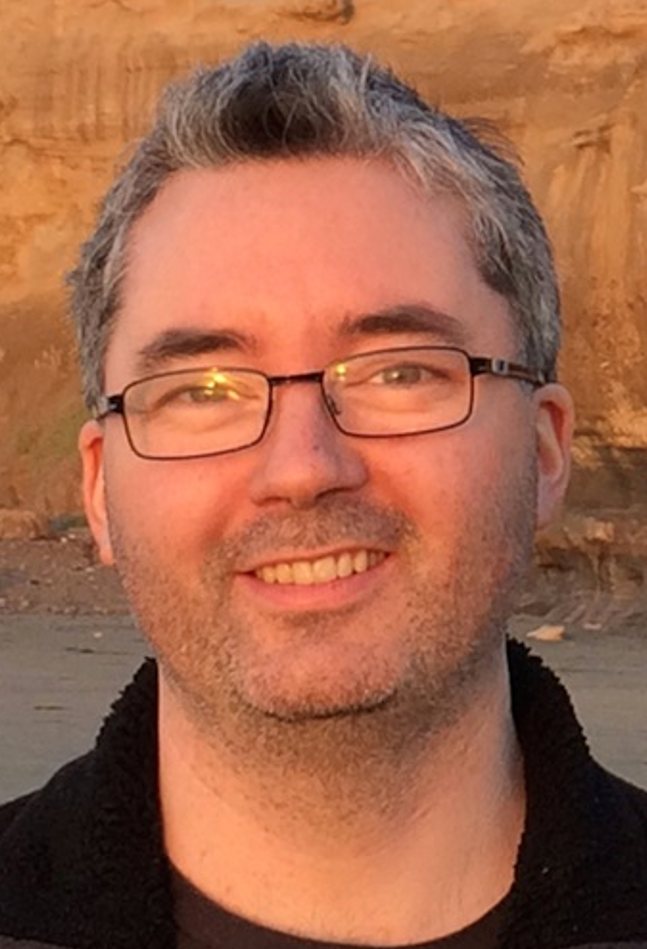 PI
Loves high quality blood
Loves mixed blood
?
?
31
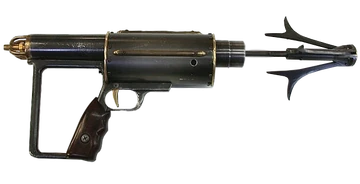 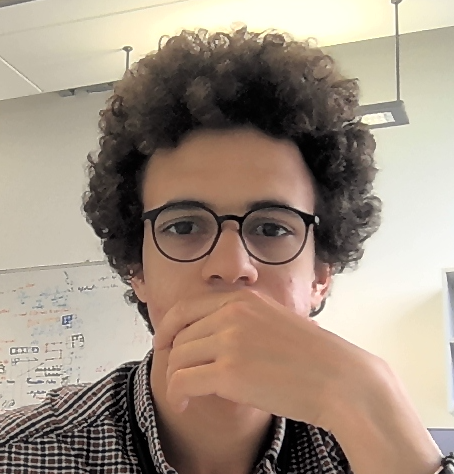 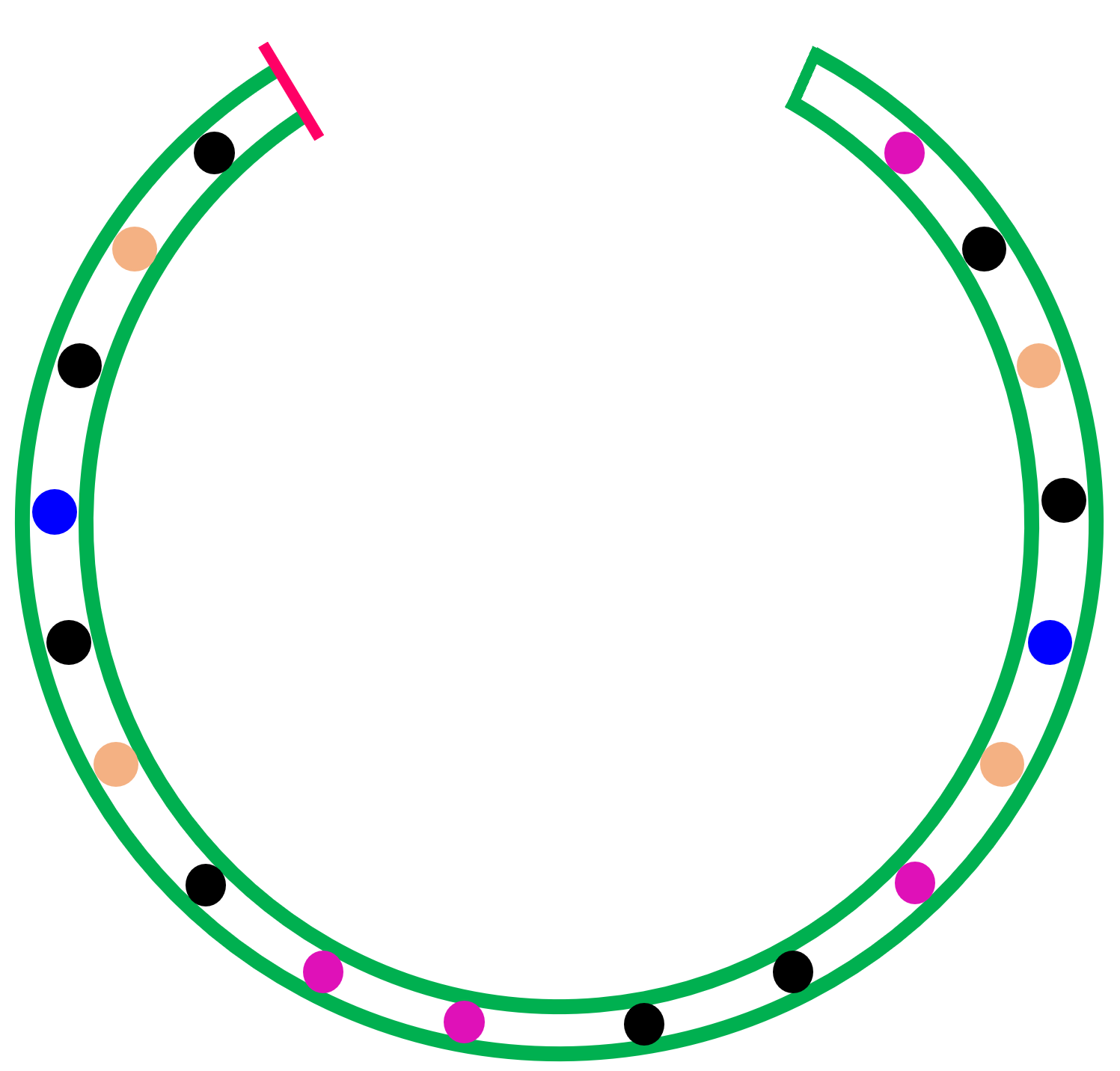 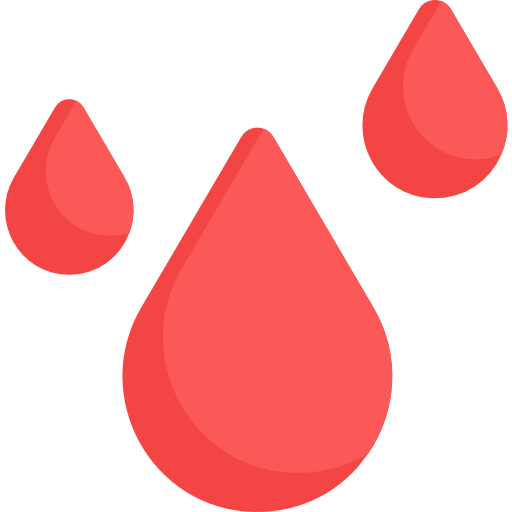 ?
Some Criteria/Model
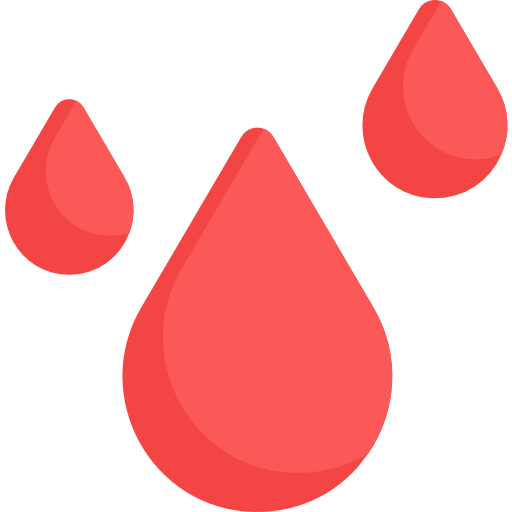 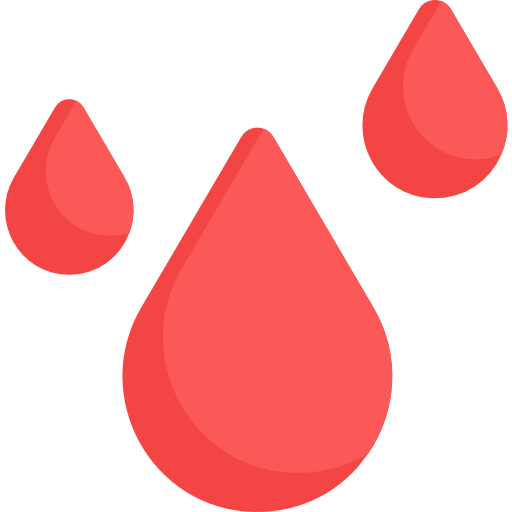 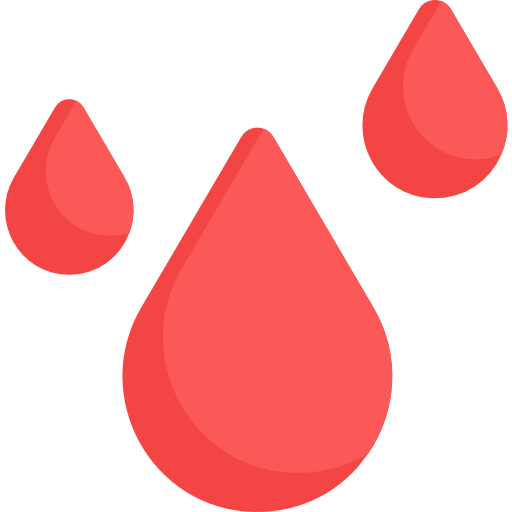 How to compute this fast?
32
Level 3
33
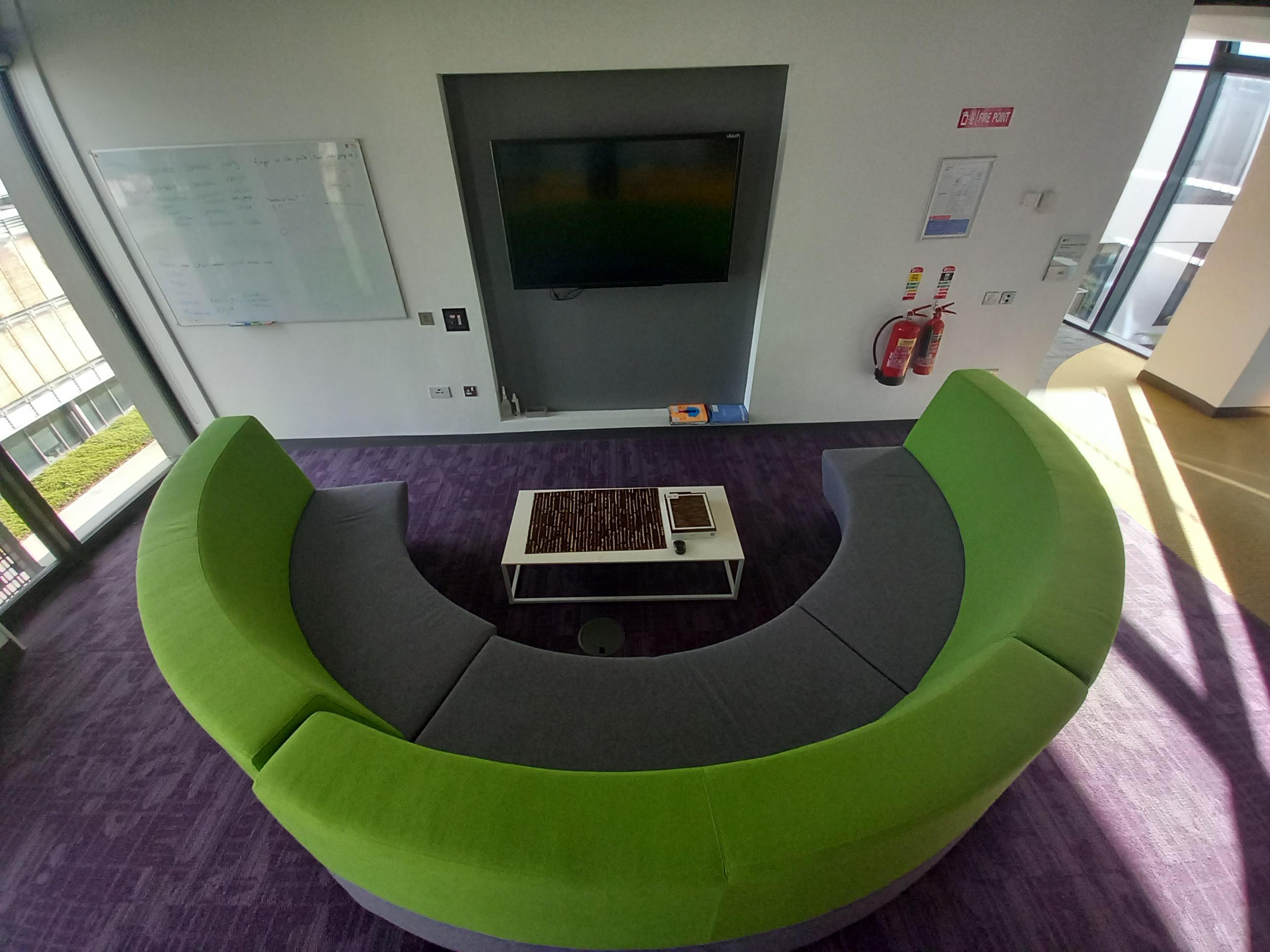 34
c = 3 sofas
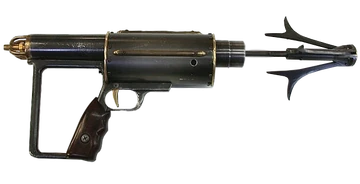 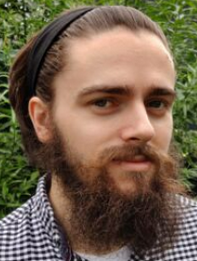 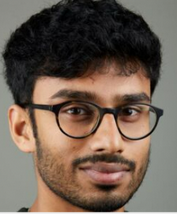 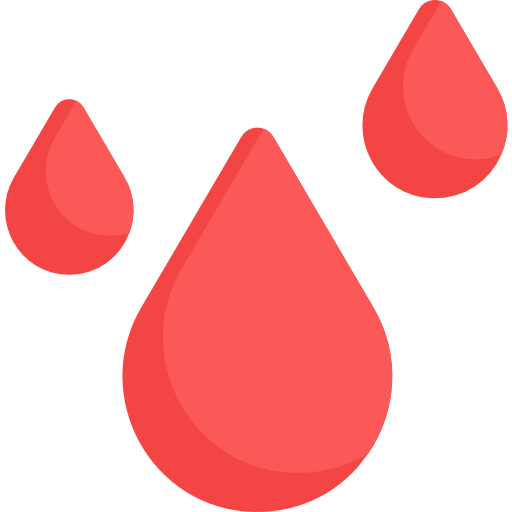 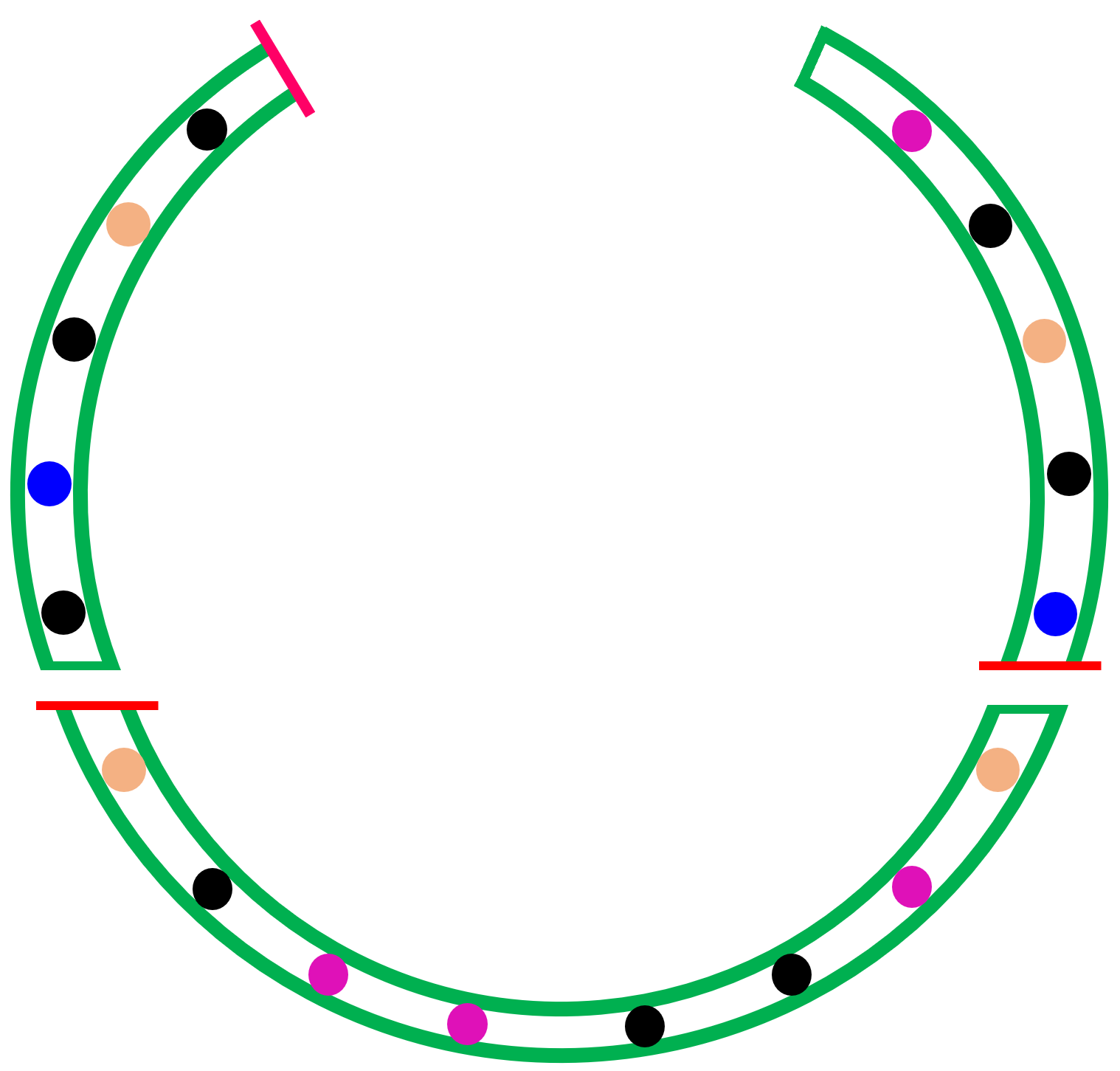 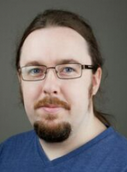 C
A
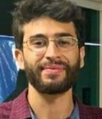 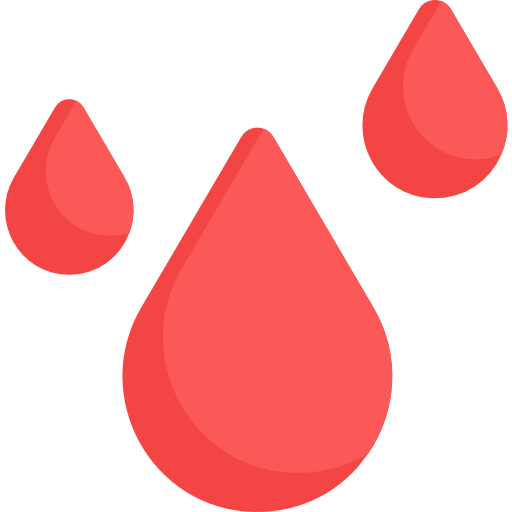 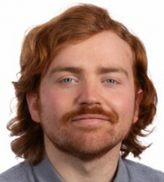 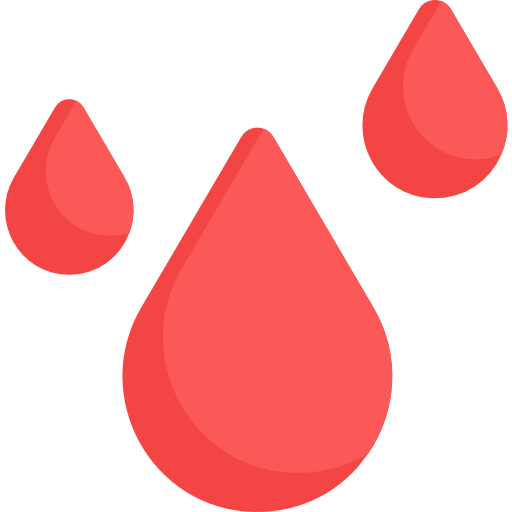 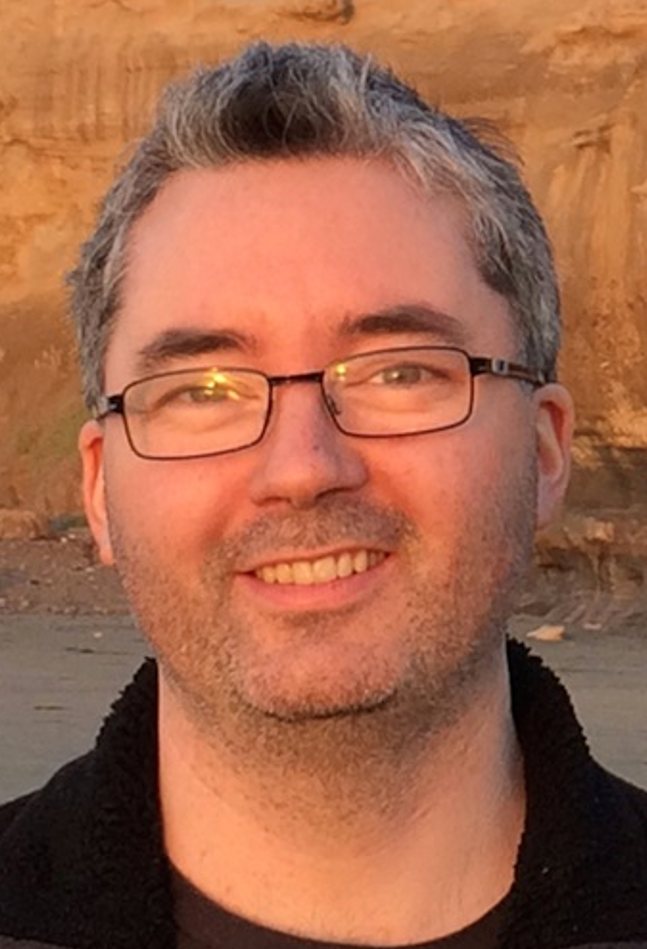 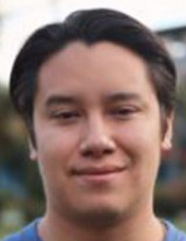 That is so bad!
B
35
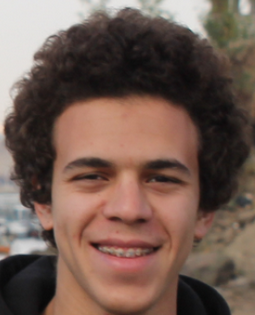 Ahmed’s goal
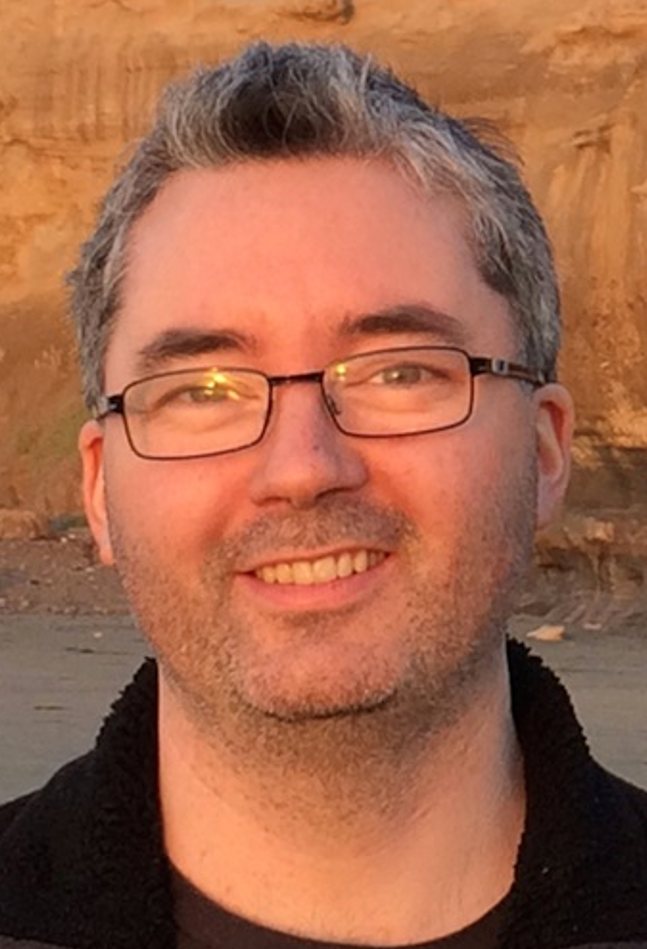 PI
Loves high quality blood
Loves mixed blood
Hates disconnectedness 
?
36
c = 3 sofas
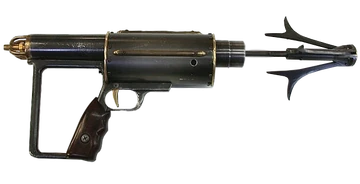 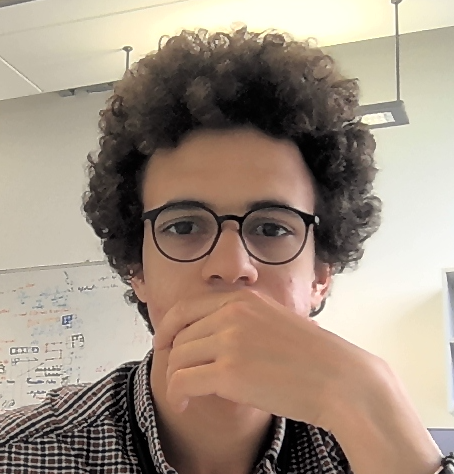 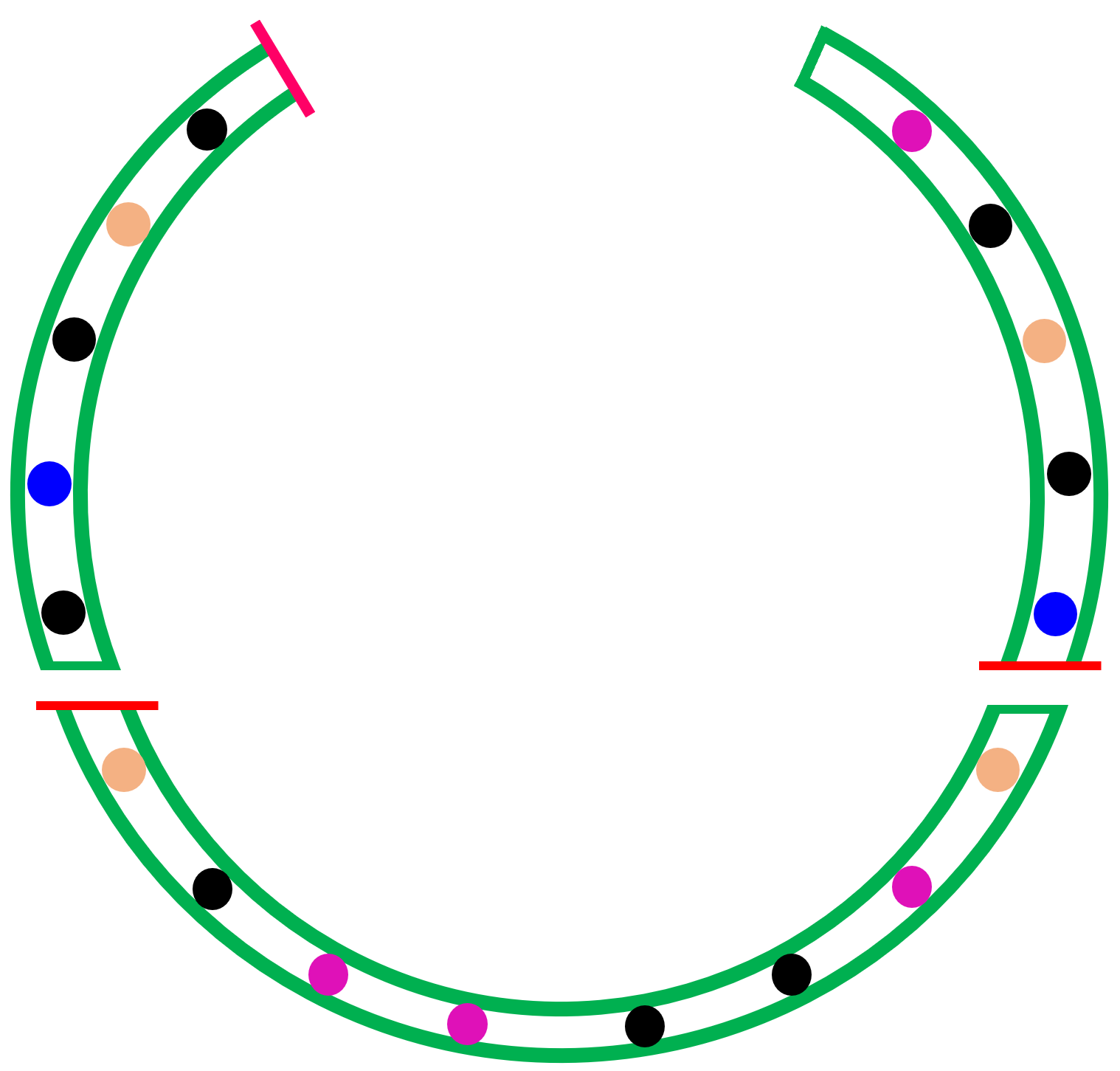 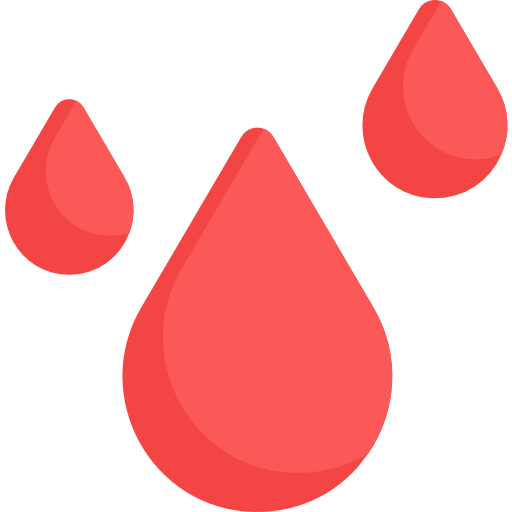 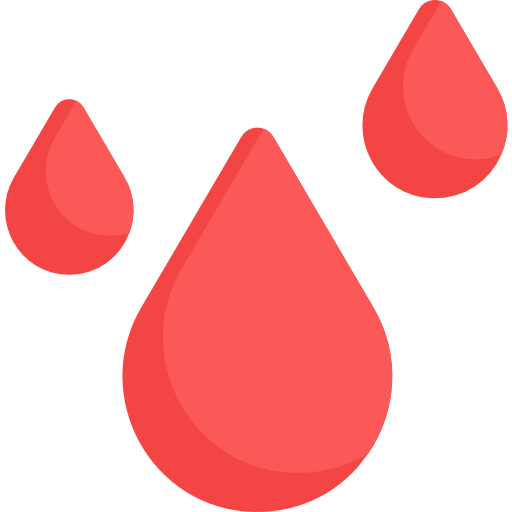 ?
Some Criteria/Model
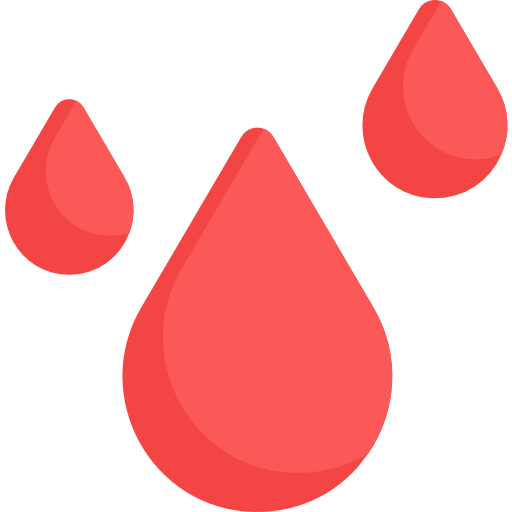 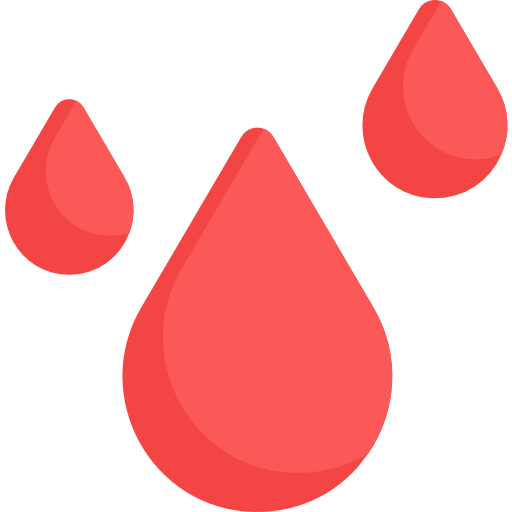 How to compute this fast?
37
Level 4
38
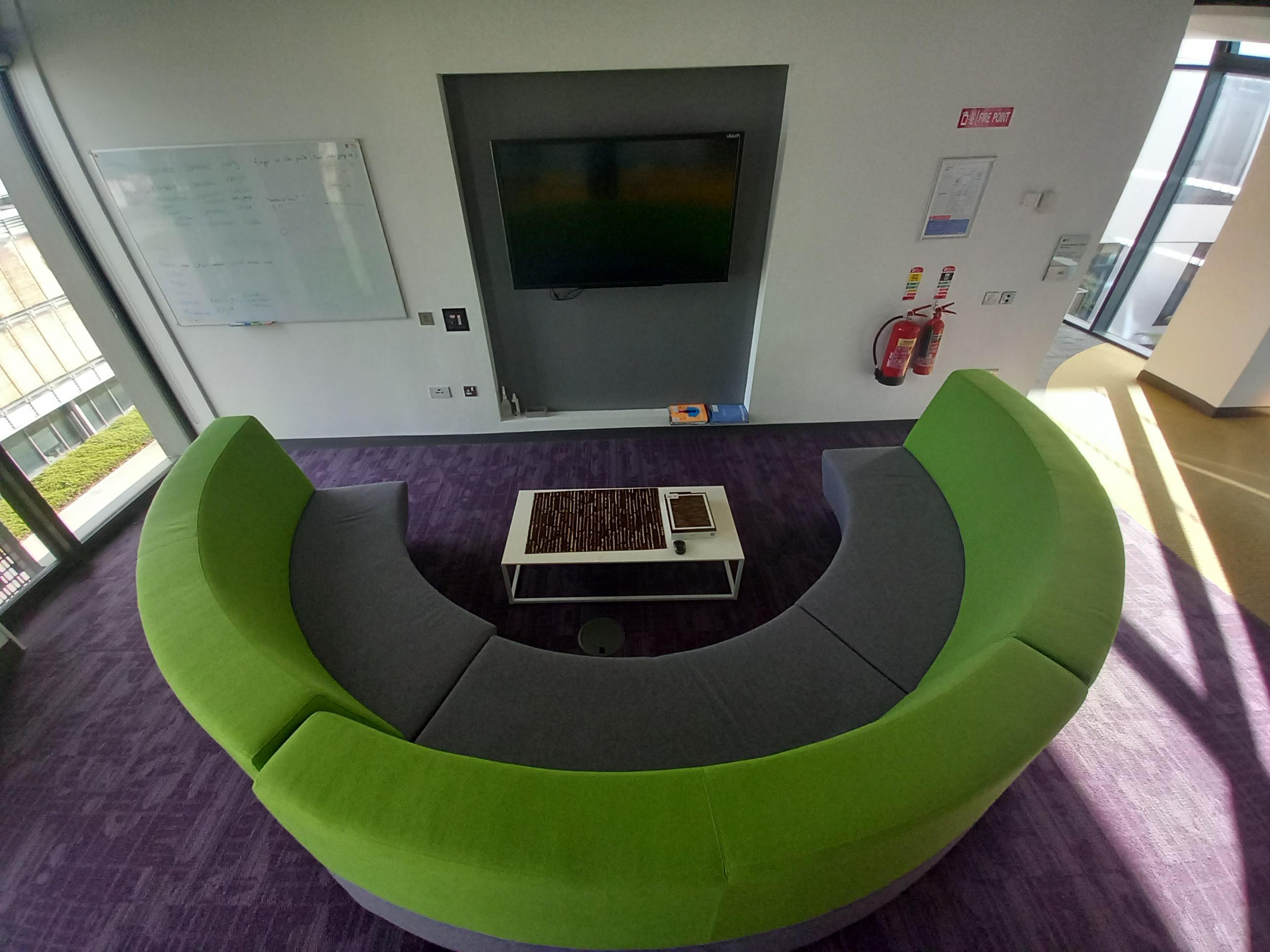 39
c = 4 sofas
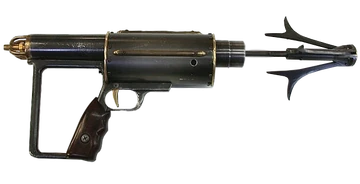 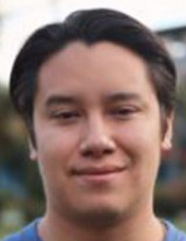 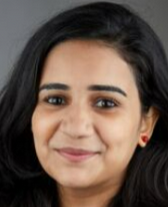 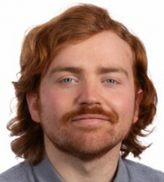 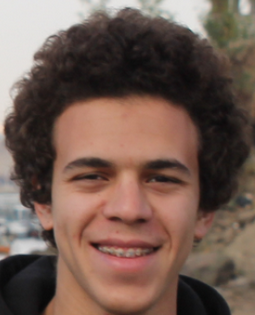 A
A
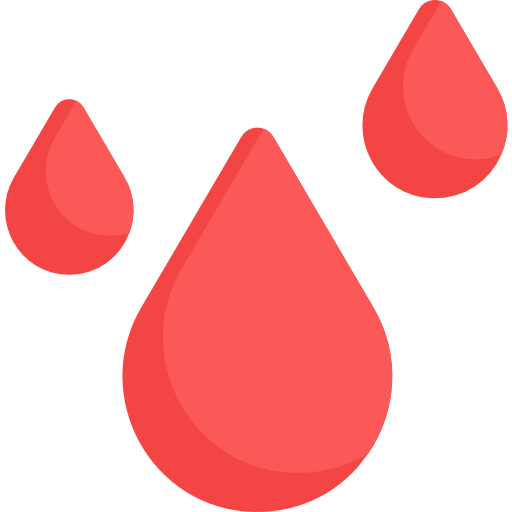 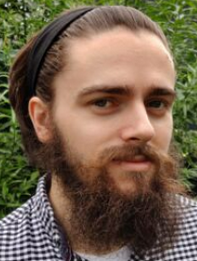 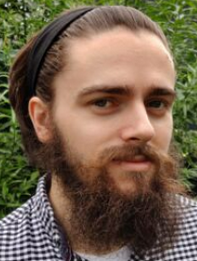 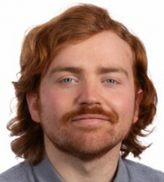 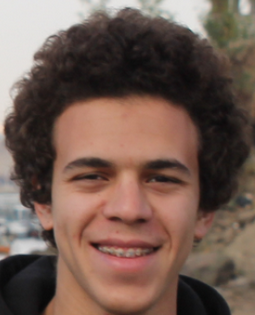 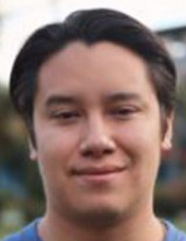 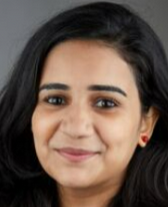 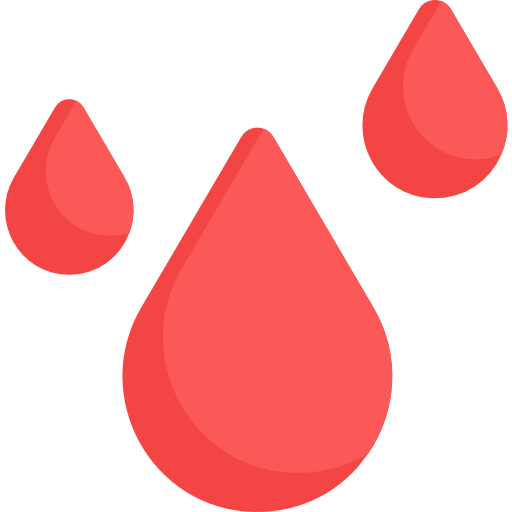 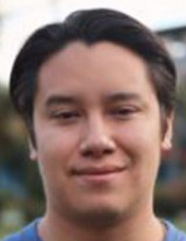 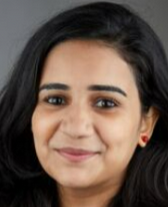 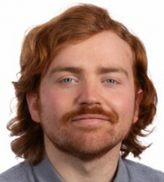 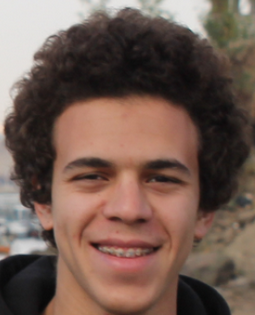 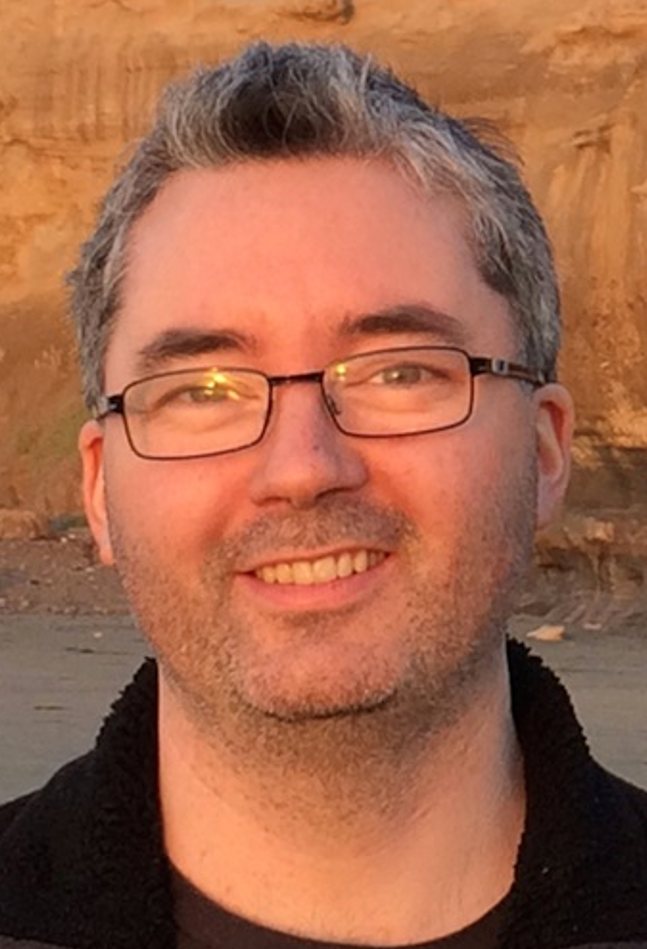 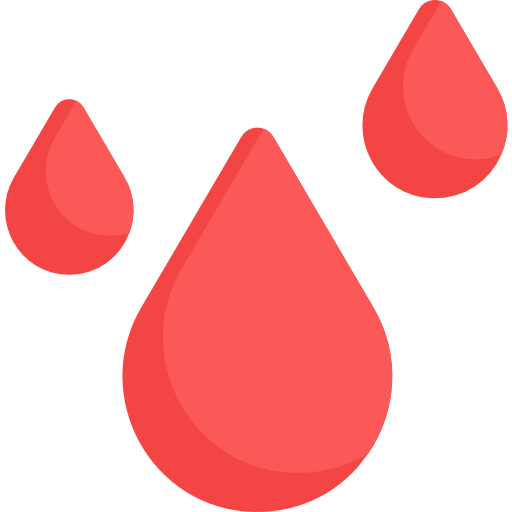 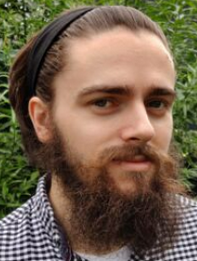 A
A
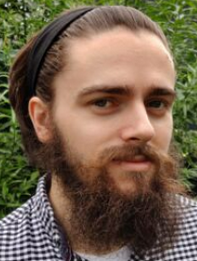 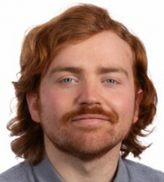 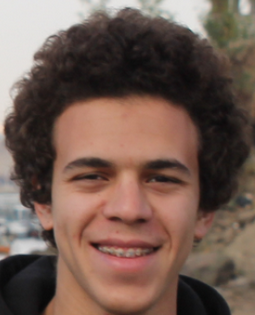 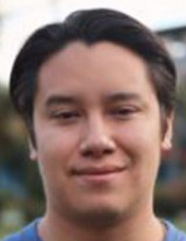 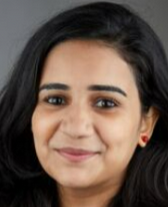 That is ok!
40
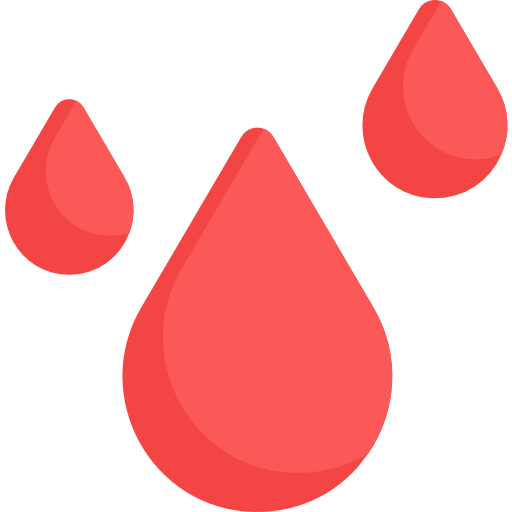 c = 4 sofas
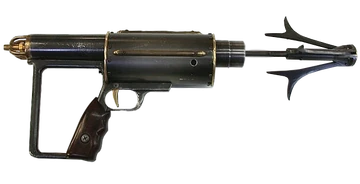 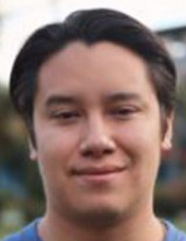 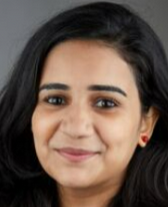 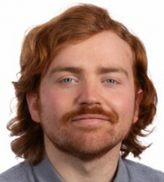 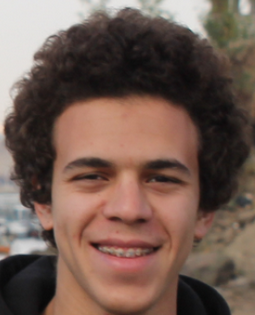 A
A
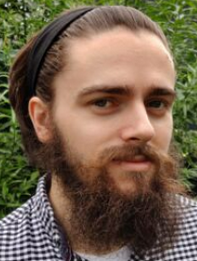 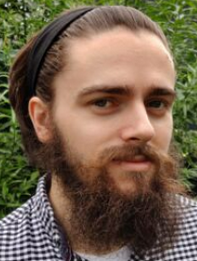 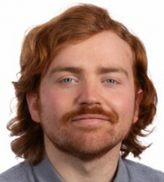 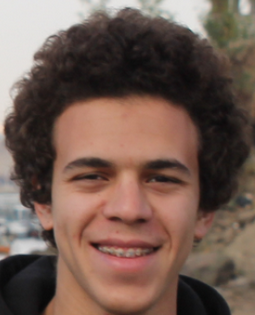 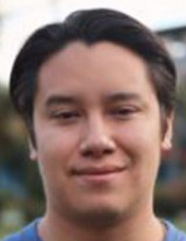 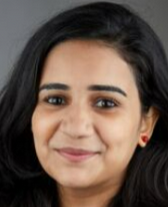 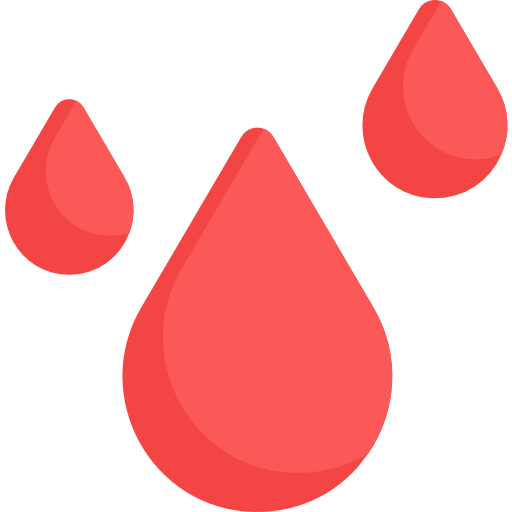 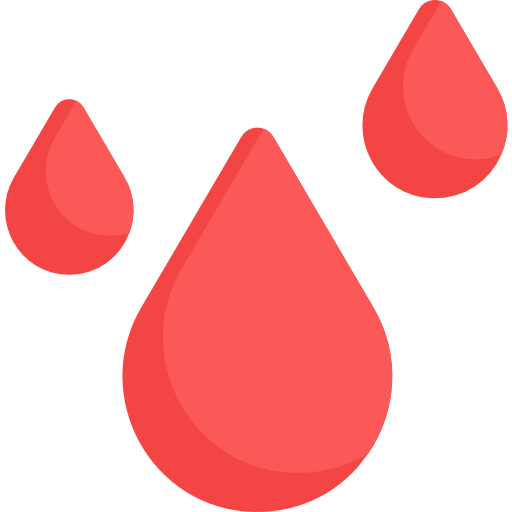 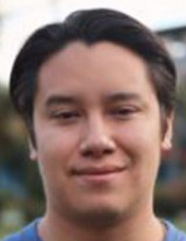 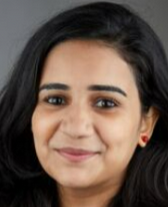 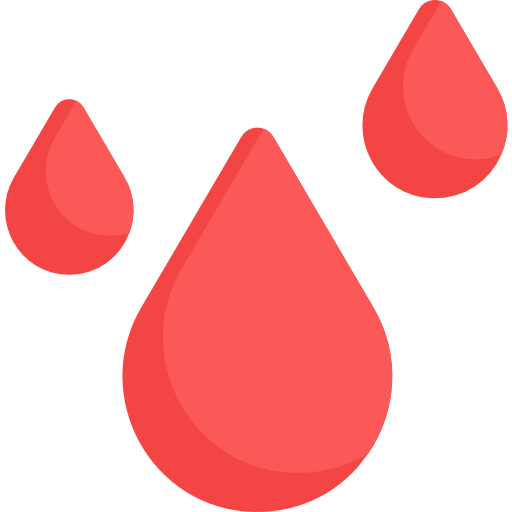 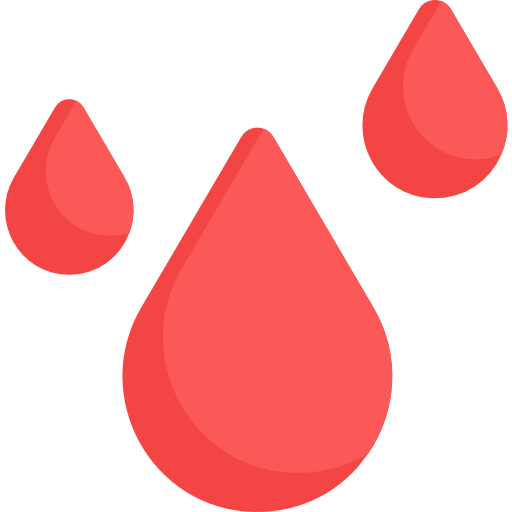 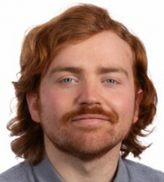 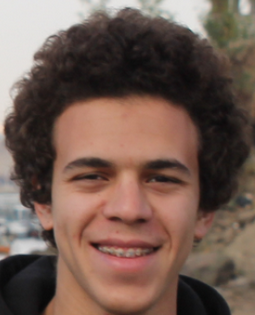 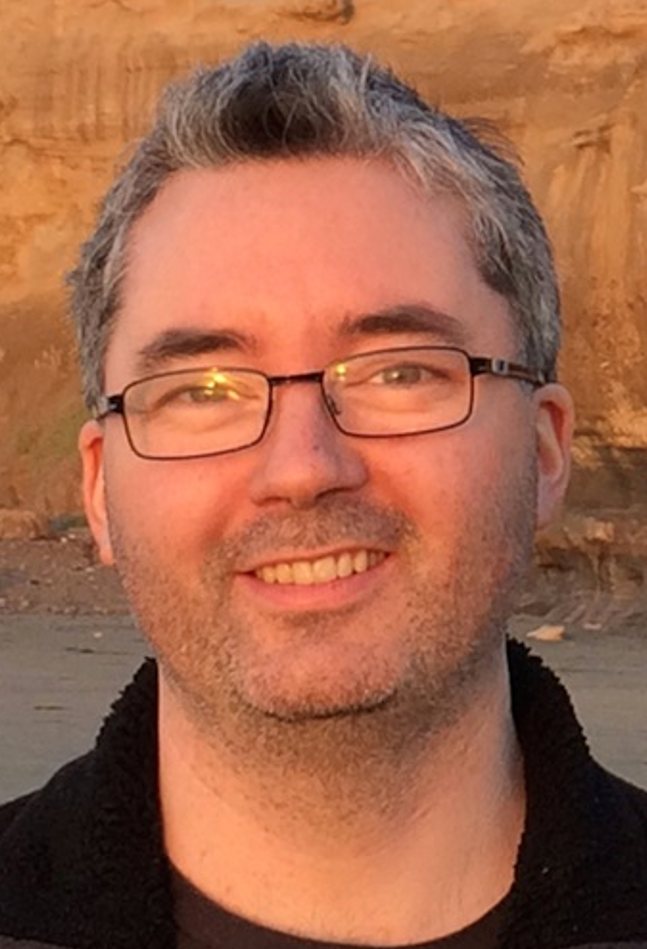 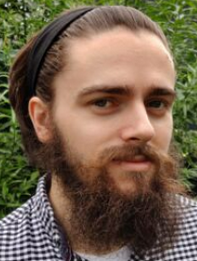 A
A
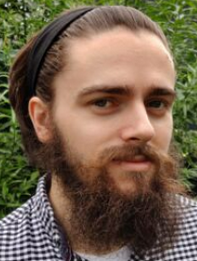 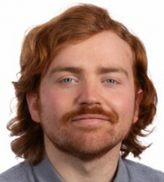 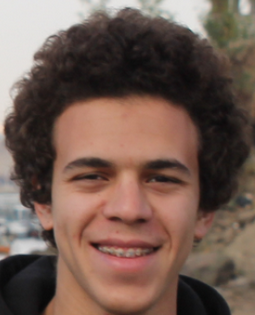 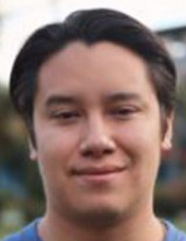 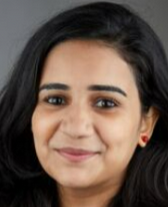 That is ugh!
41
c = 4 sofas
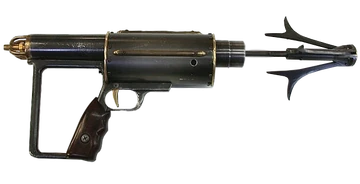 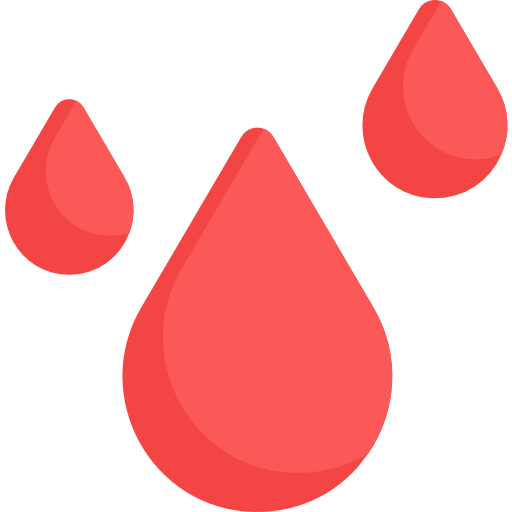 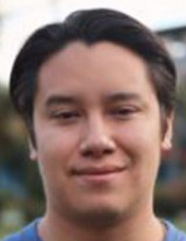 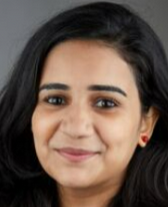 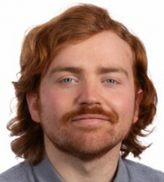 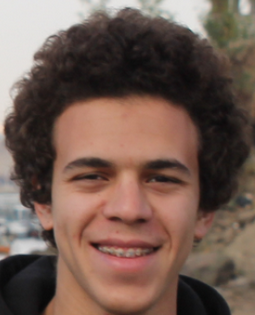 A
A
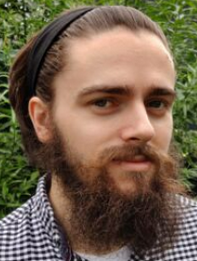 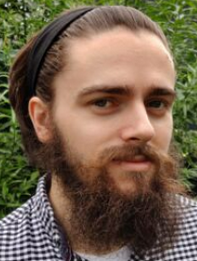 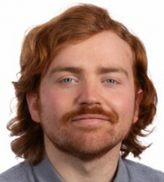 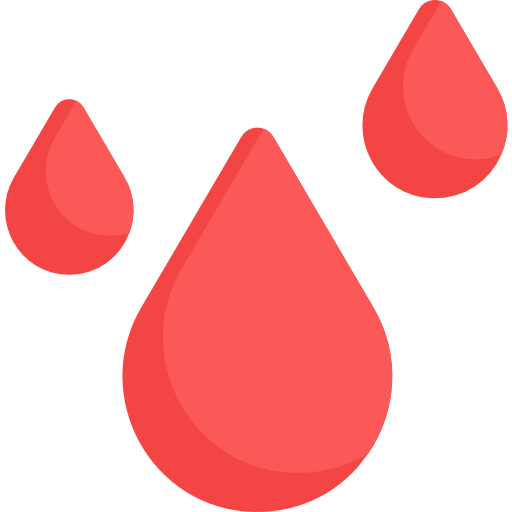 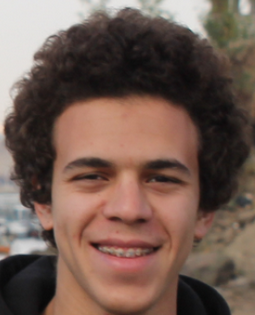 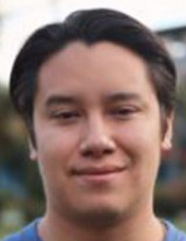 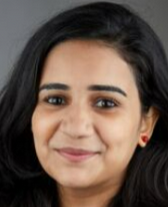 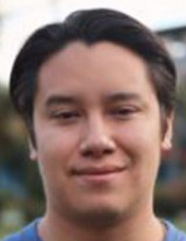 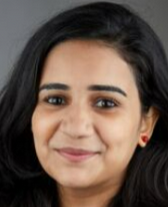 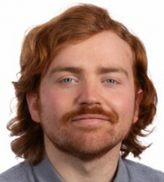 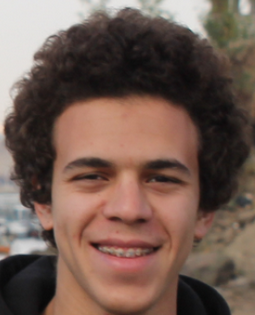 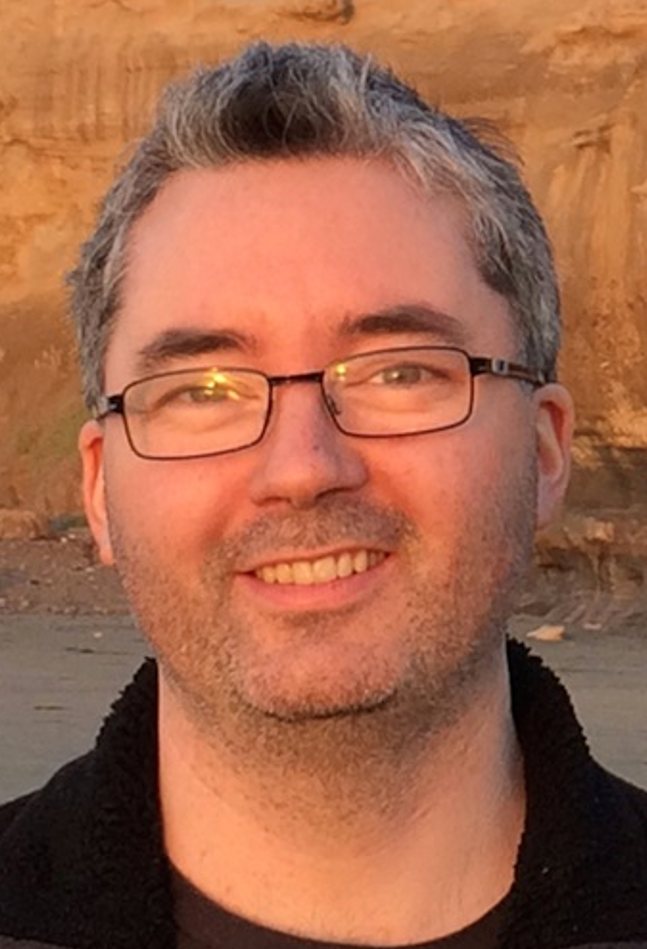 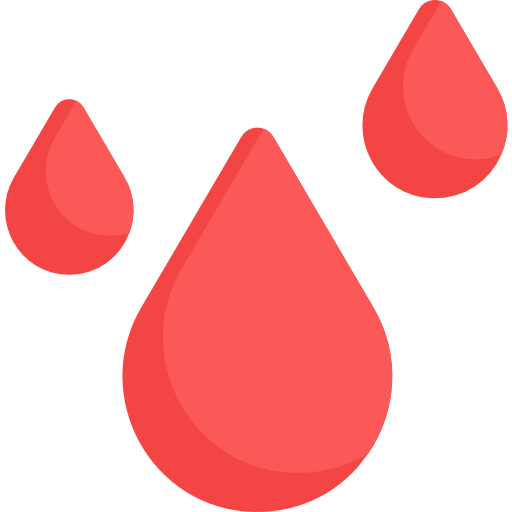 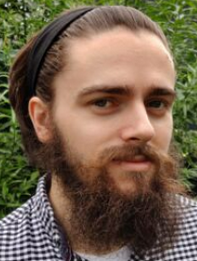 A
A
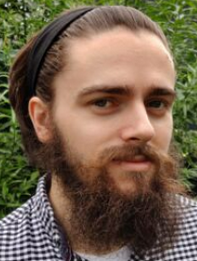 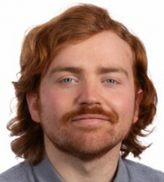 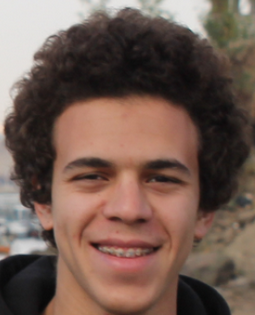 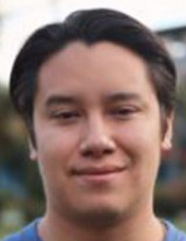 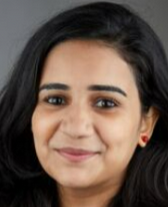 That is ugh ugh!
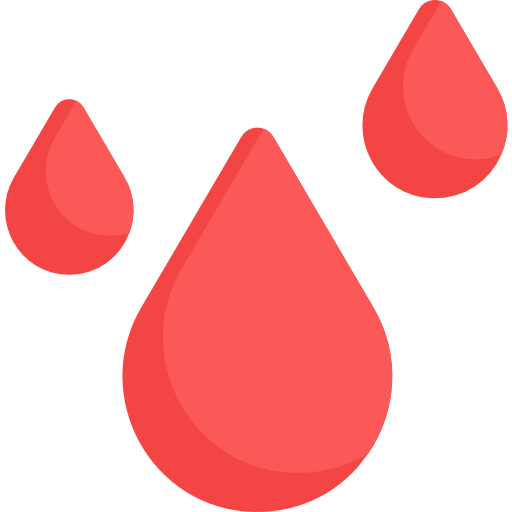 42
Let’s analyse this
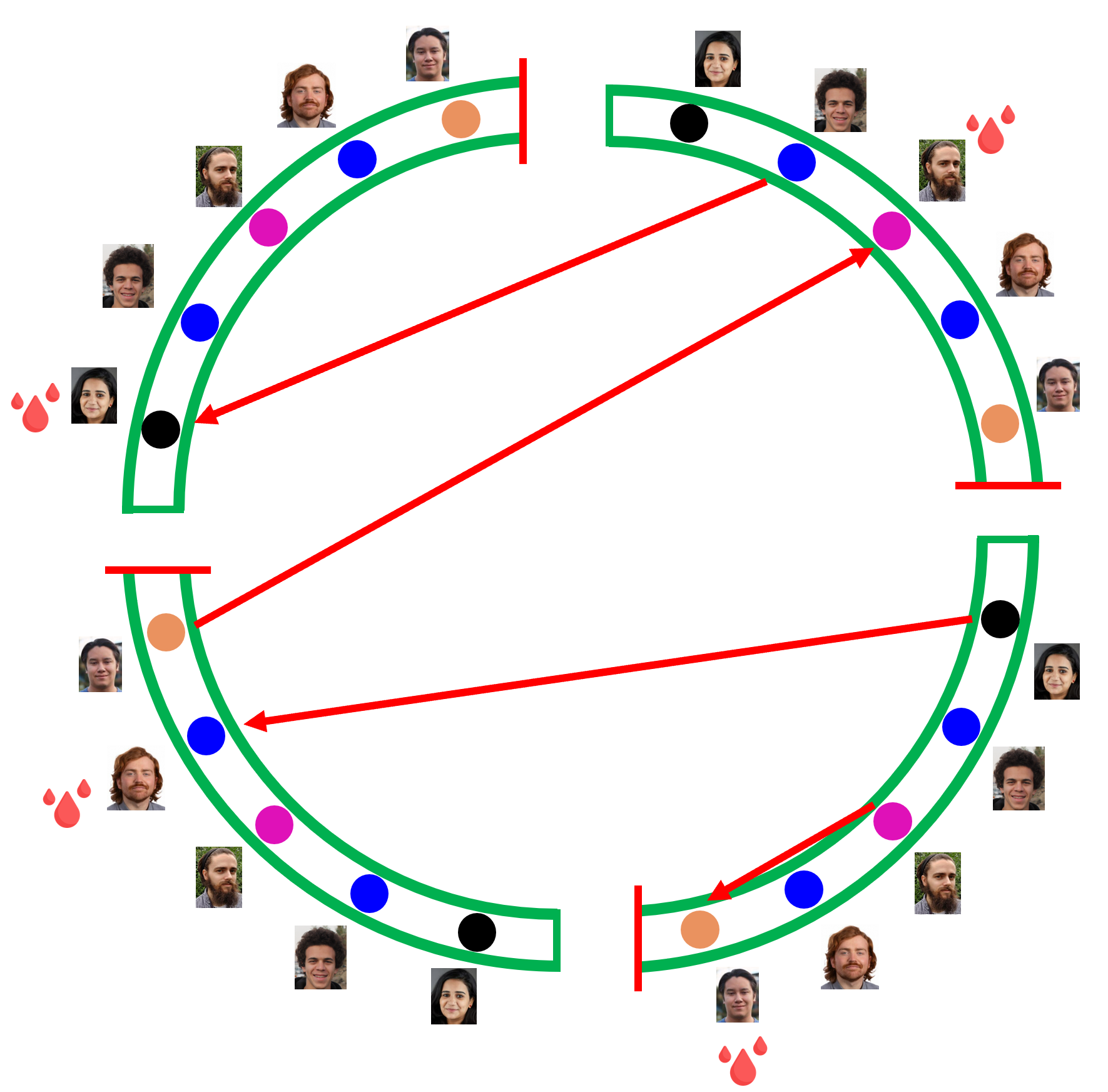 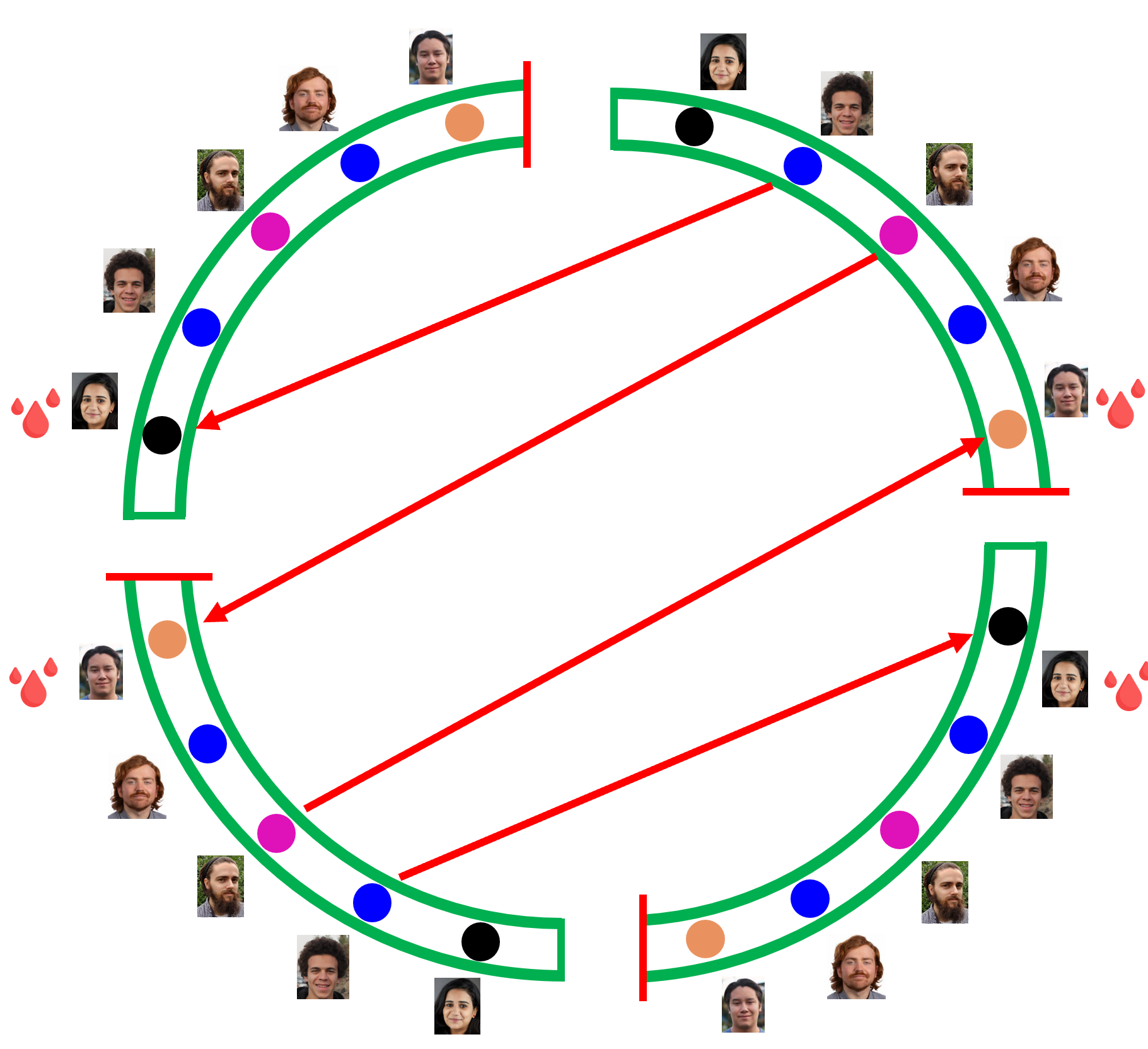 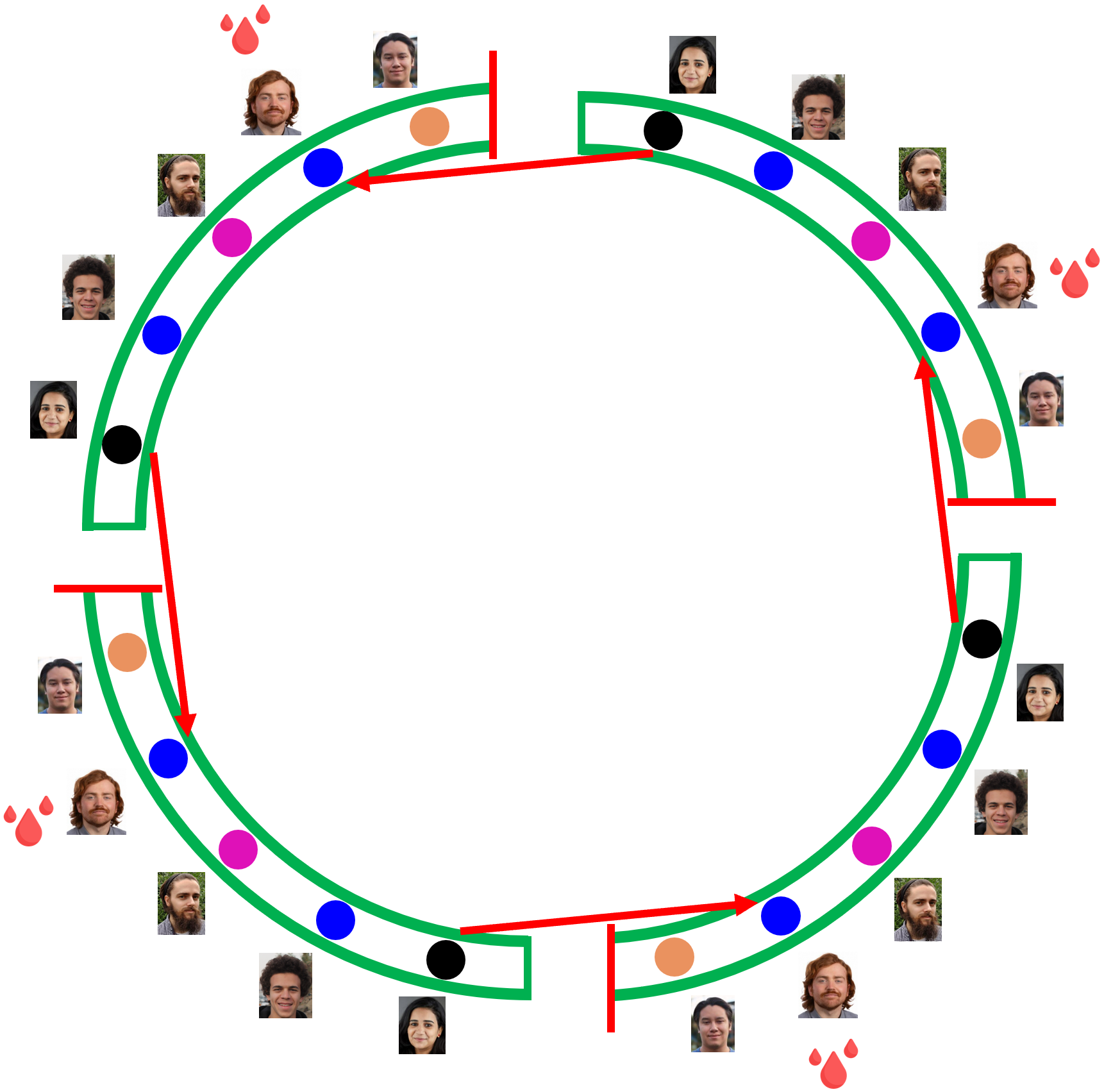 Rotate by 180 degrees
Rotate by 90 degrees
Penalize a little bit
Doesn’t penalize
Penalize more
43
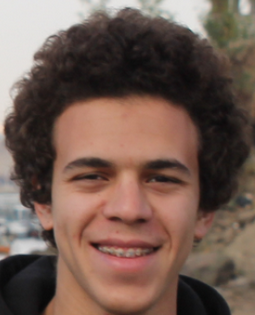 Ahmed’s goal
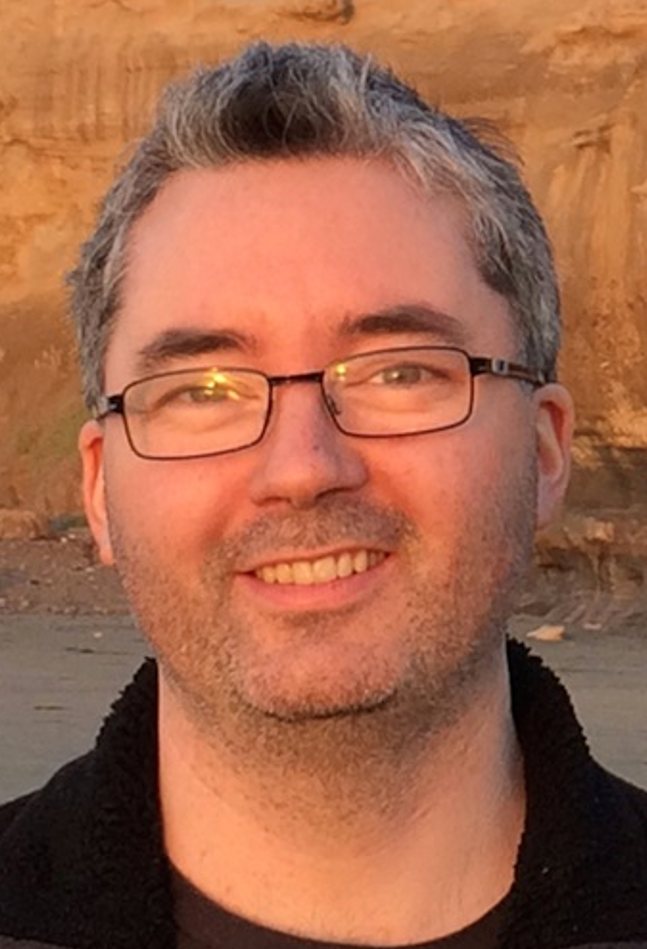 PI
Loves high quality blood
Loves mixed blood
Hates disconnectedness 
Hates rotational symmetry
44
c = 4 sofas
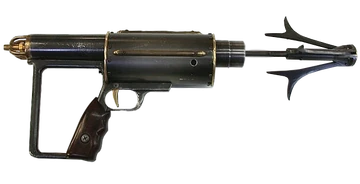 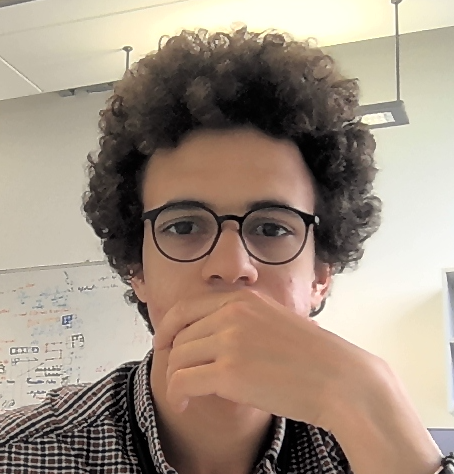 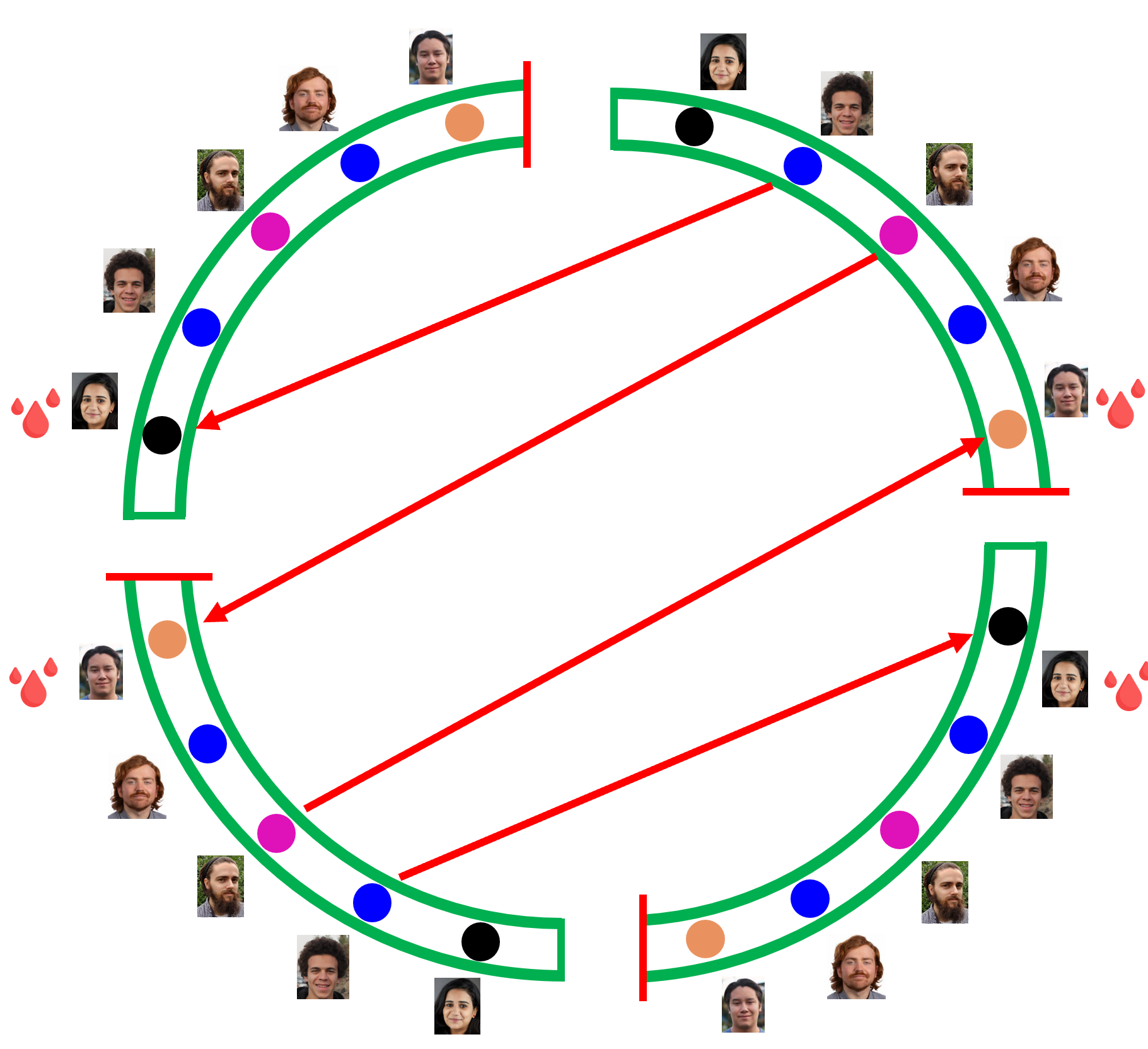 ?
Some Criteria/Model
How to compute this fast?
45
Hamilton game
We are done
, Ahmed?
Why
46
DNA secondary structures
Hamilton game
fourth year
First year
Second year
Third year
Daniel
Augustina
.
.
.
Ahmed
Andre 
Paddy 
Cormac
.
.
Dara
Solmaz
Oluwayomi
.
.
.
Akash 
Yc
Emma
Darshana
.
.
Chemical bonds
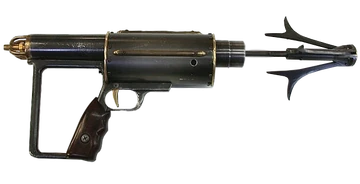 47
DNA secondary structure
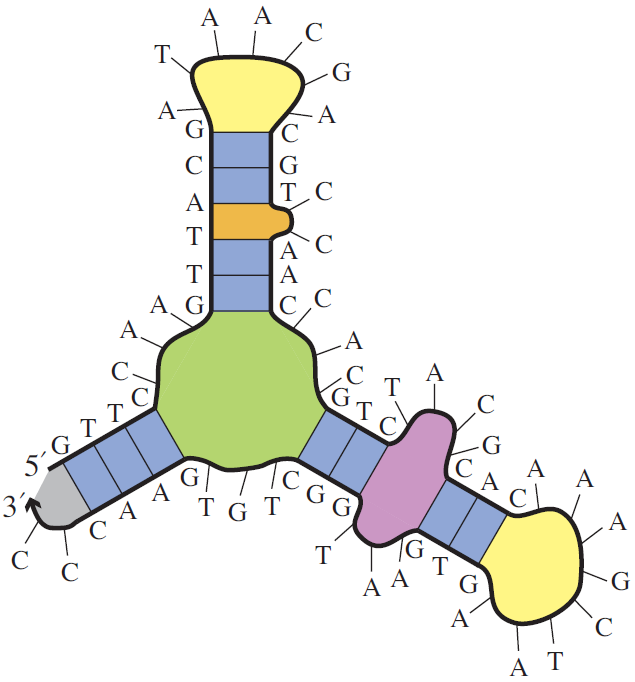 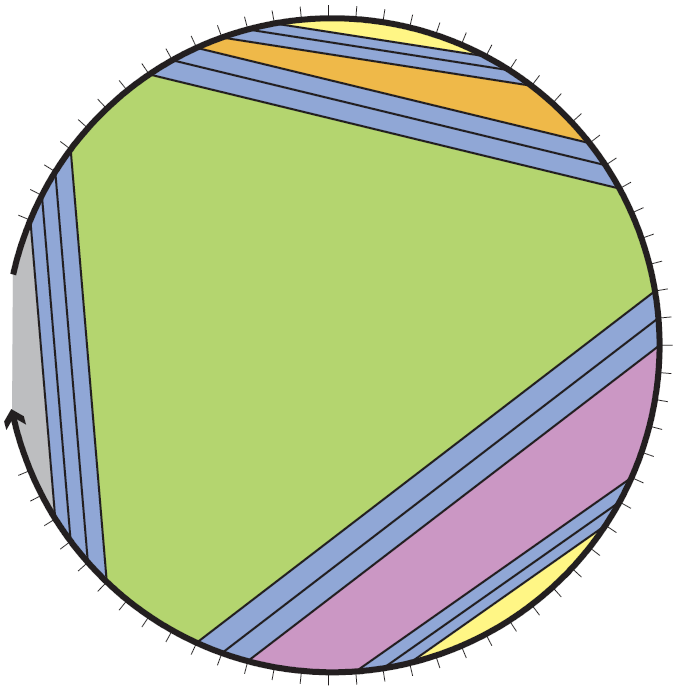 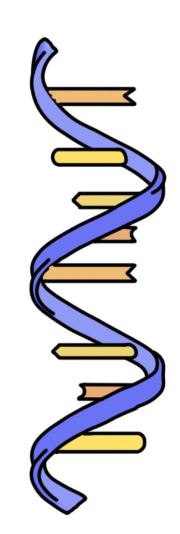 pseudoknot-free
Single stranded DNA
Secondary structure
= 
A list of base pairs
Polymer graph representation
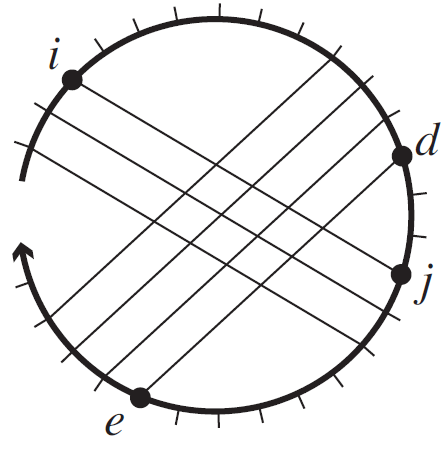 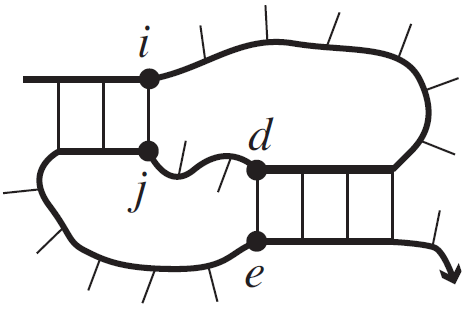 pseudoknotted
48
Energy models and Minimum Free Energy
Single stranded system
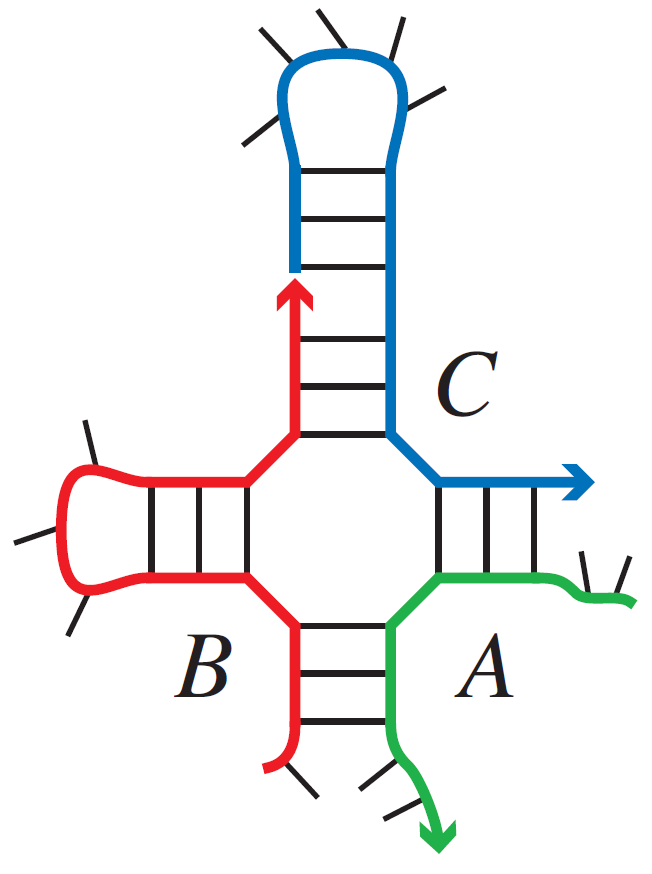 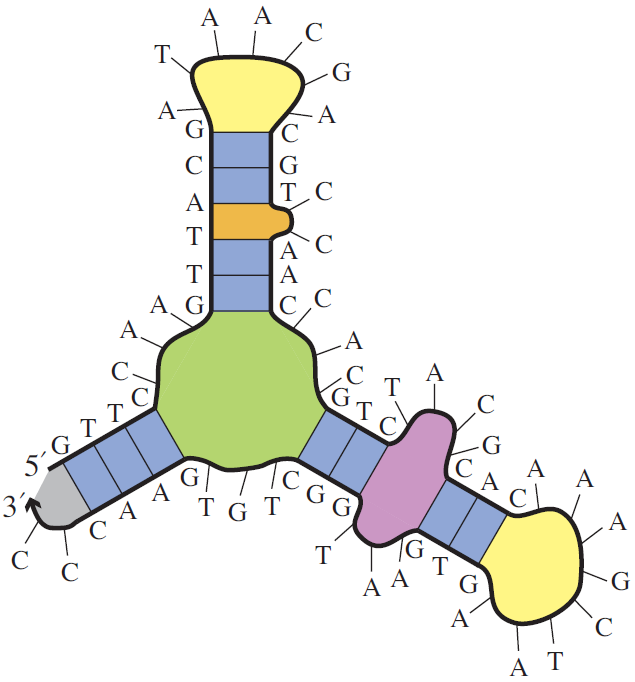 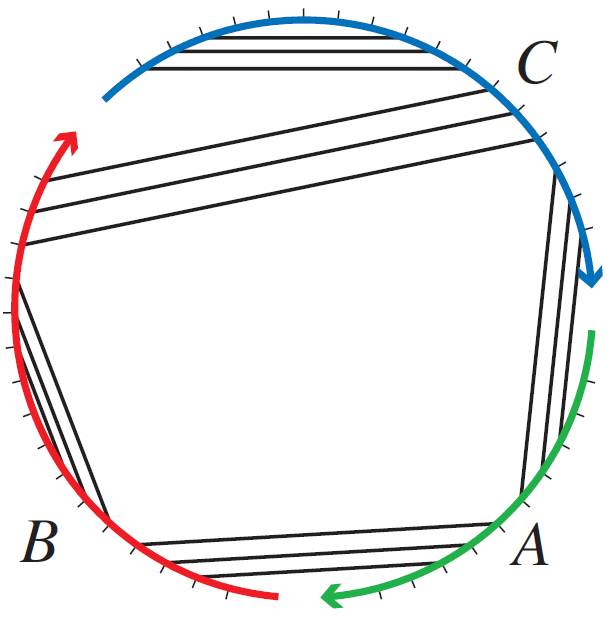 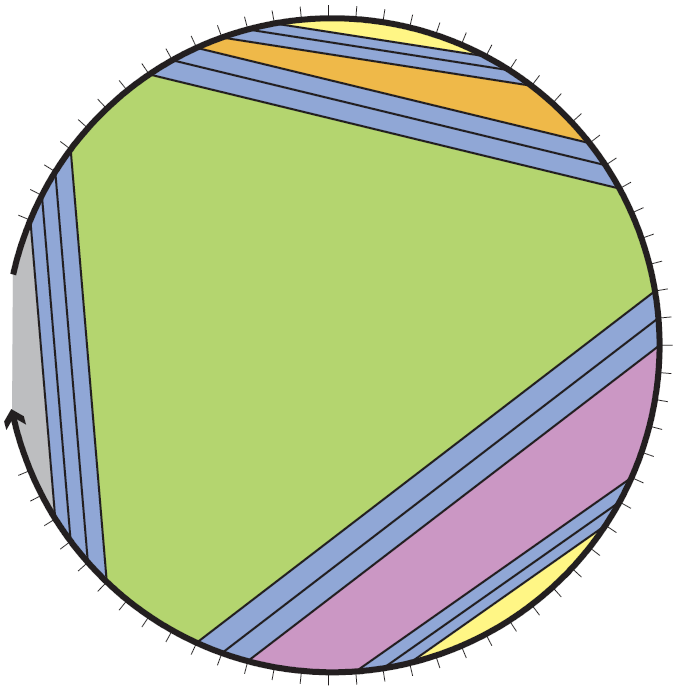 Free energy
Energy model
 
Capture the free energy
 of secondary structure
System secondary structures
Minimum Free Energy
49
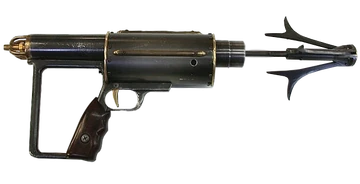 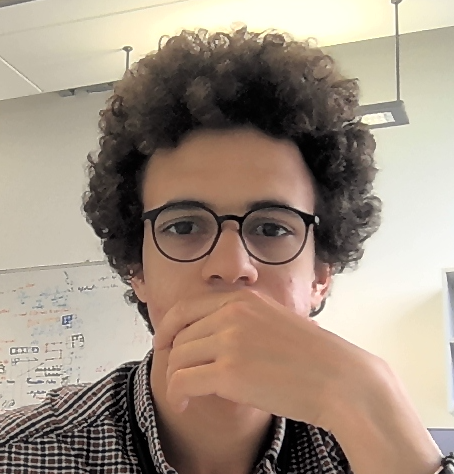 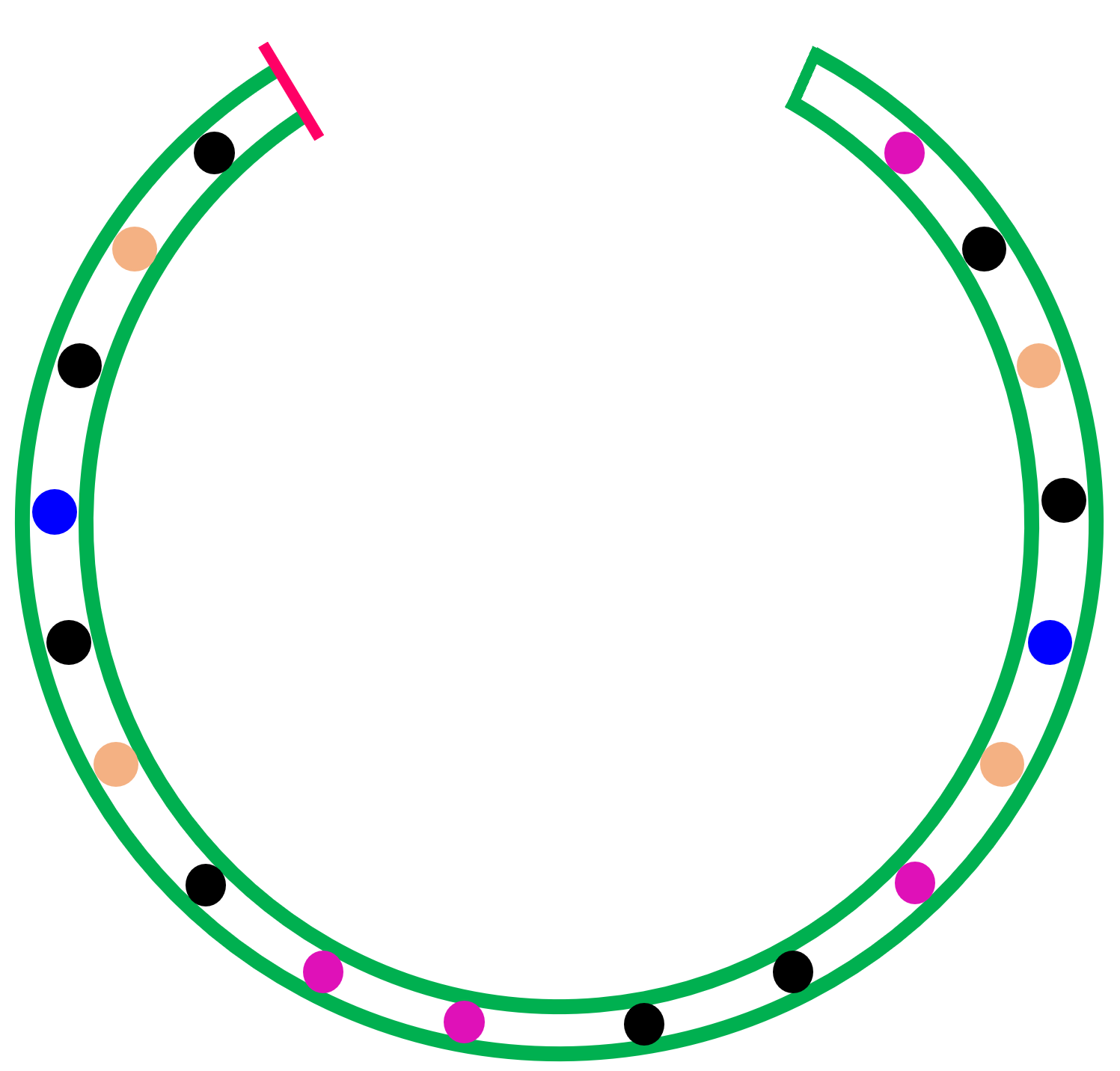 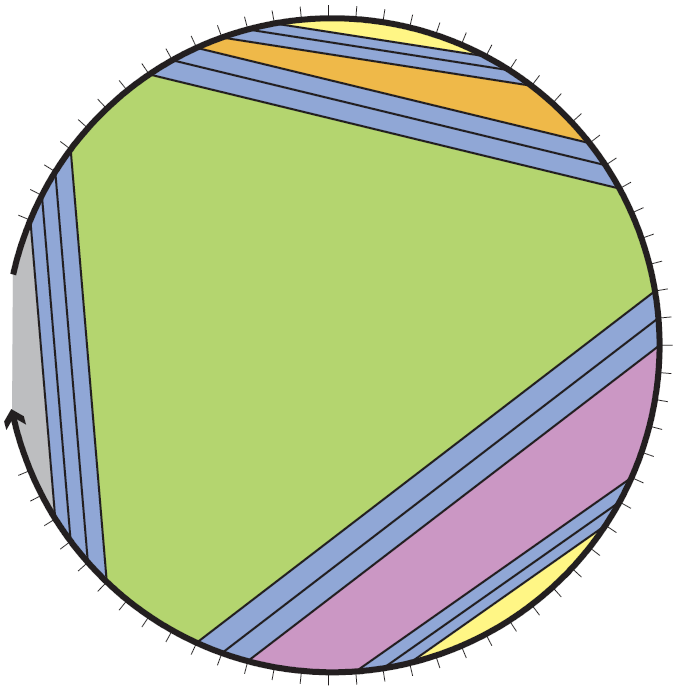 S 
?
?
Some Criteria/Model
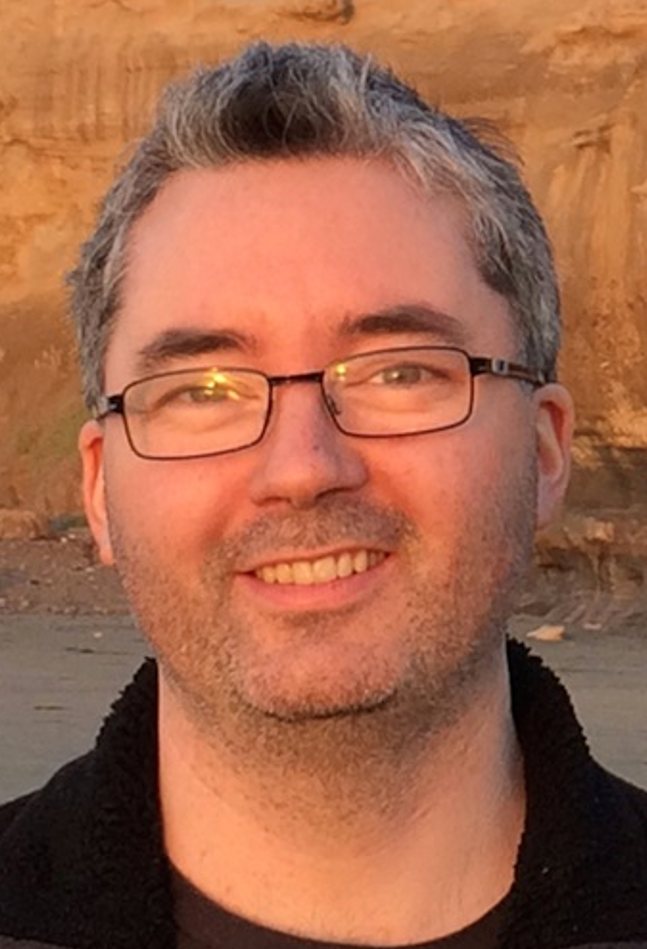 Yes
How to compute this fast?
That is so cool!
50
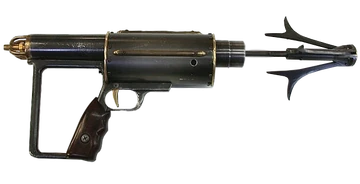 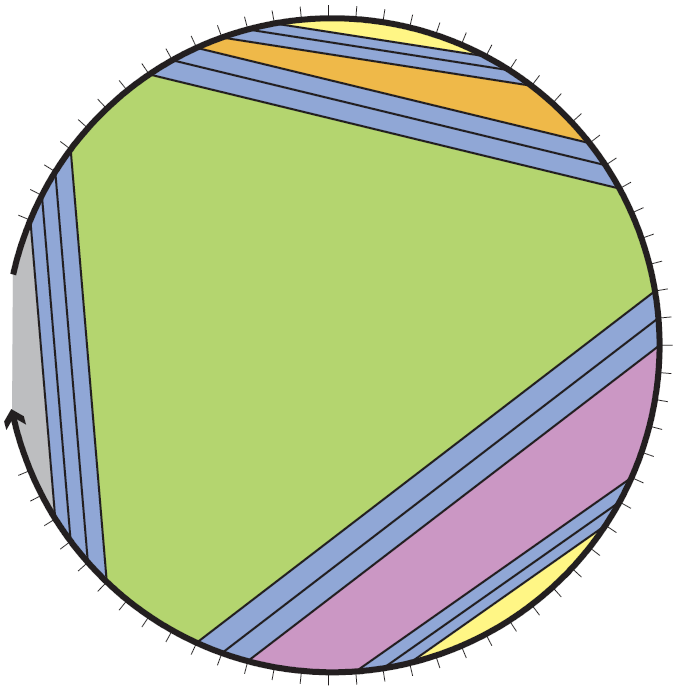 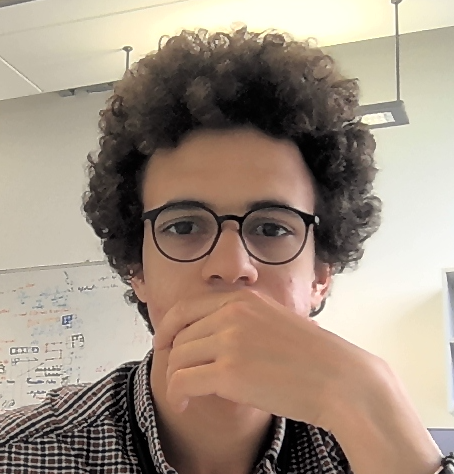 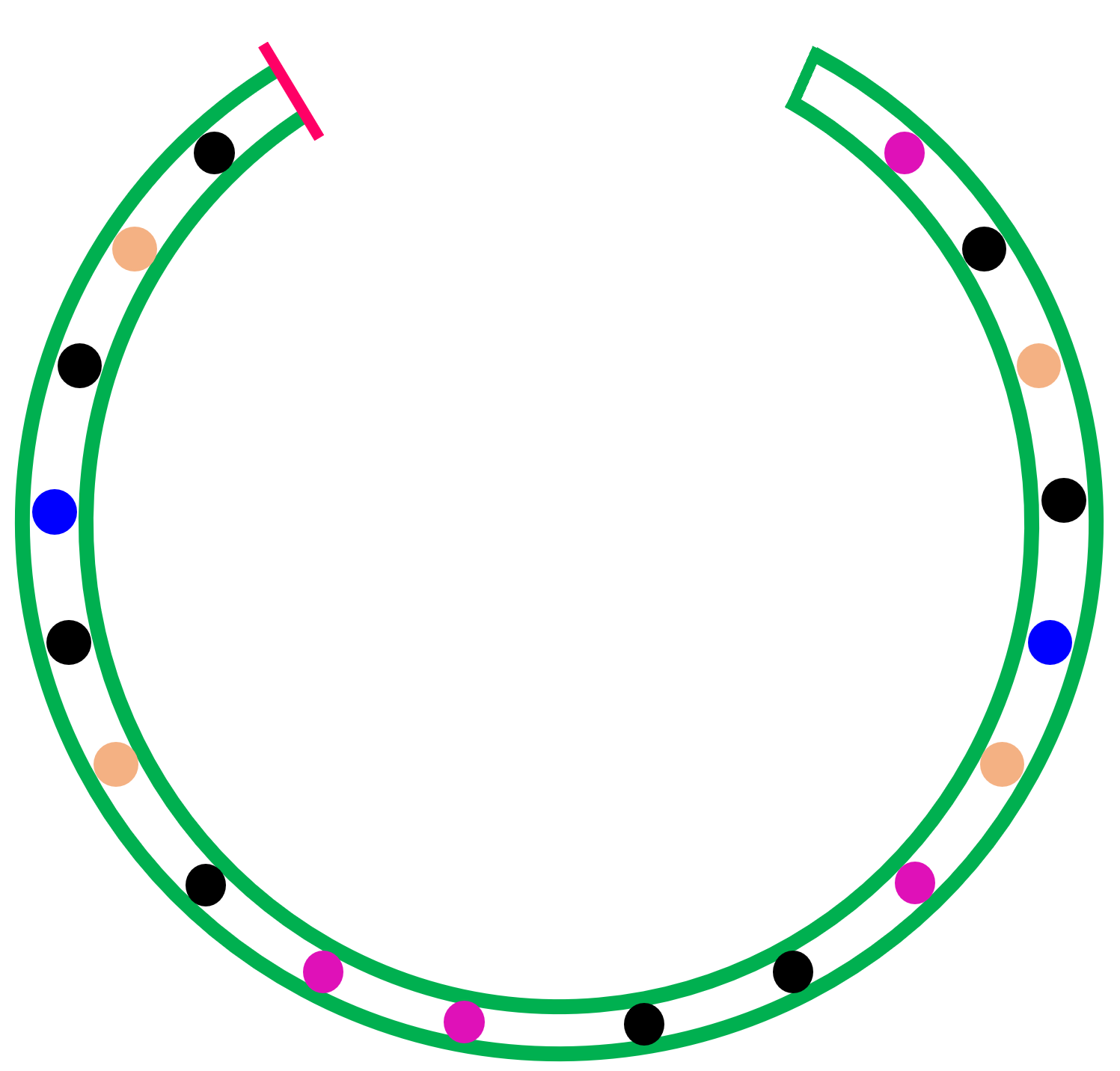 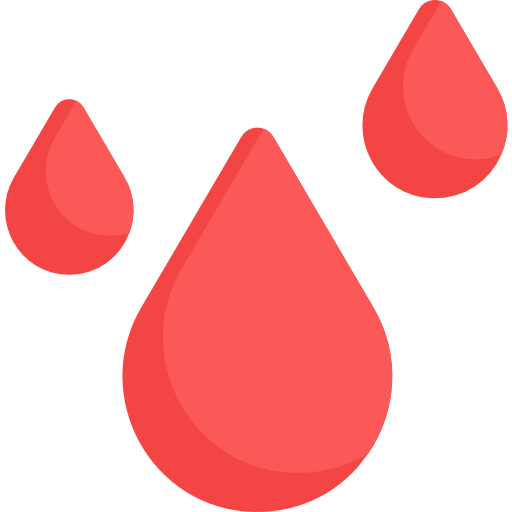 ?
Some Criteria/Model
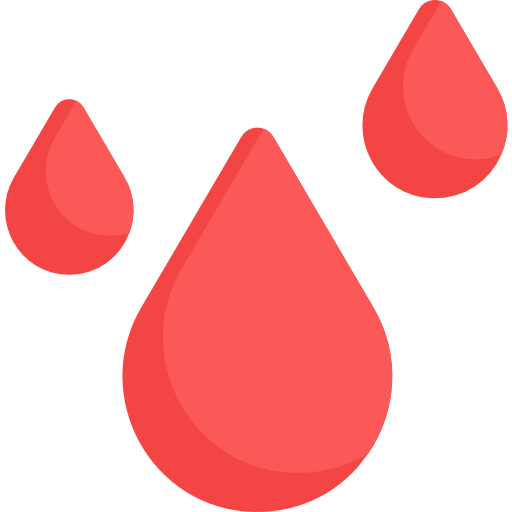 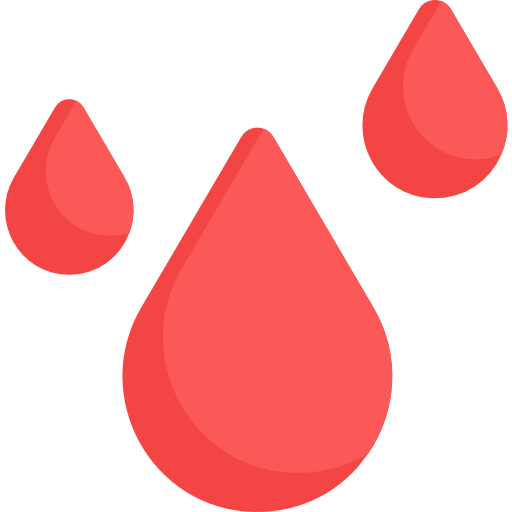 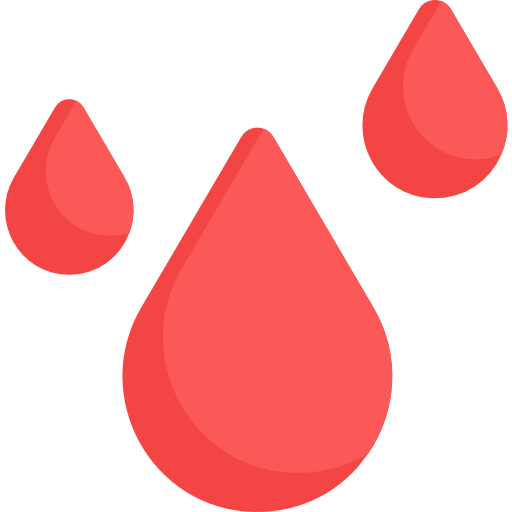 Yes
How to compute this fast?
51
c = 3 strands
c = 3 sofas
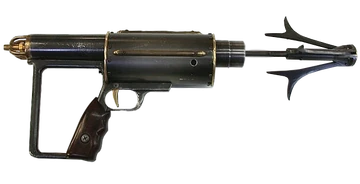 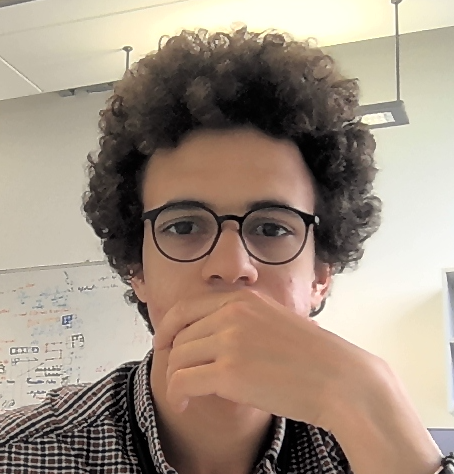 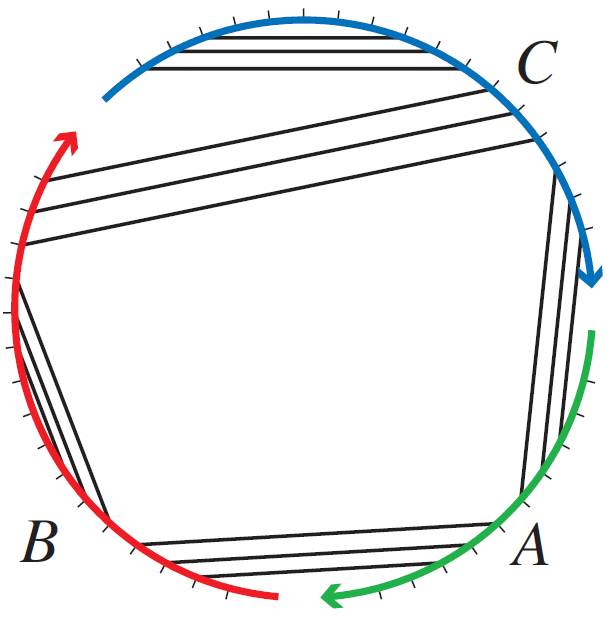 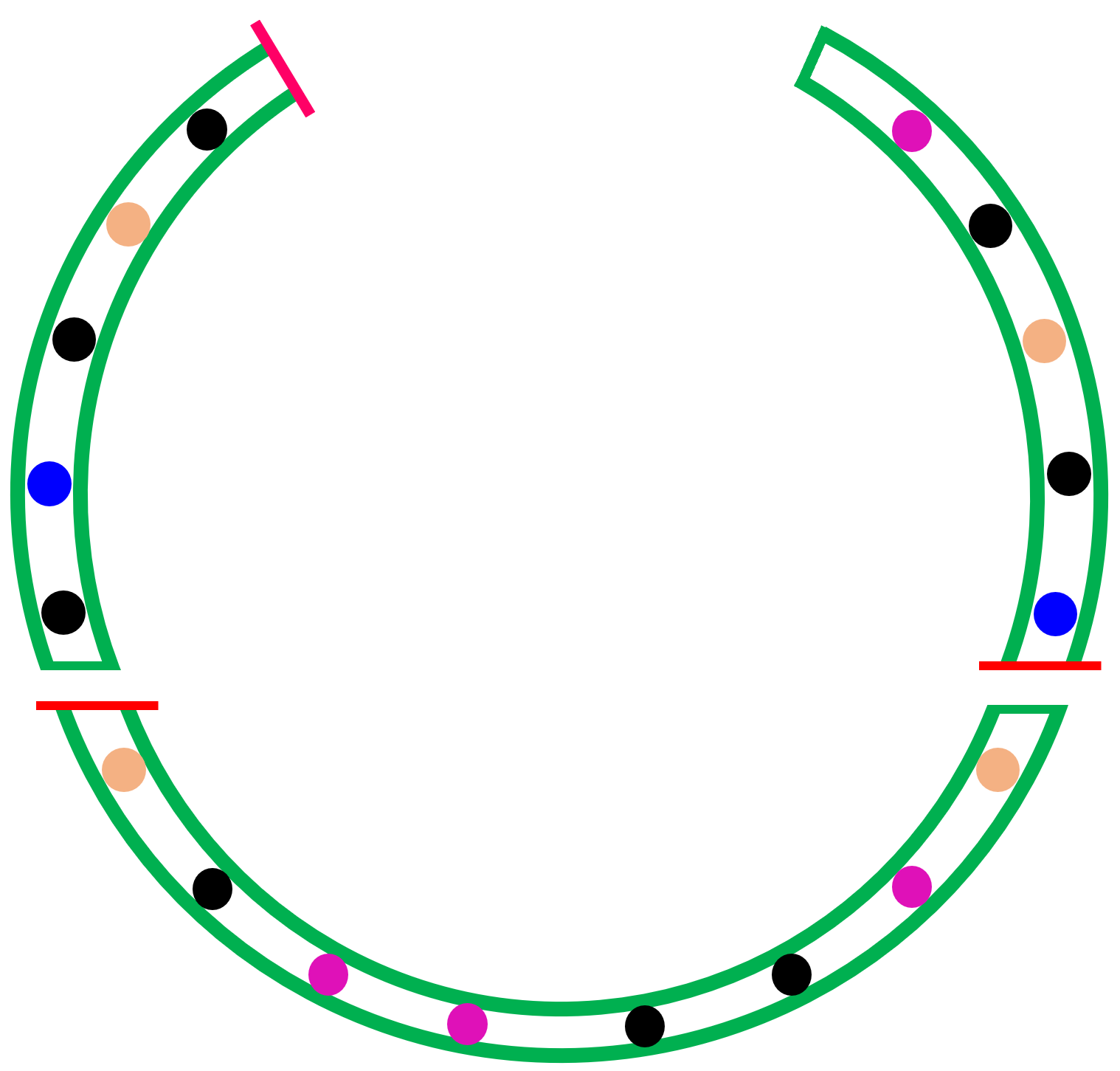 ?
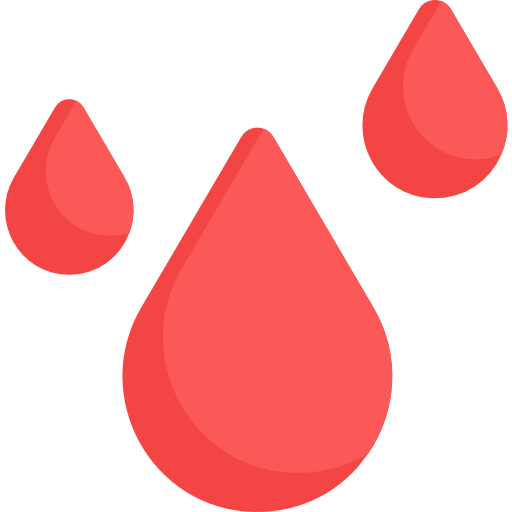 Some Criteria/Model
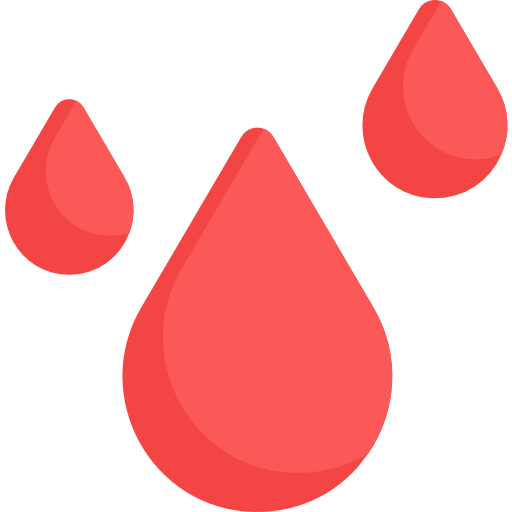 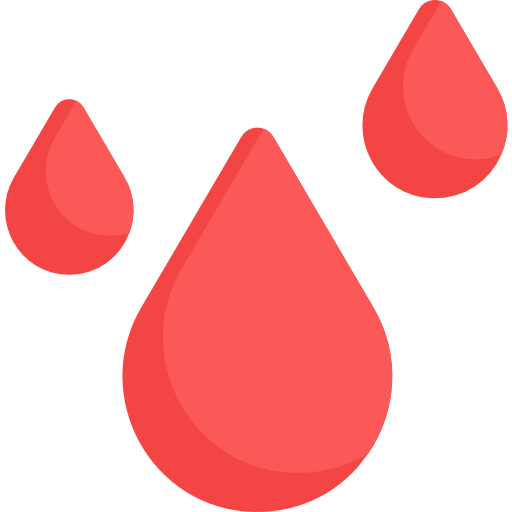 Yes
How to compute this fast?
52
c = 4 strands
c = 4 sofas
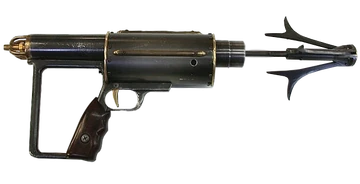 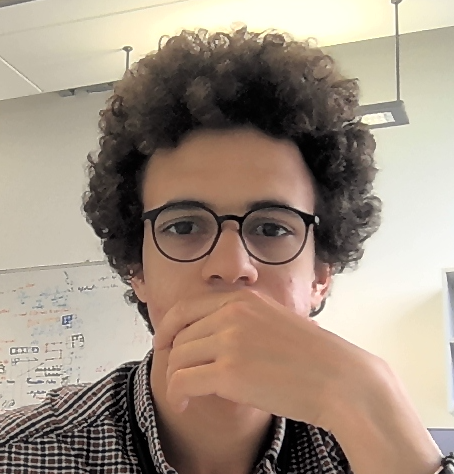 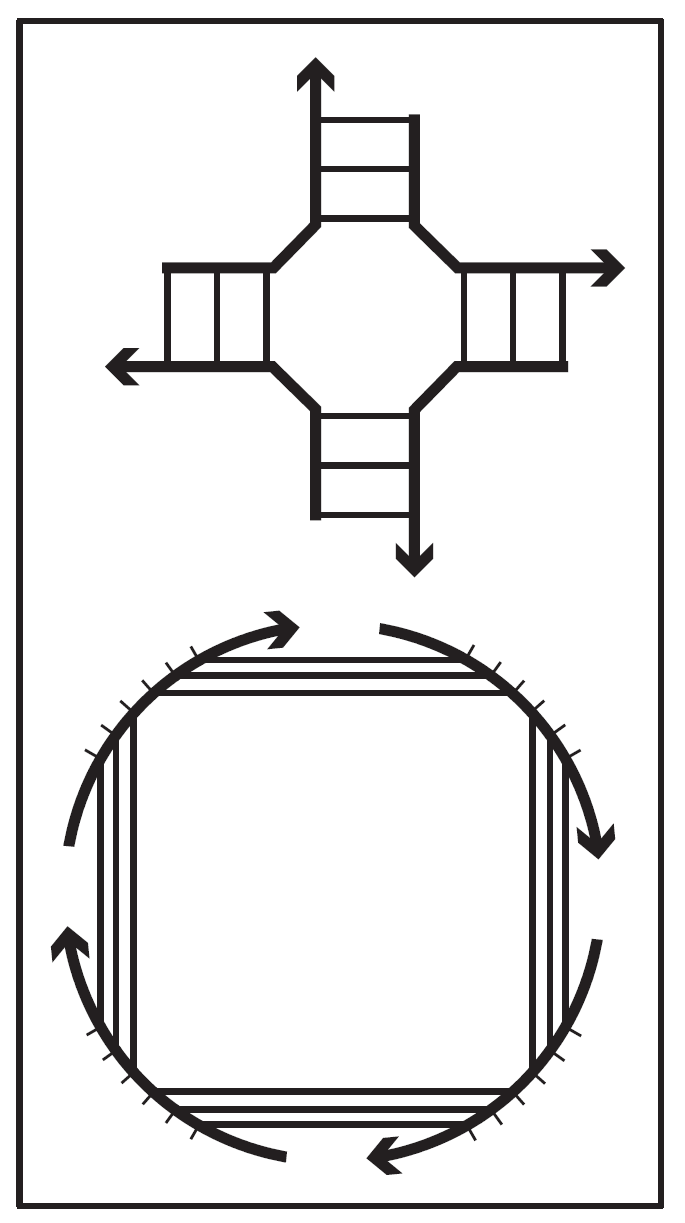 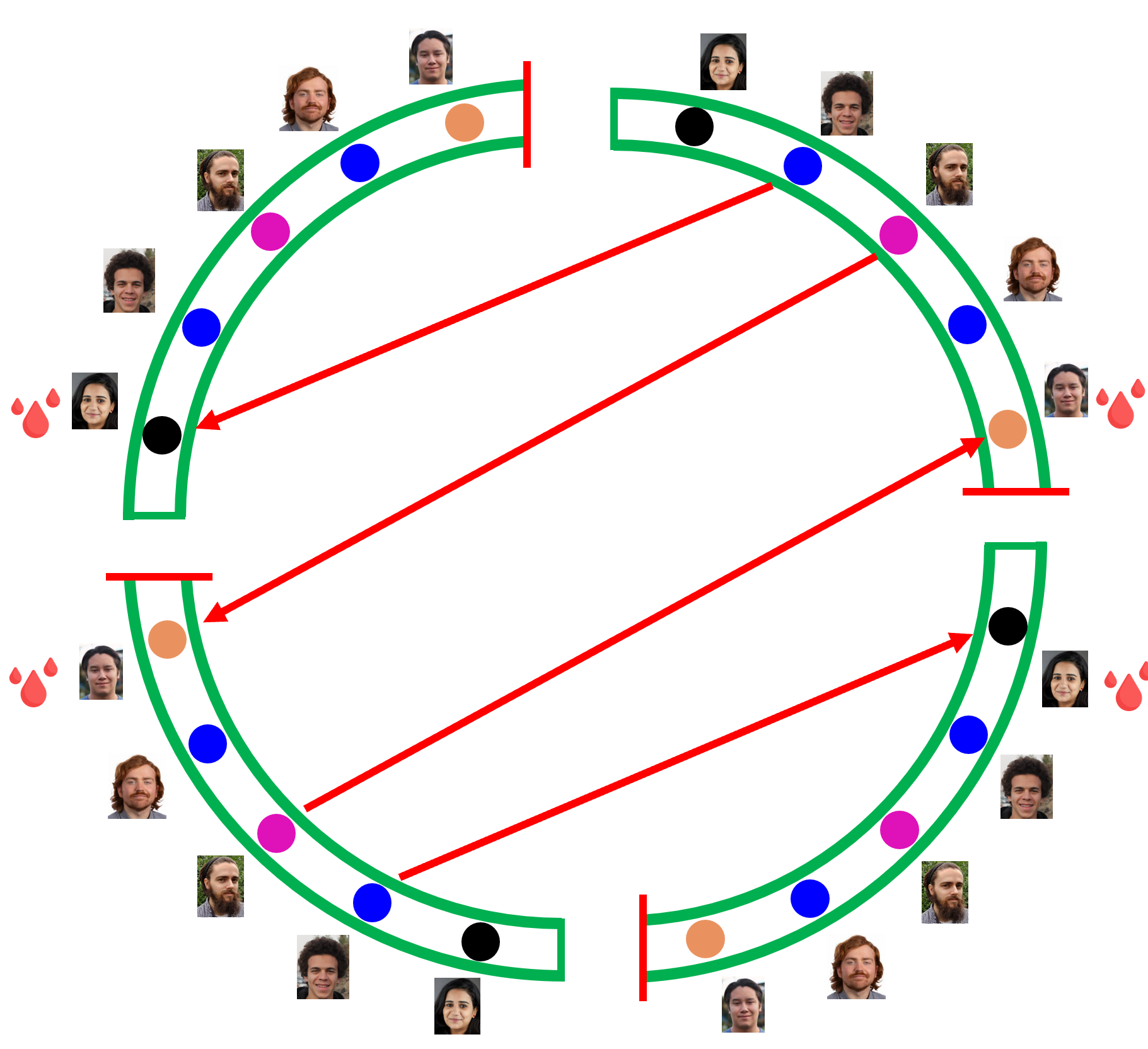 ?
Some Criteria/Model
How to compute this fast?
No, till now
53
Symmetry penalty
Loop energy
Entropic association cost
Free energy
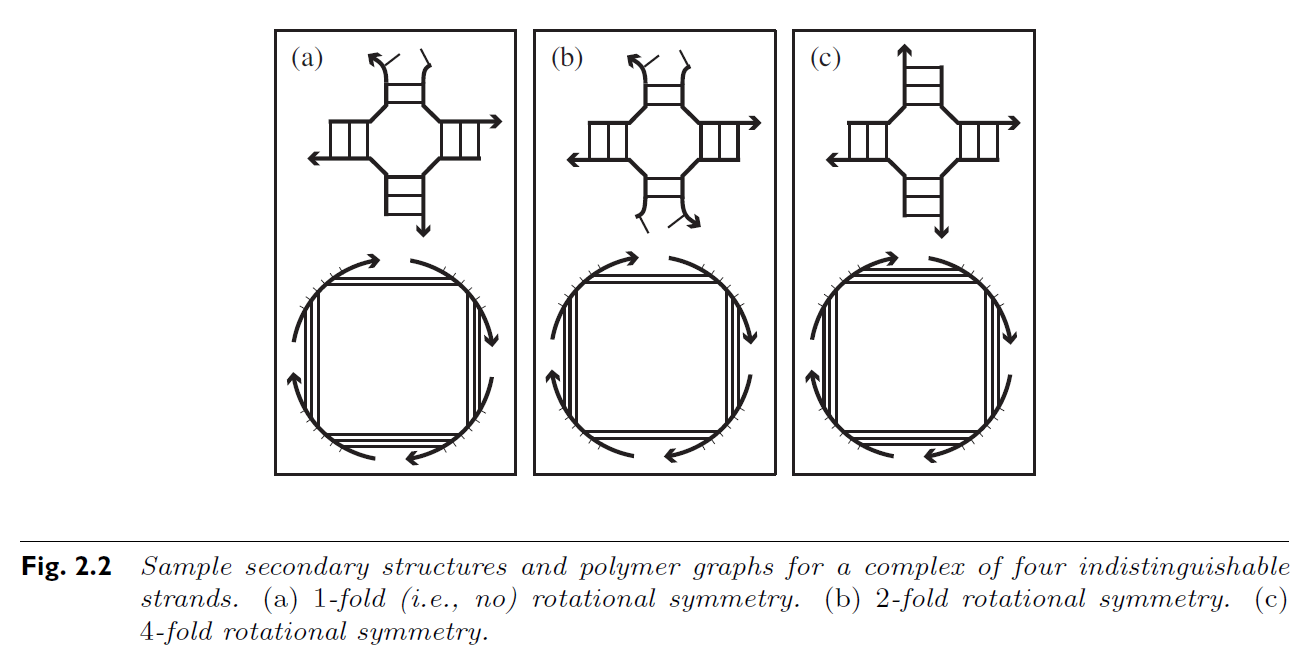 54
Computational complexity of Minimum Free Energy algorithms
55
Why symmetry makes that difference?
Entropy
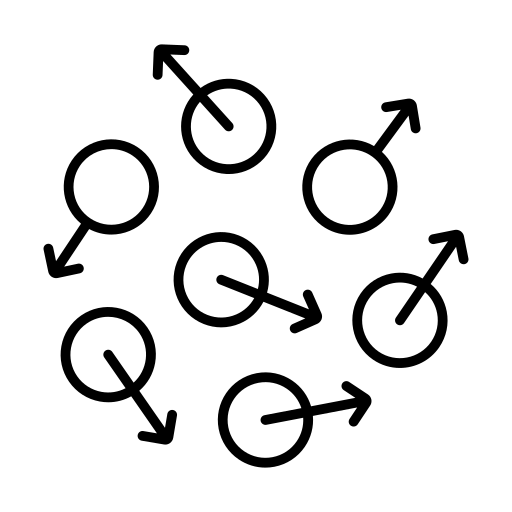 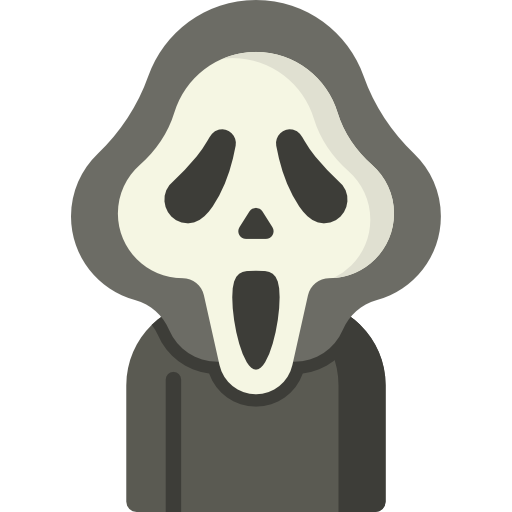 56
Free energy
Enthalpy
H
Entropy
S
57
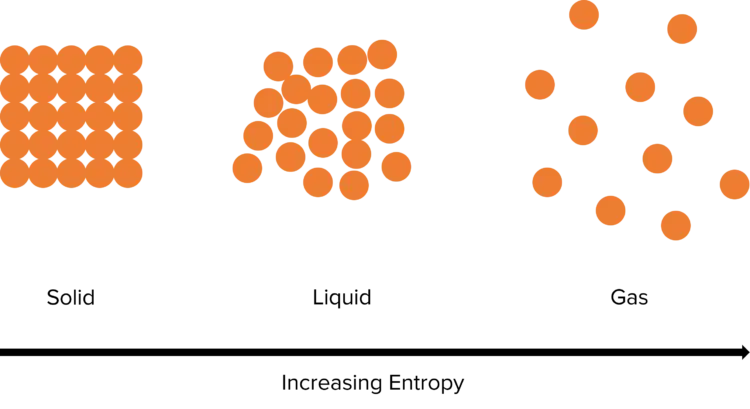 58
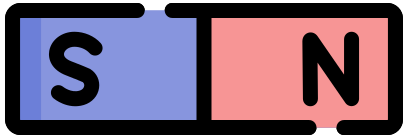 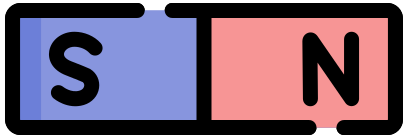 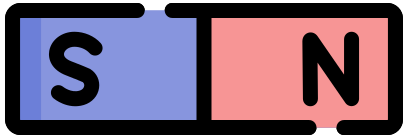 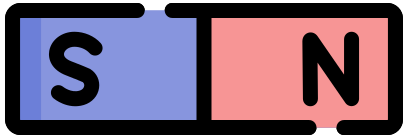 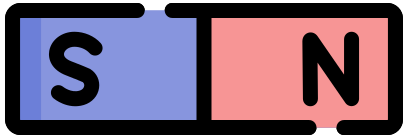 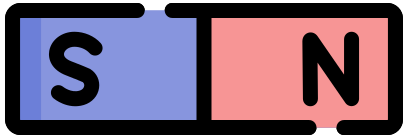 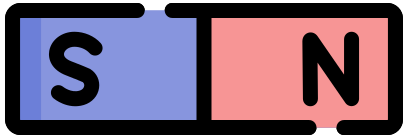 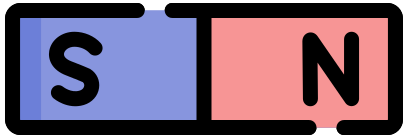 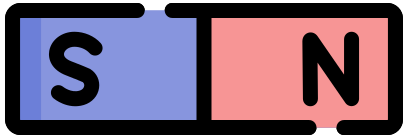 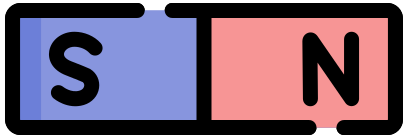 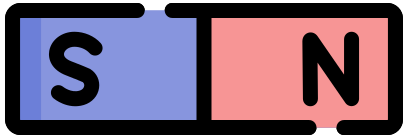 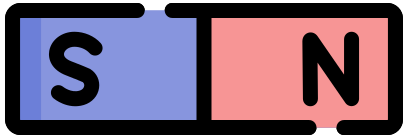 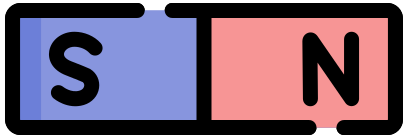 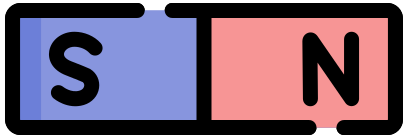 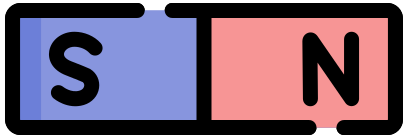 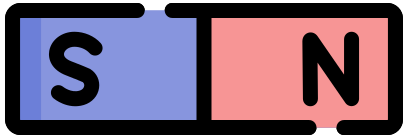 59
c = 4 sofas
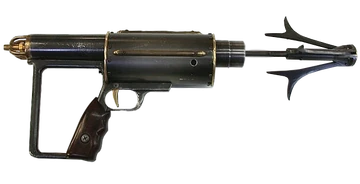 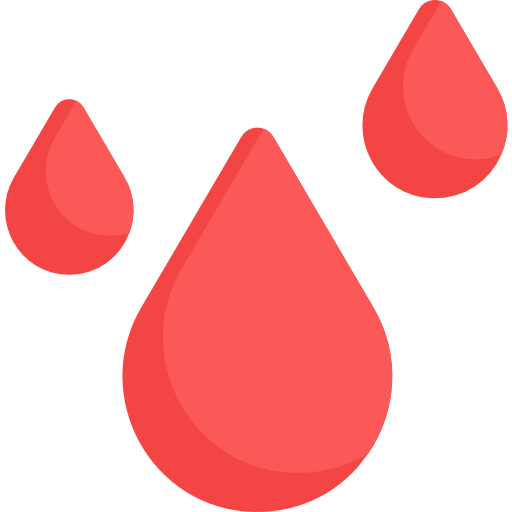 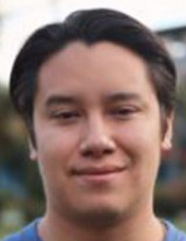 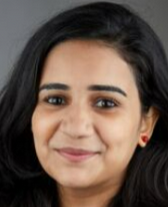 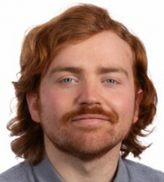 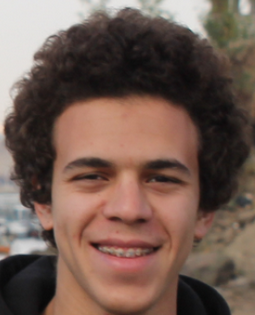 A
A
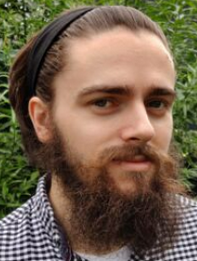 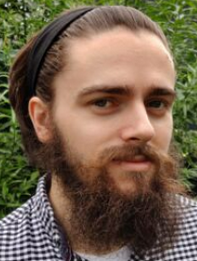 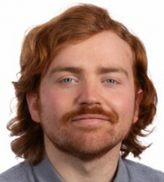 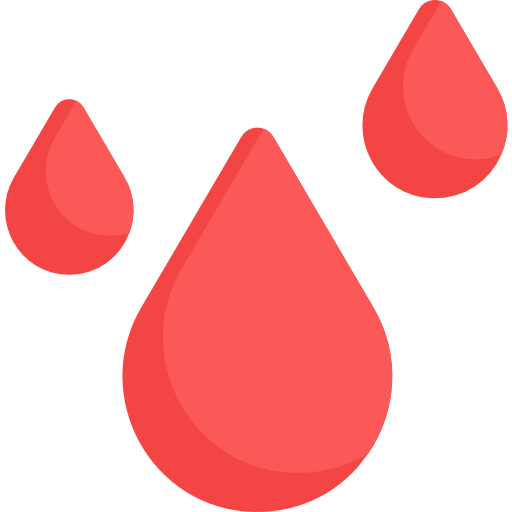 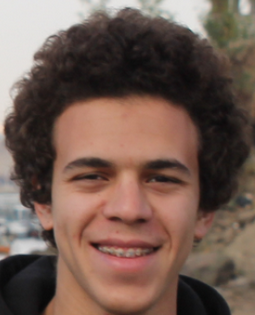 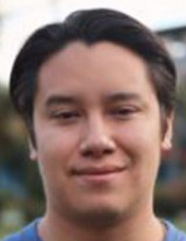 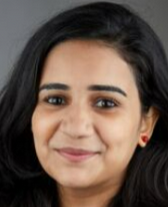 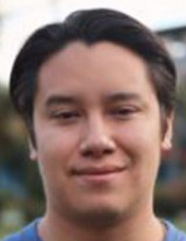 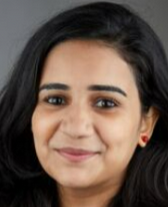 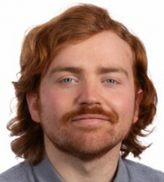 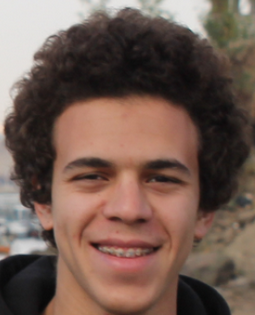 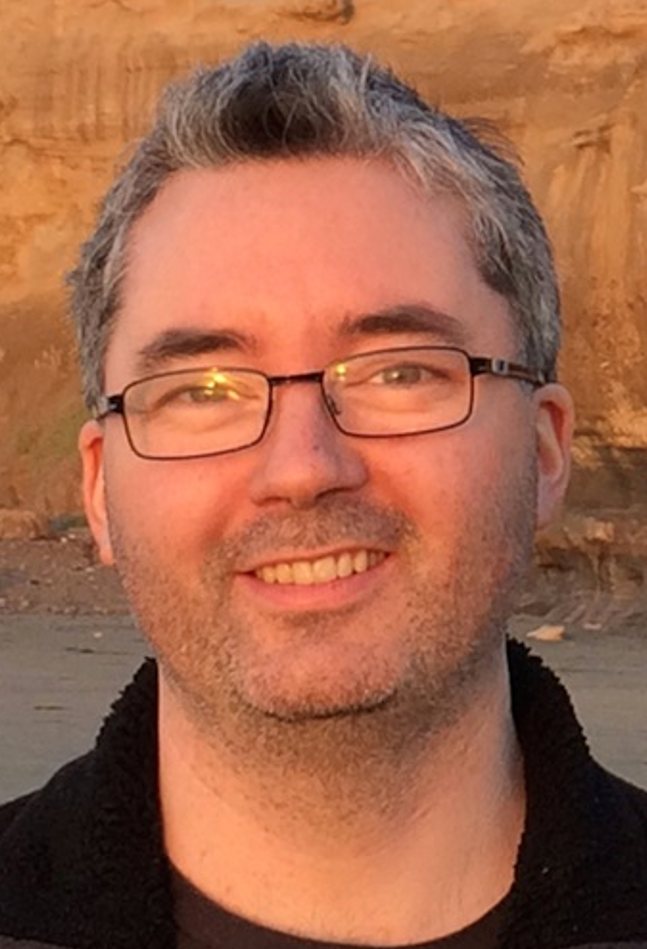 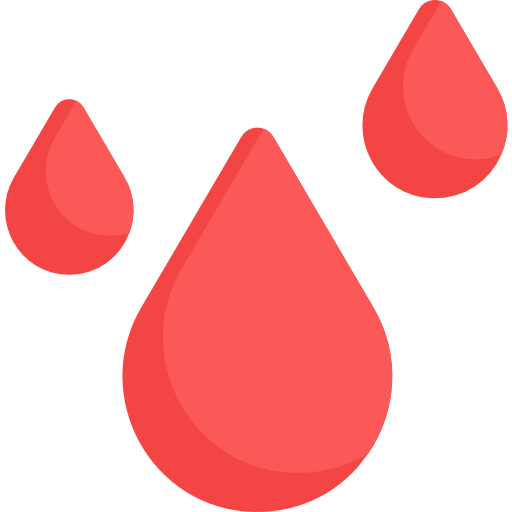 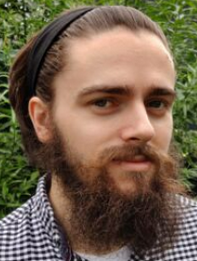 A
A
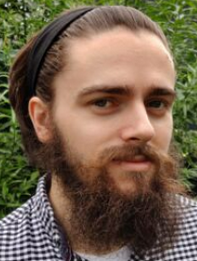 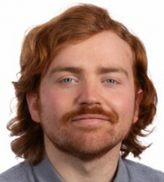 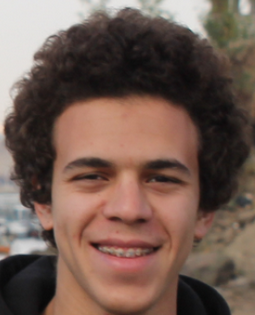 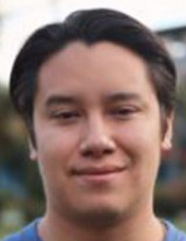 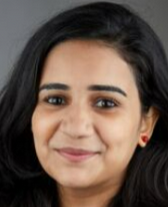 That is ugh ugh!
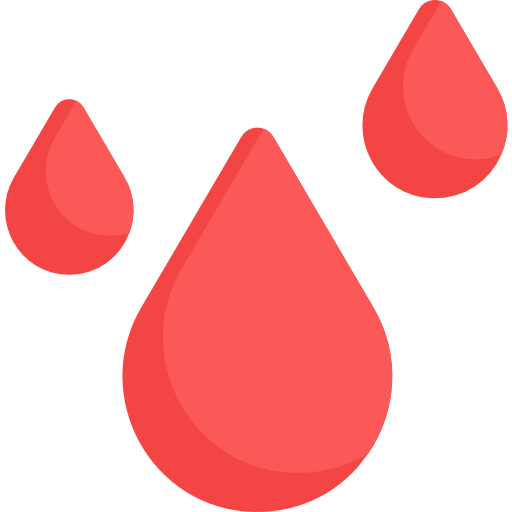 60
Symmetry penalty
Loop energy
Entropic association cost
Free energy
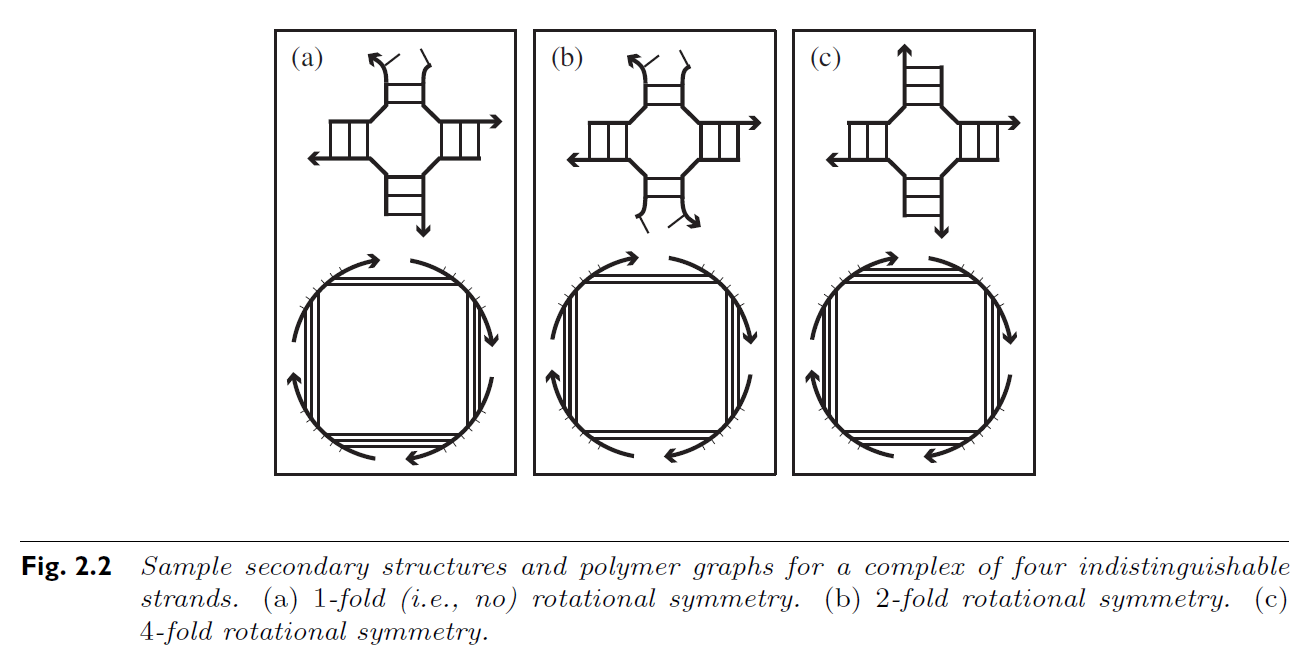 61
Why is this difficult?
62
Computational complexity of Minimum Free Energy algorithms
All of these are dynamic programming algorithms
Subproblems
Big problem
63
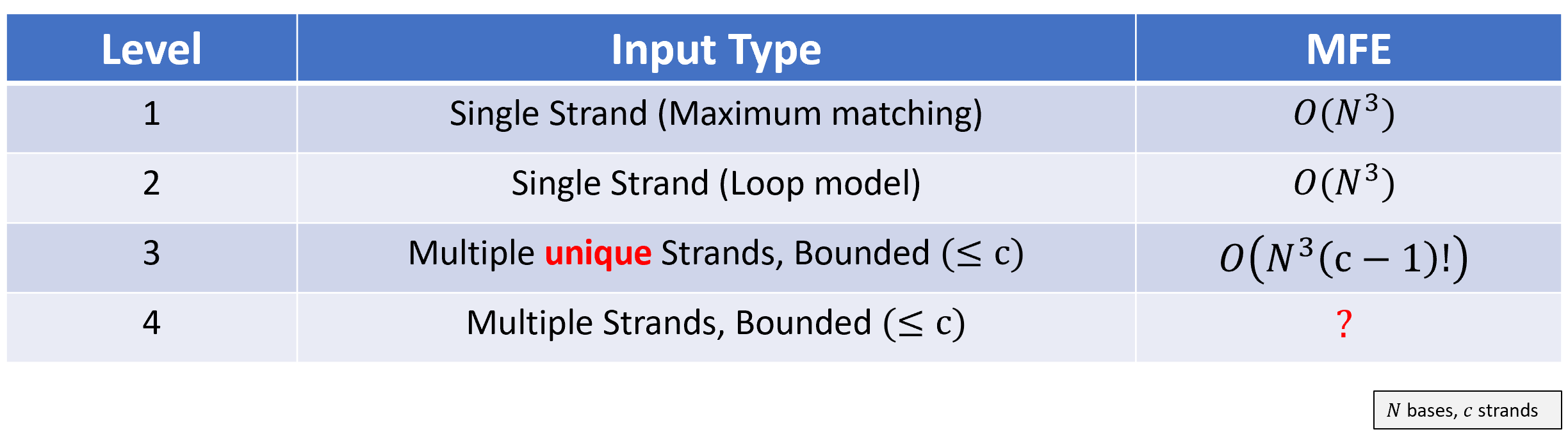 All of these are dynamic programming algorithms
Subproblems
Big problem
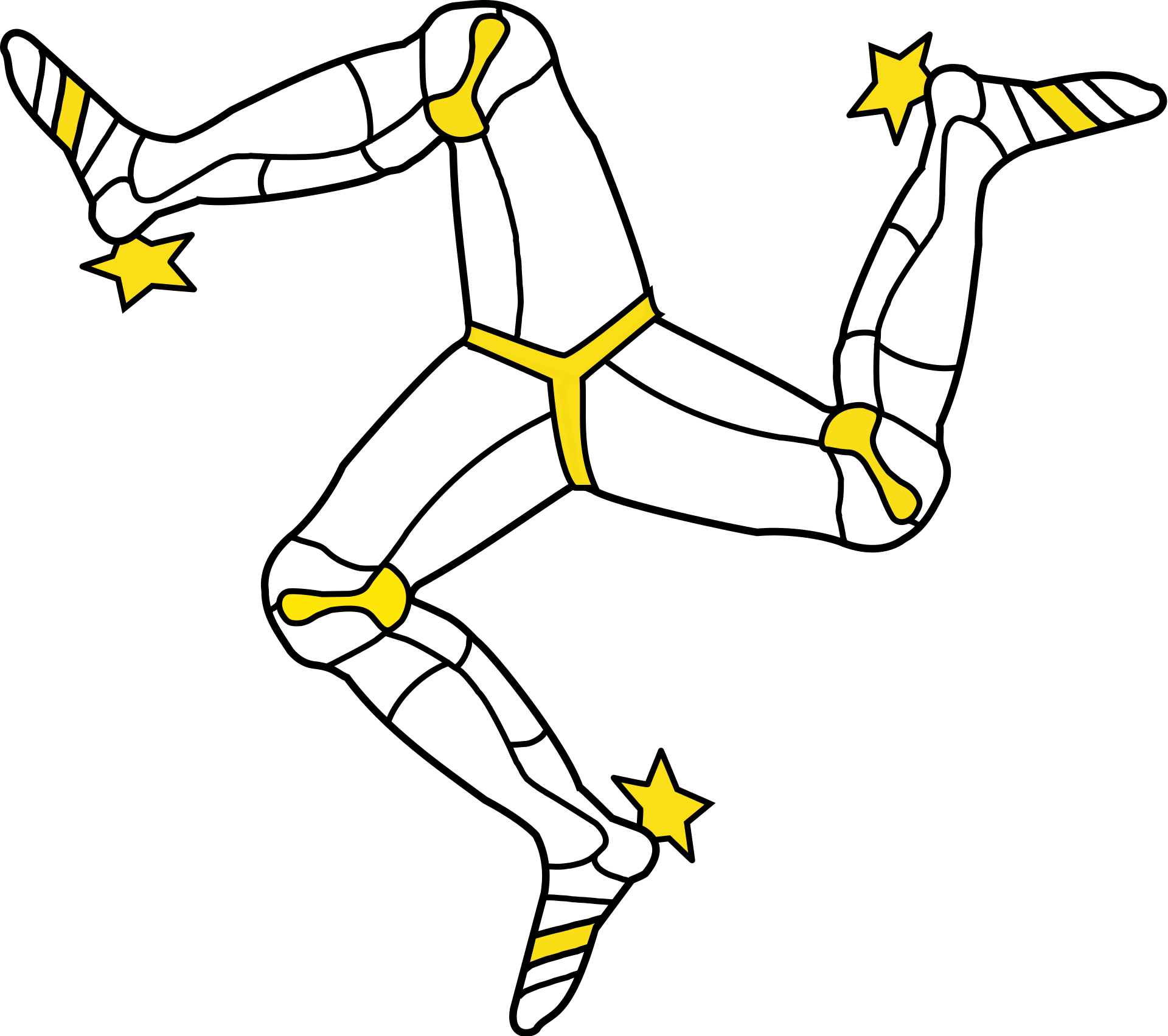 Local point of view
?
Global property
64
Computational complexity of Minimum Free Energy algorithms
65
Let’s ignore the symmetry for a while
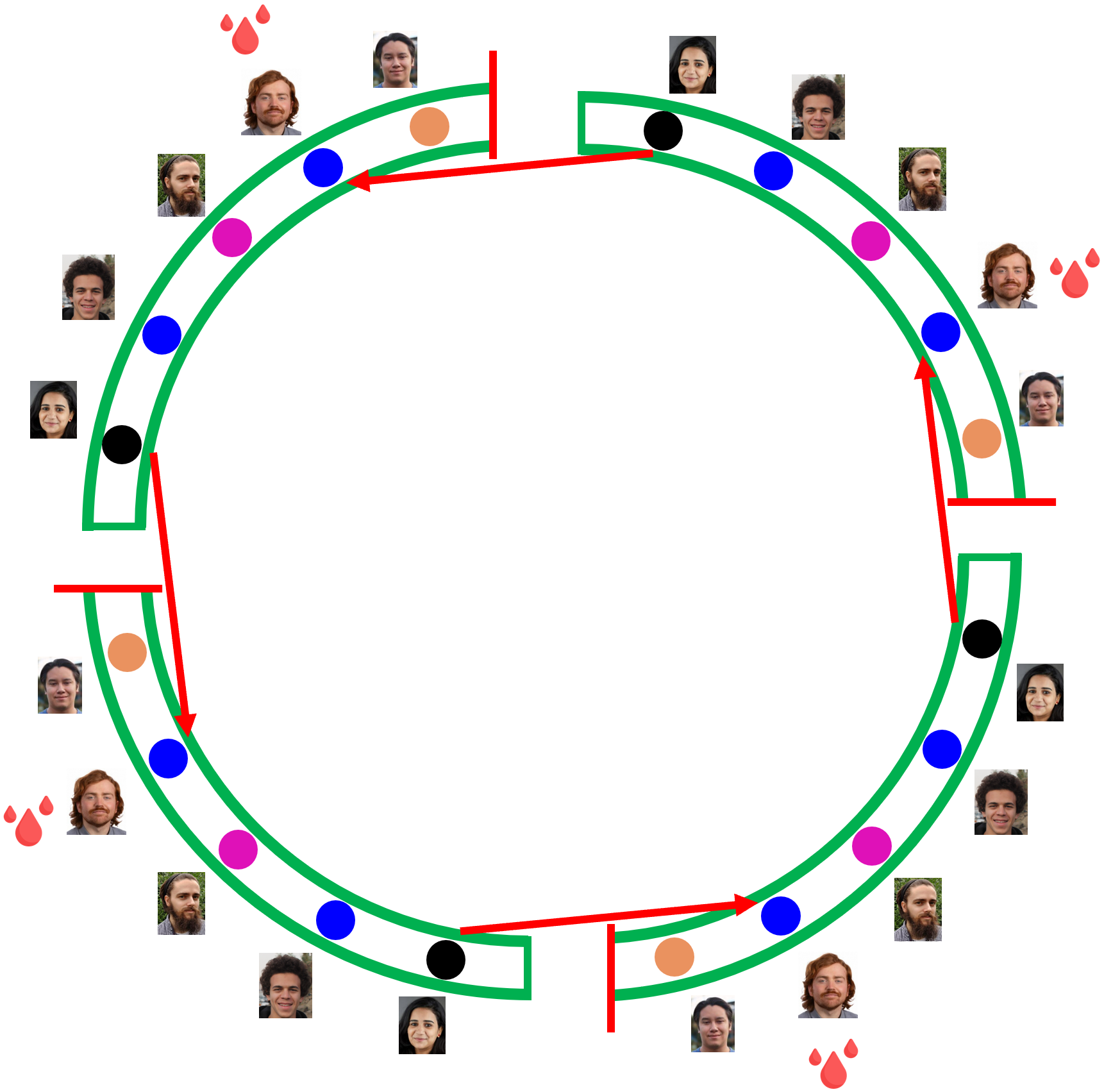 66
67
68
69
70
71
72
73
Is there any hope?
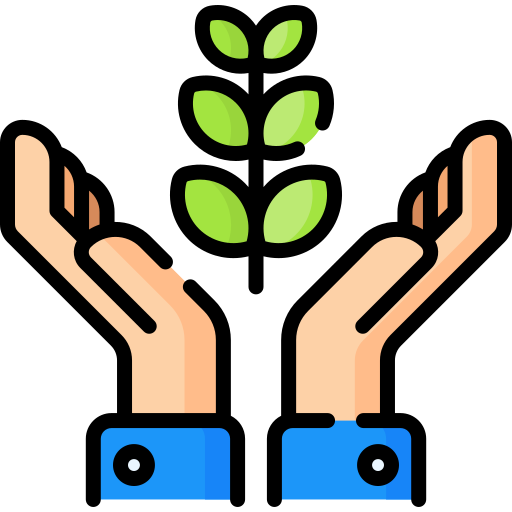 74
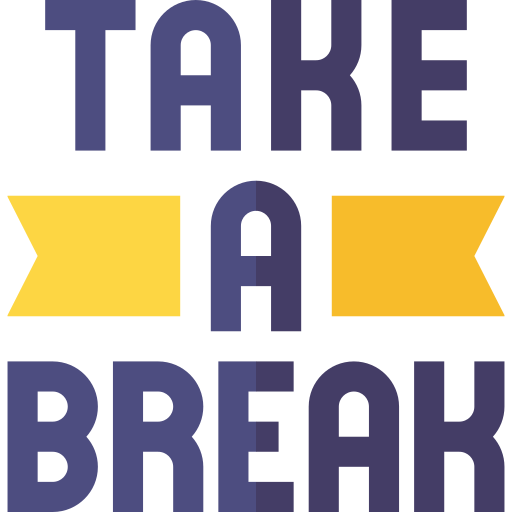 75
Yasso
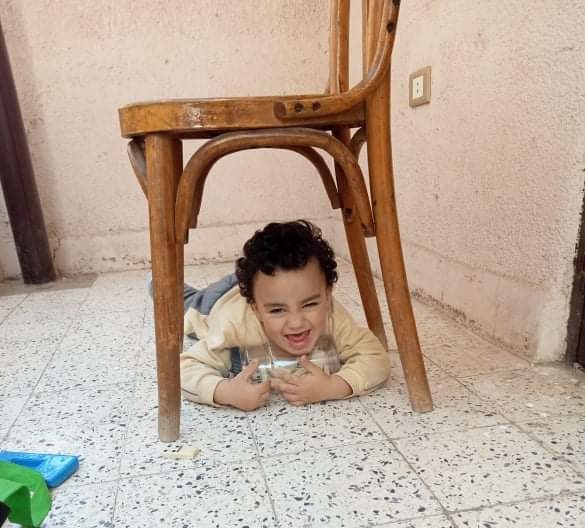 76
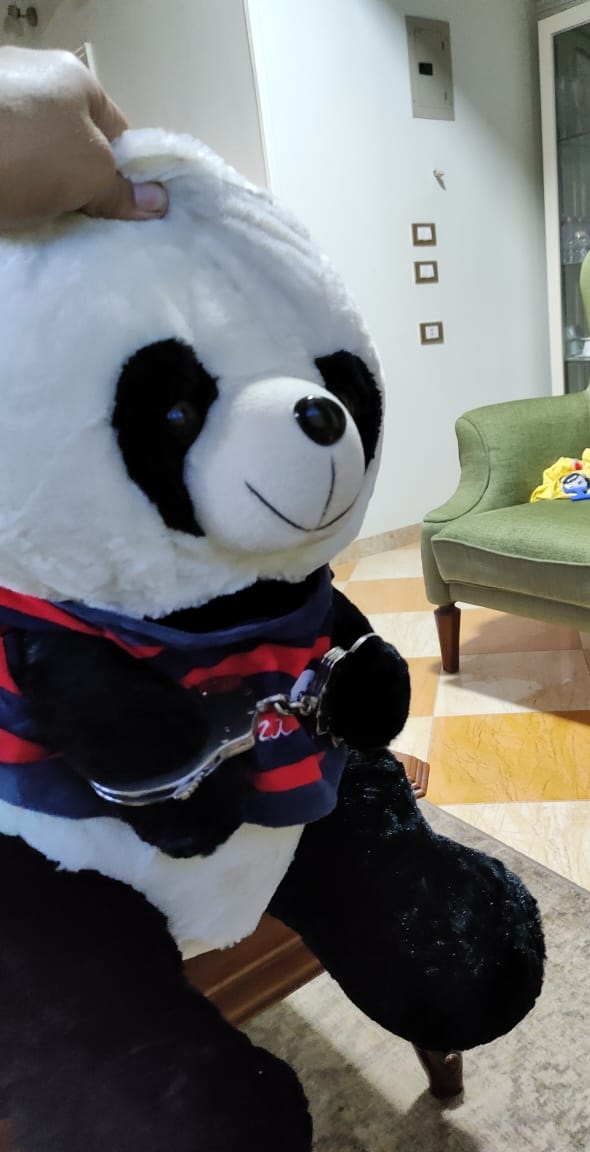 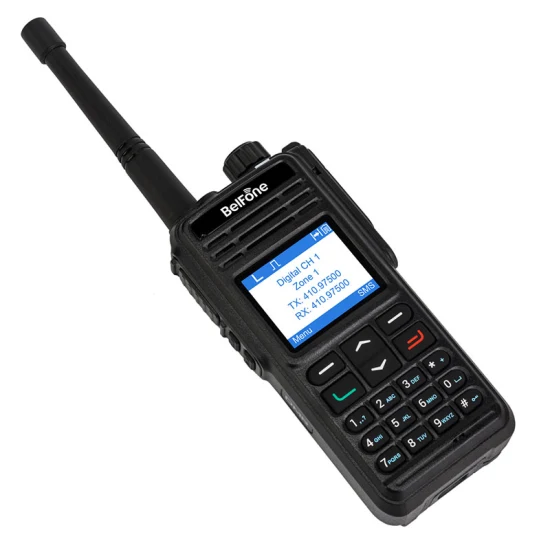 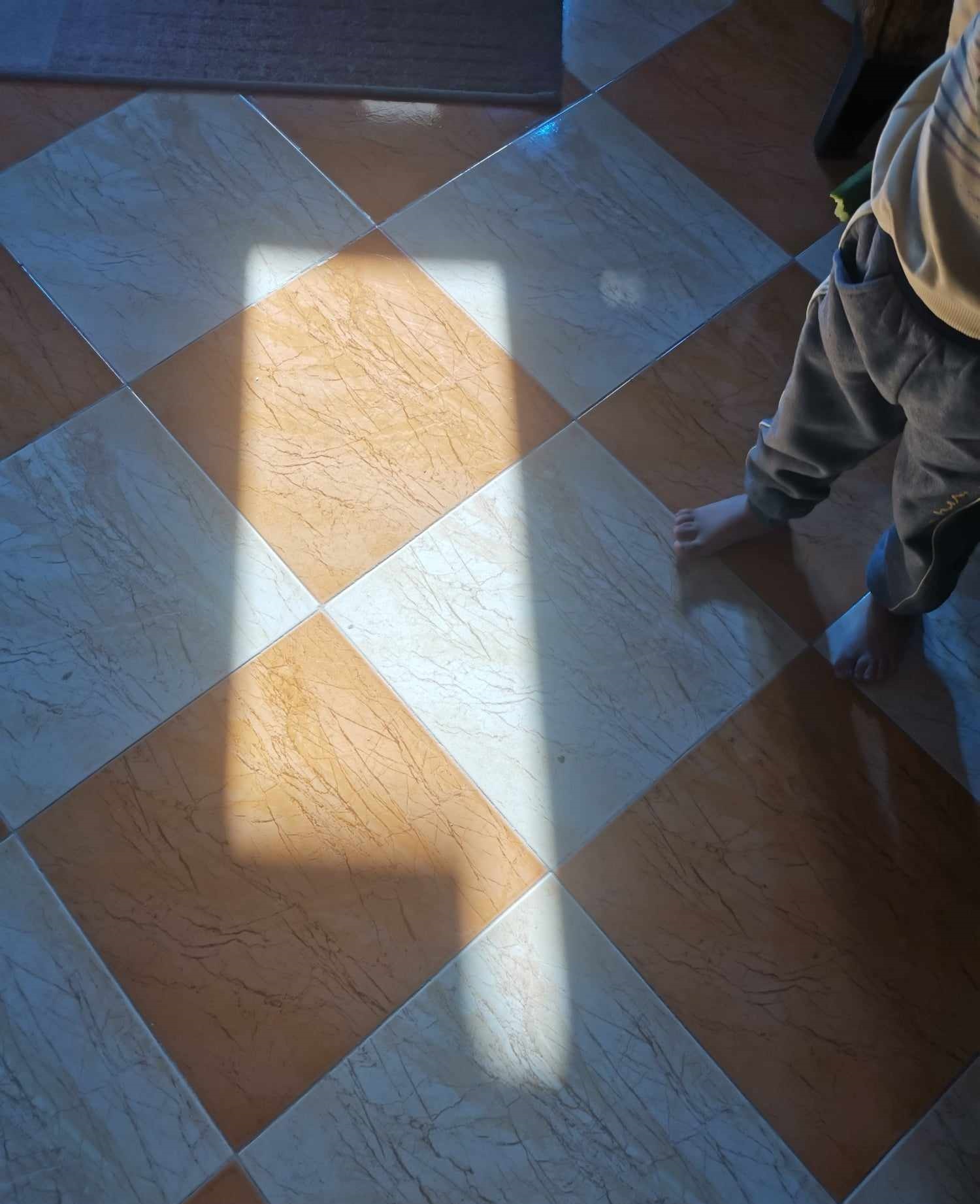 77
Last summer, we went to Japan
78
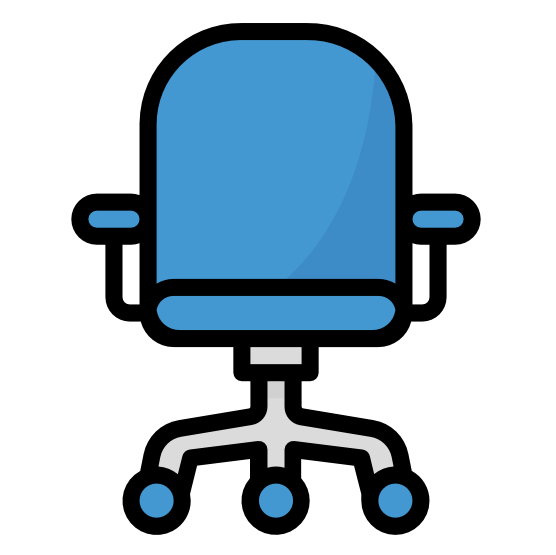 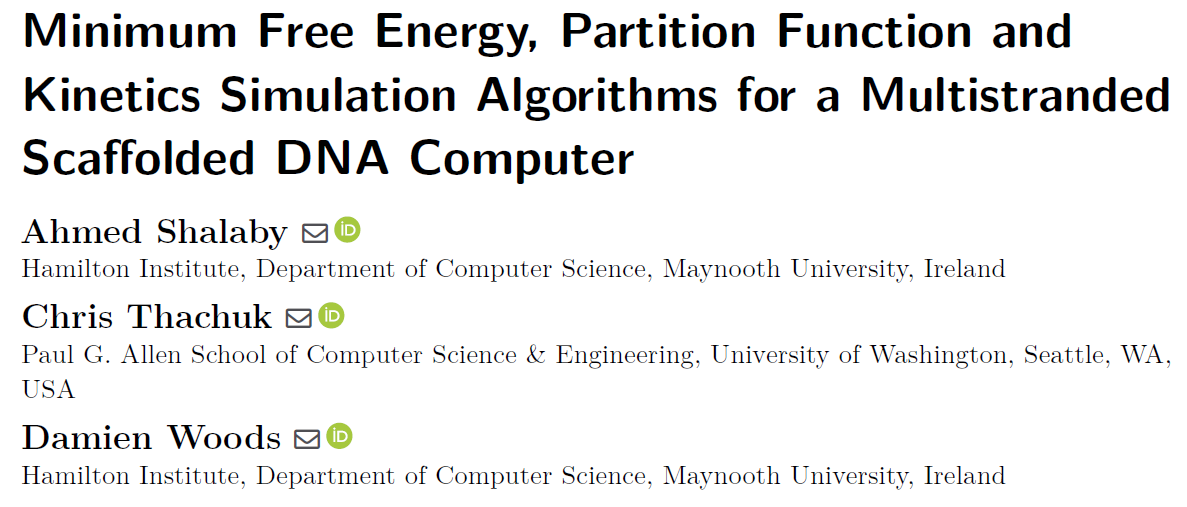 79
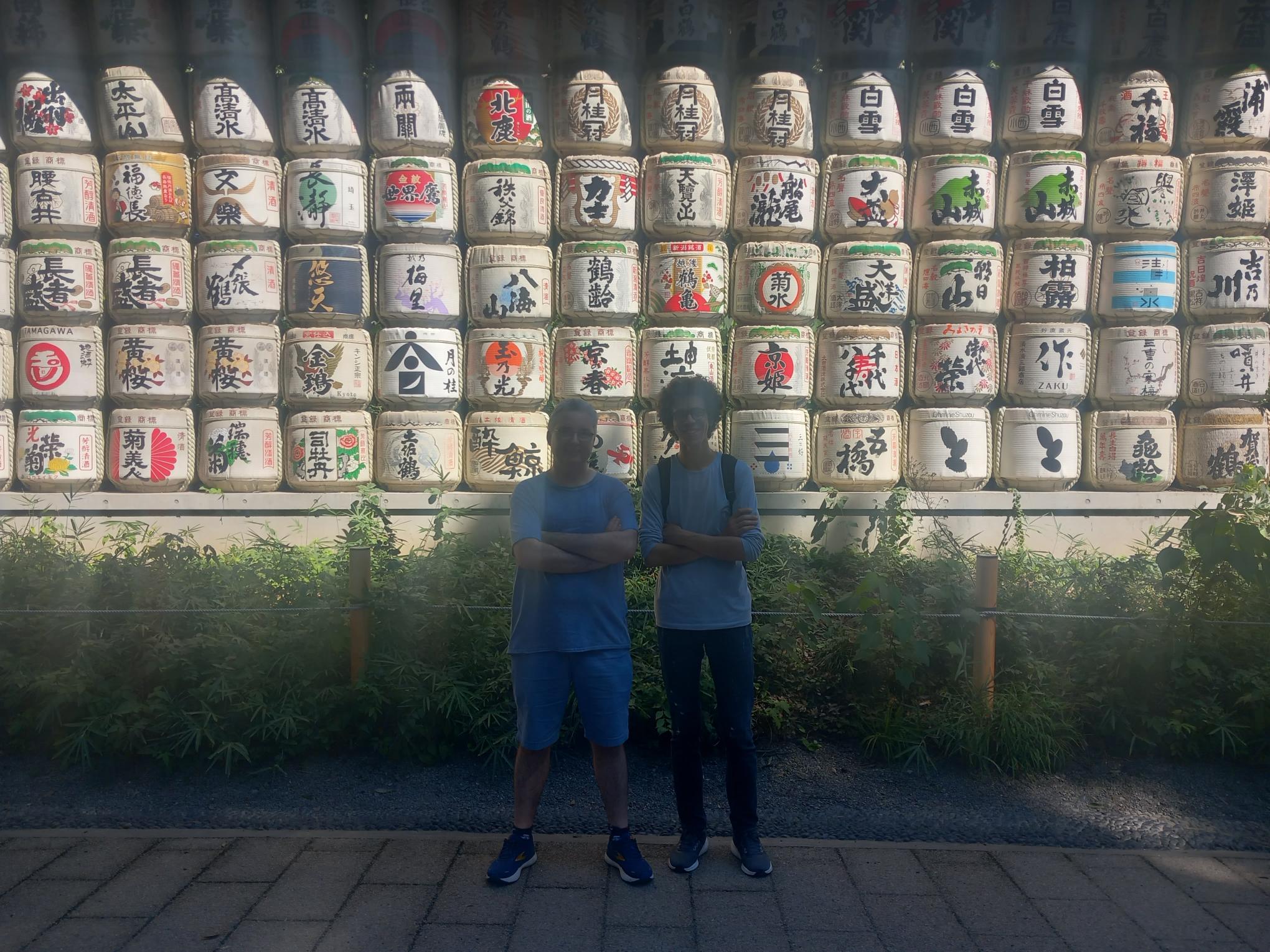 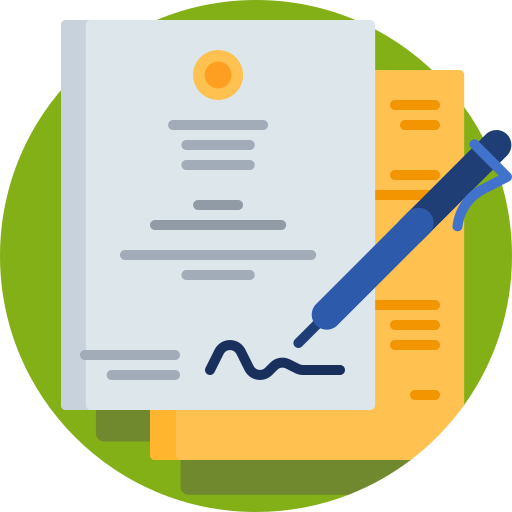 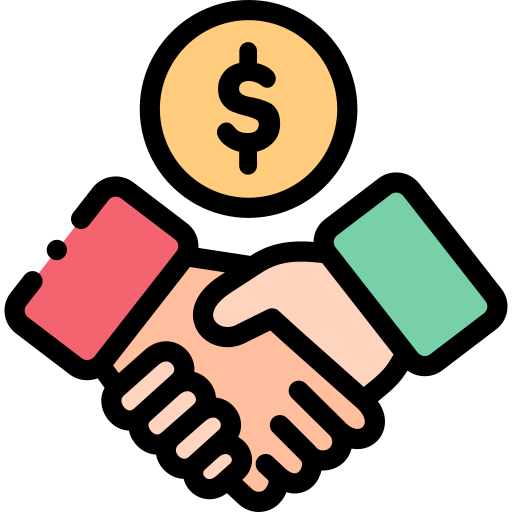 80
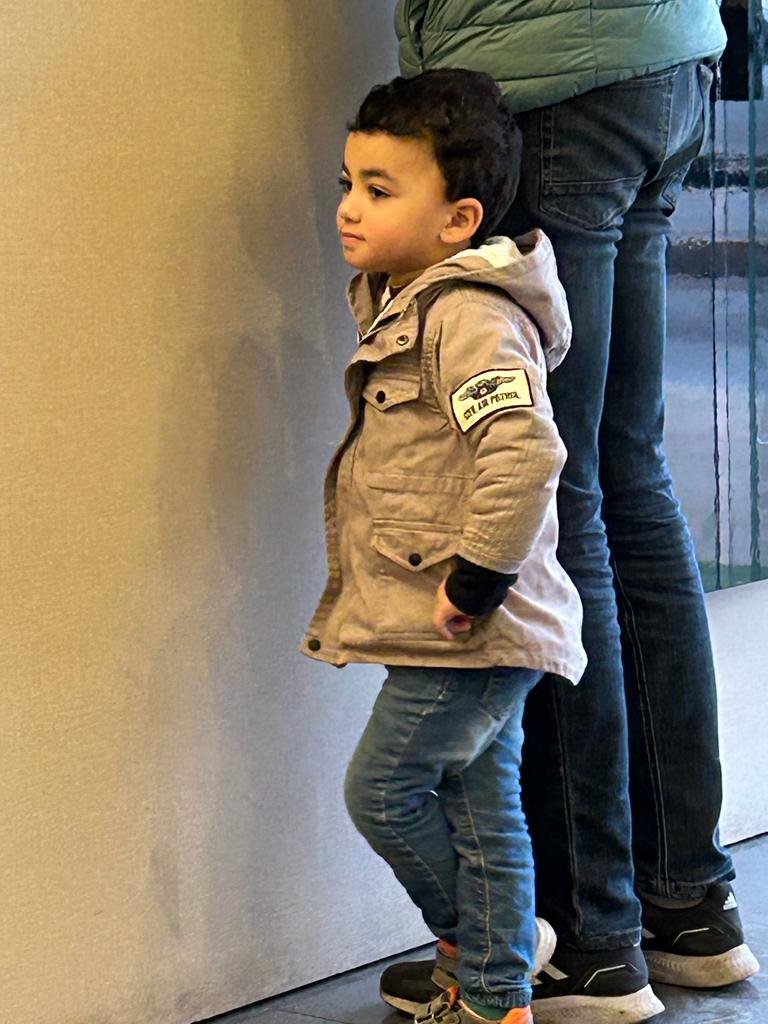 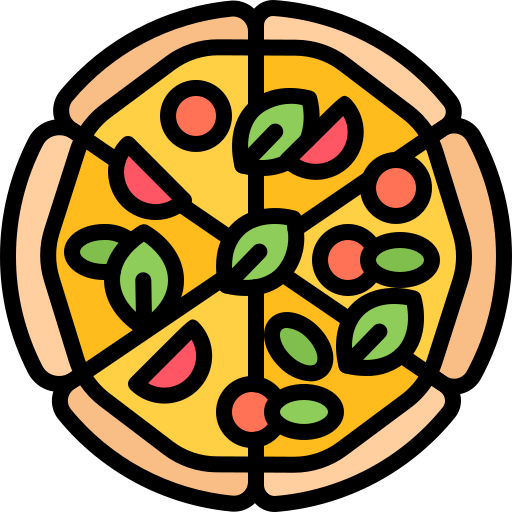 Yasso loves
81
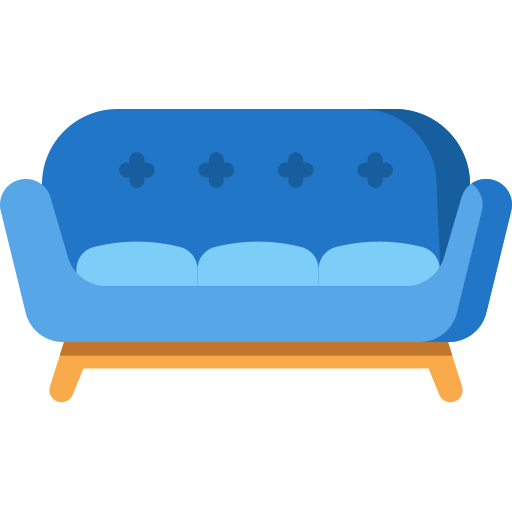 82
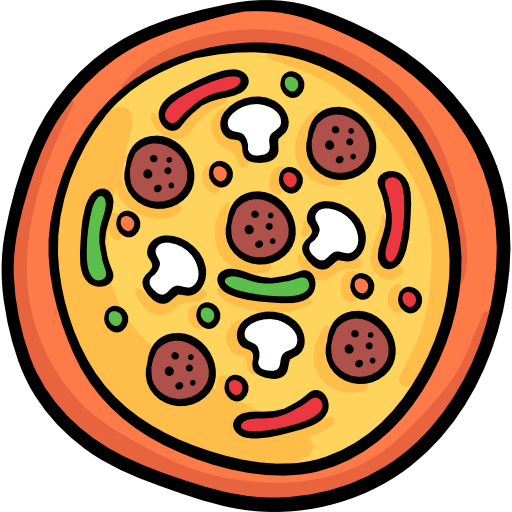 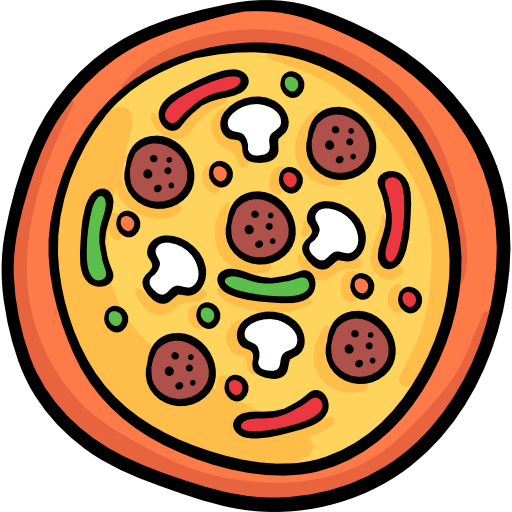 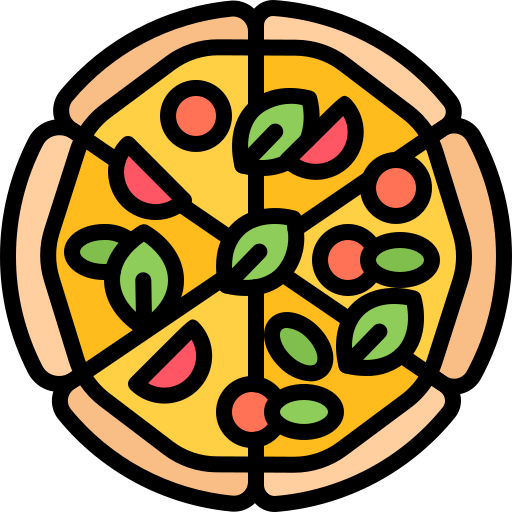 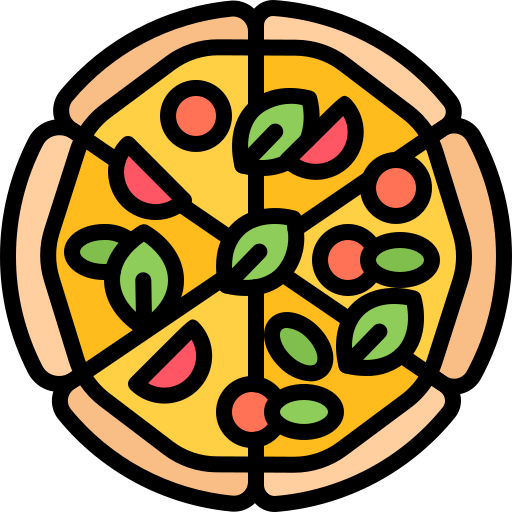 83
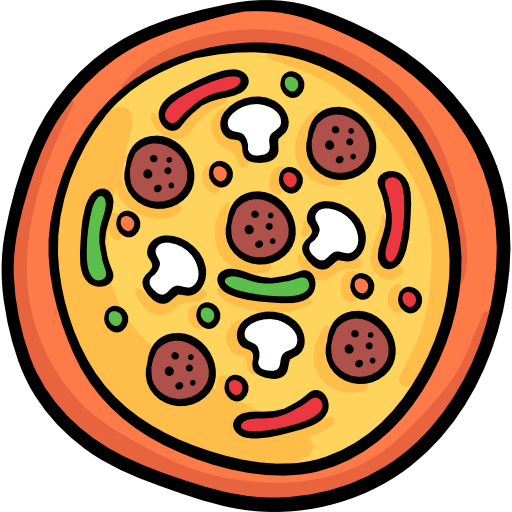 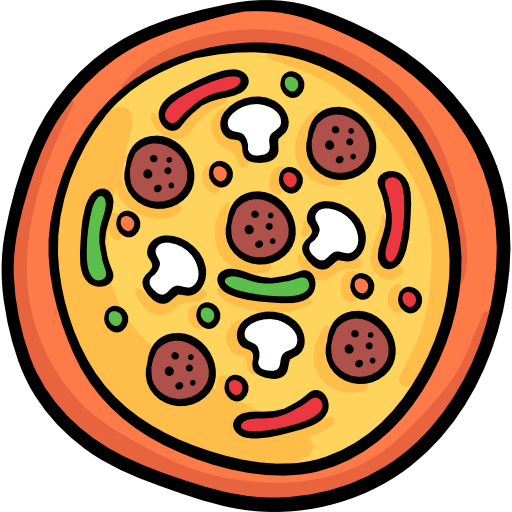 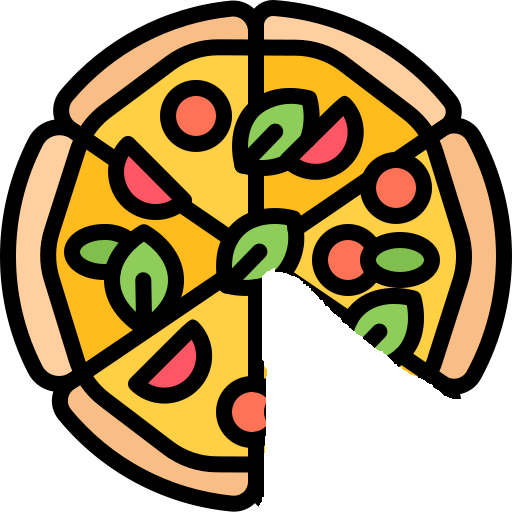 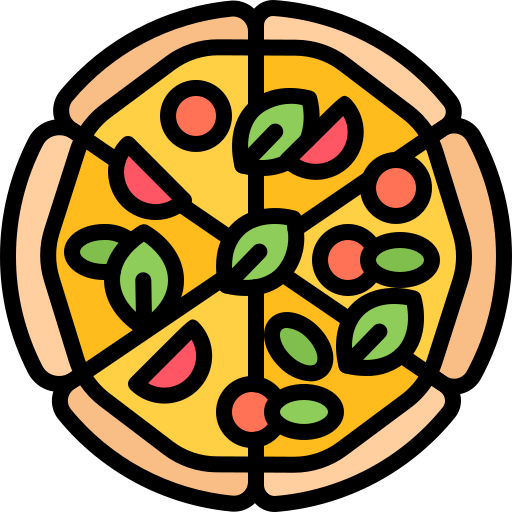 84
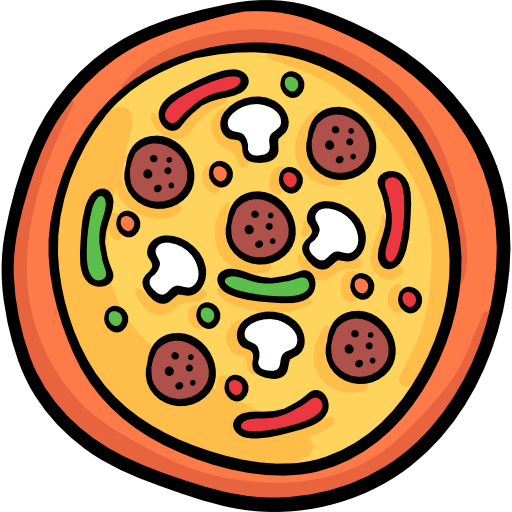 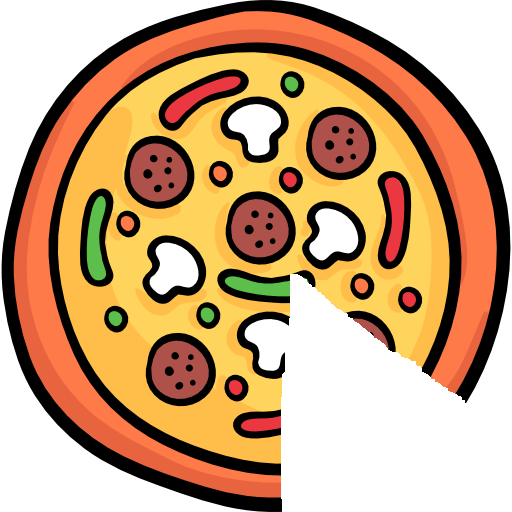 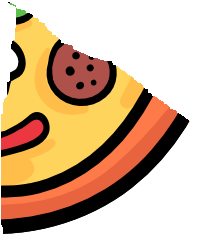 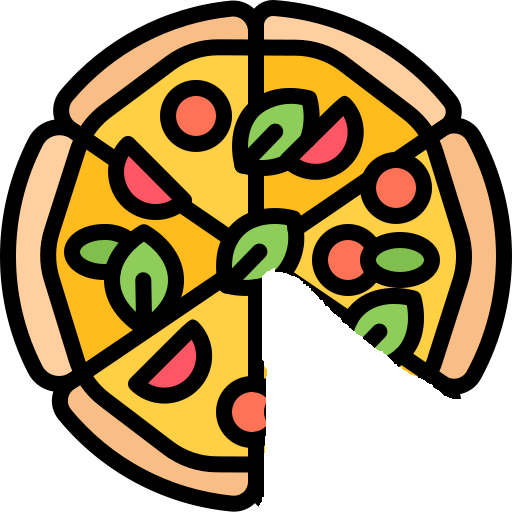 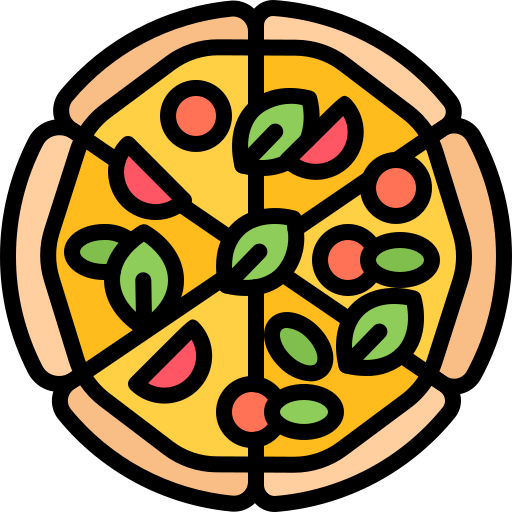 85
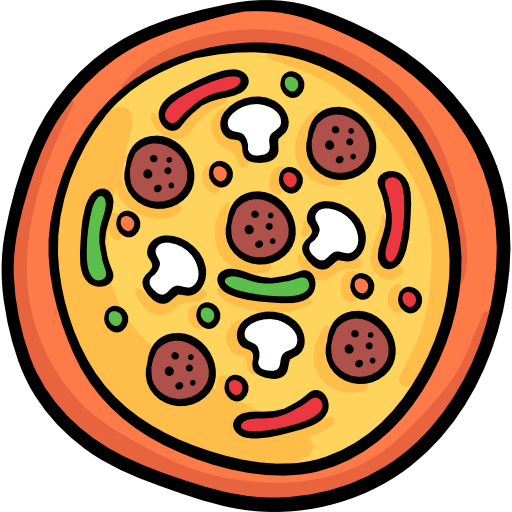 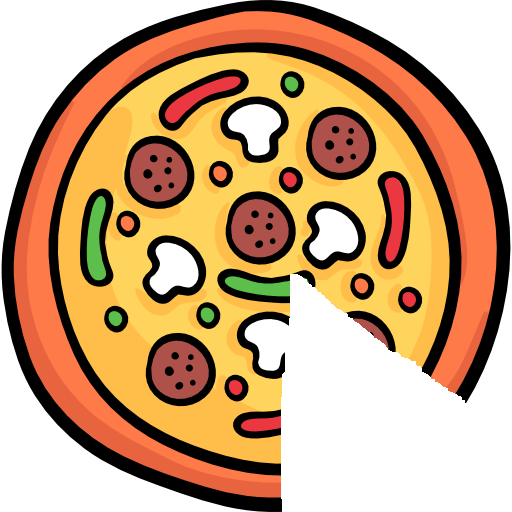 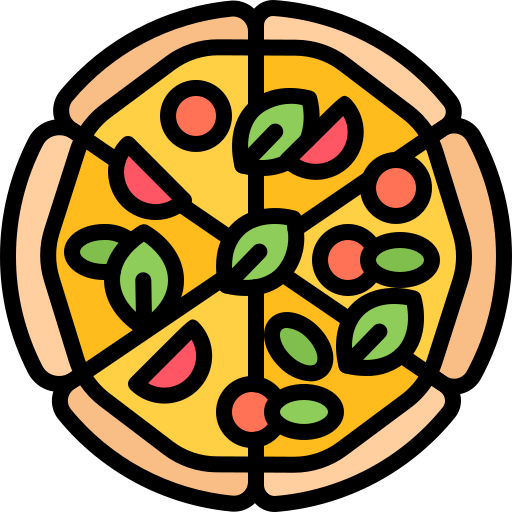 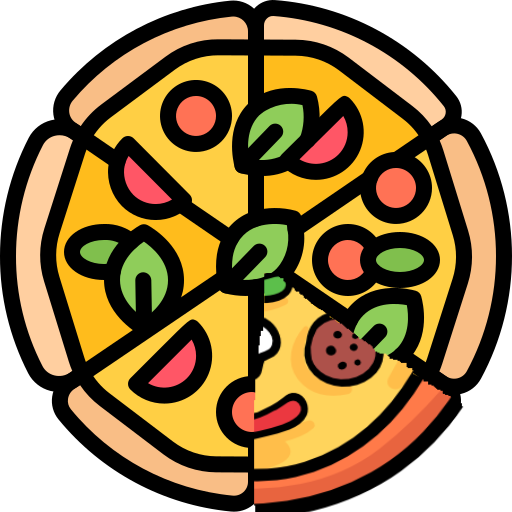 86
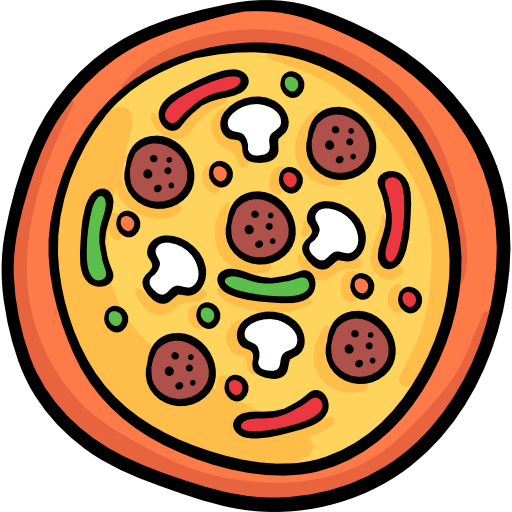 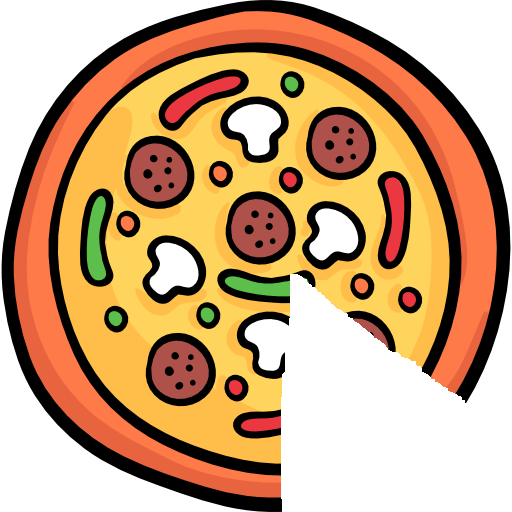 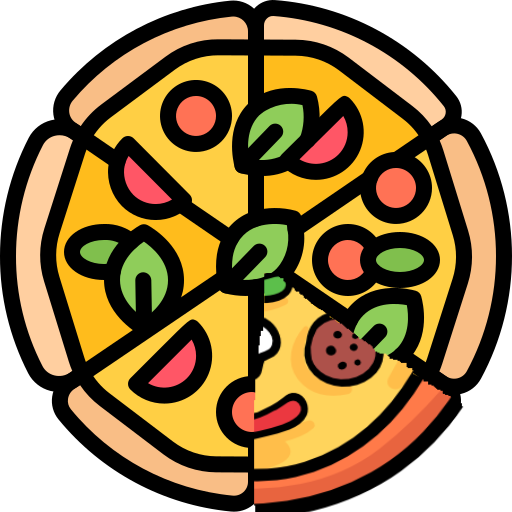 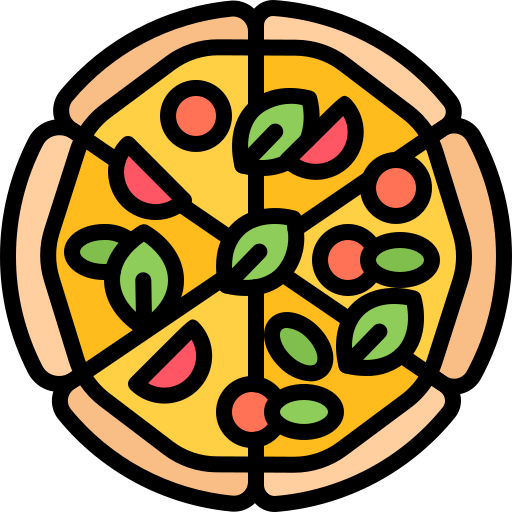 87
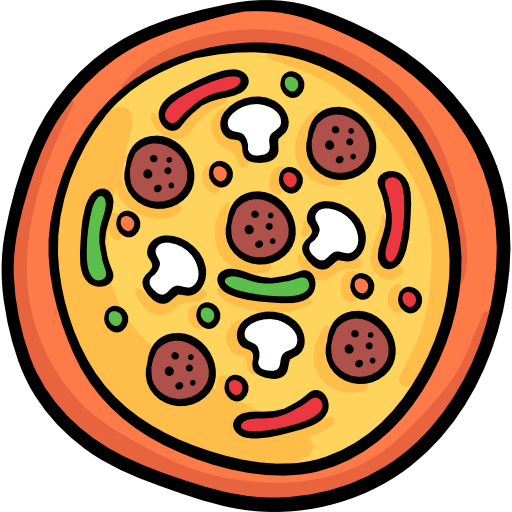 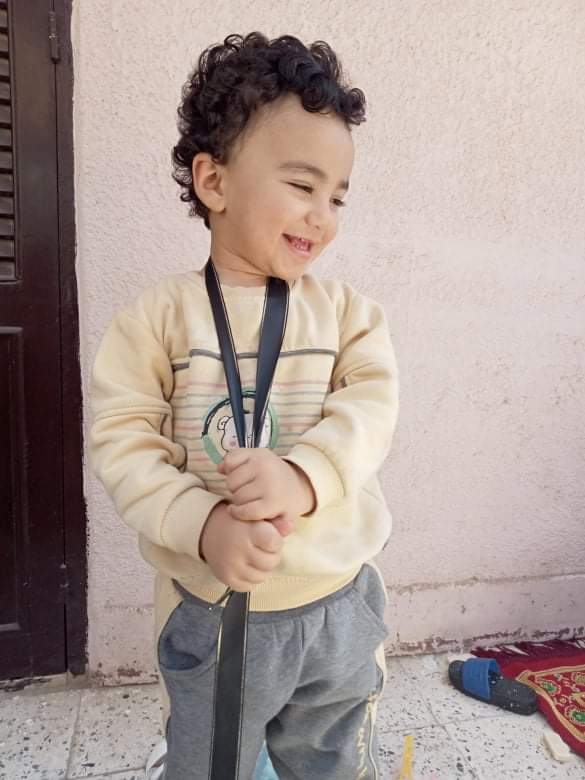 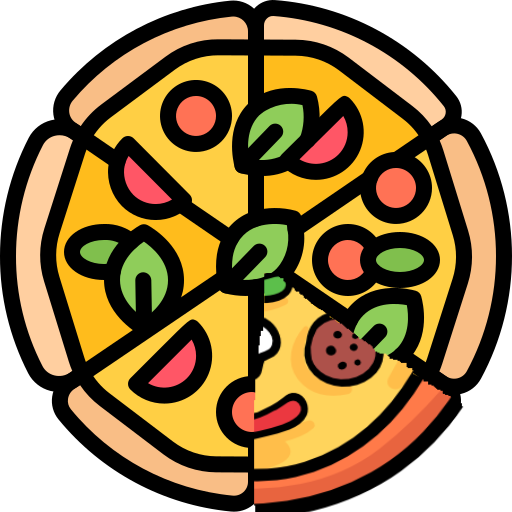 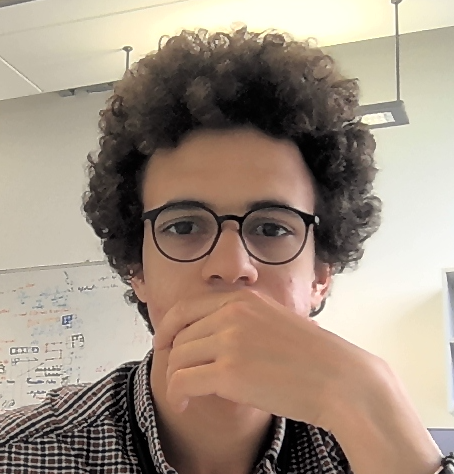 كله تمام يا خالو أحمد!
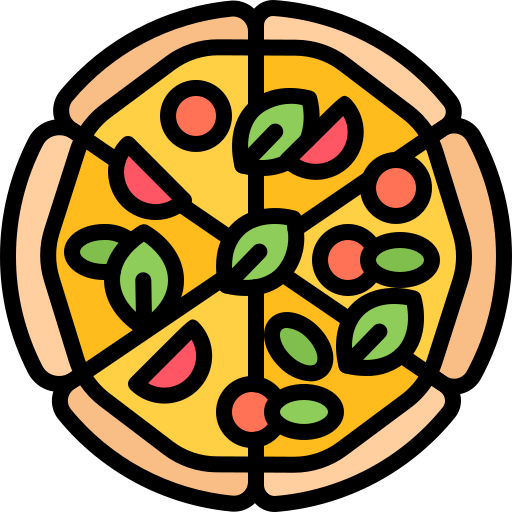 88
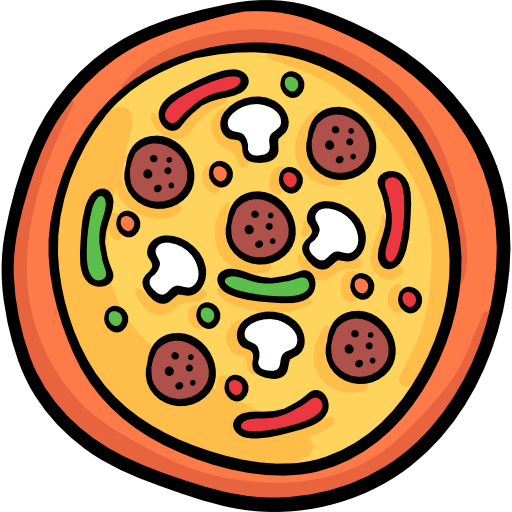 Symmetric
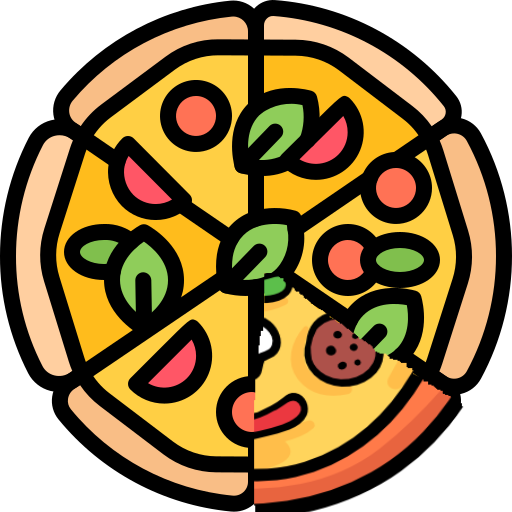 Asymmetric
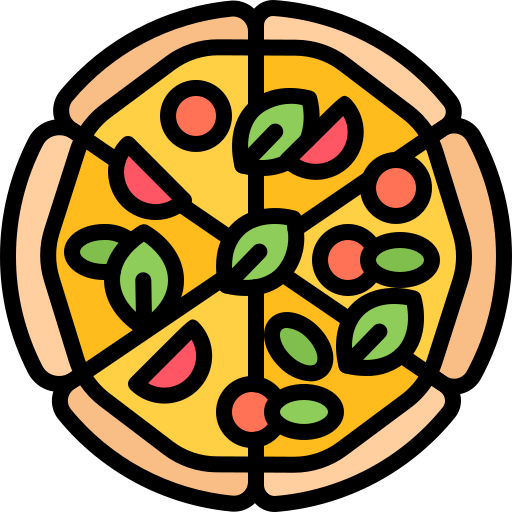 Symmetric
89
The sandwich theorem of secondary structures
Does this solve the problem?
90
91
92
93
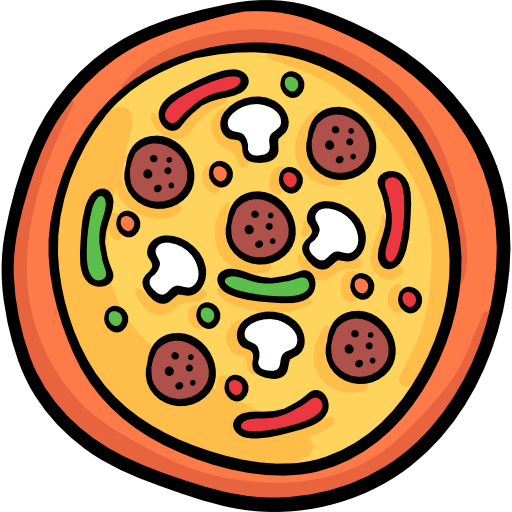 Upper bound
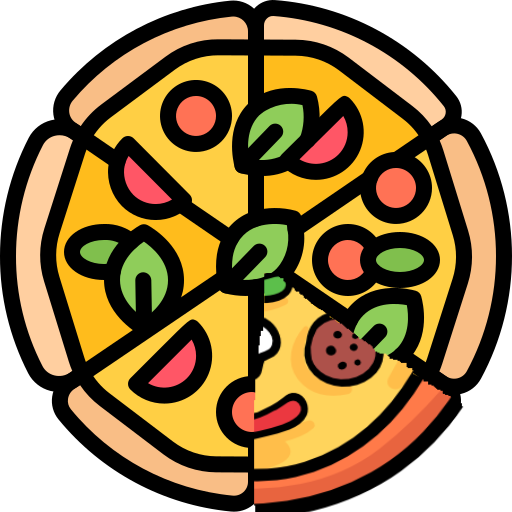 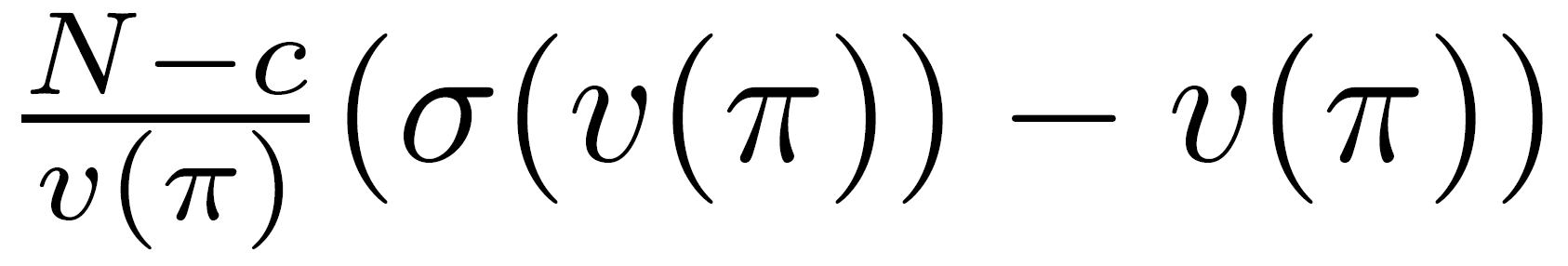 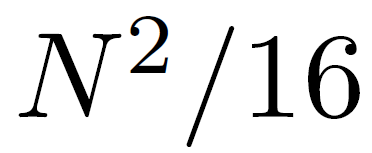 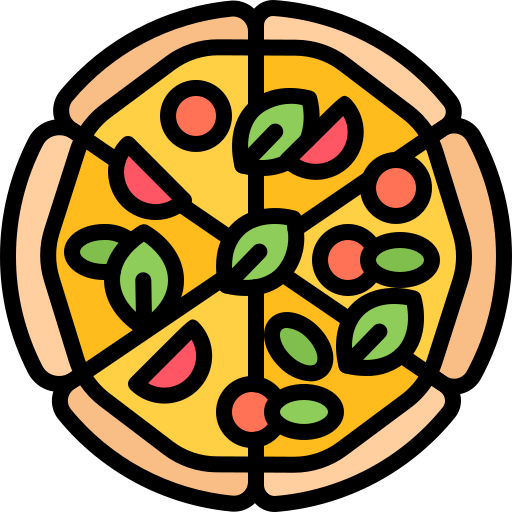 94
95
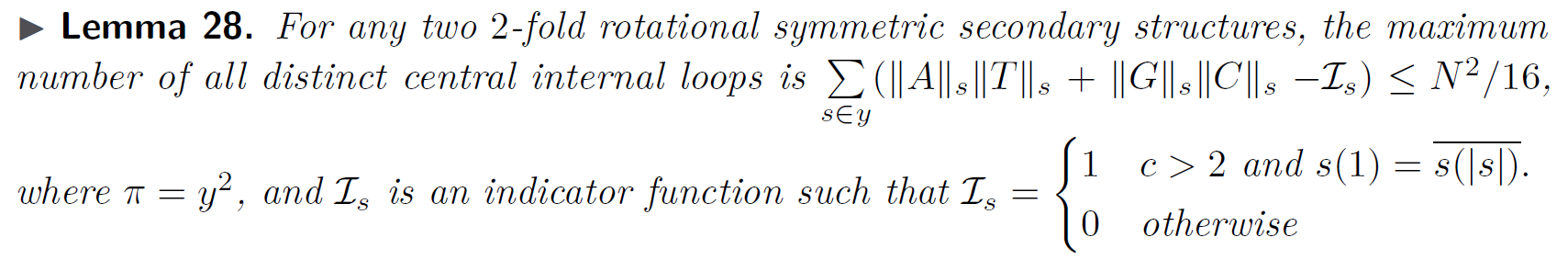 96
Computational complexity of Minimum Free Energy algorithms
97
Computational complexity of Minimum Free Energy algorithms
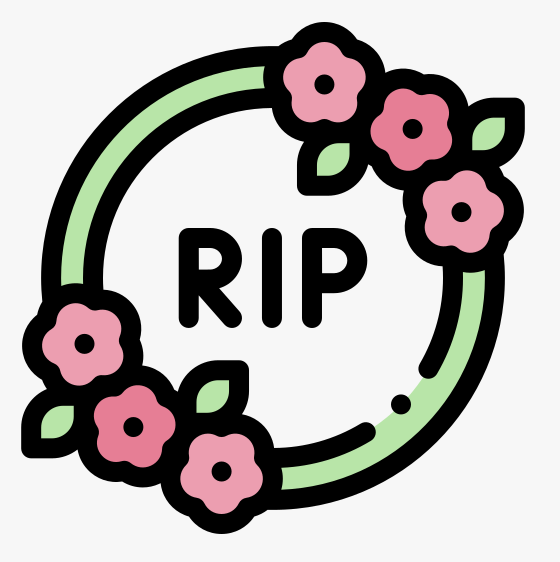 98
Thanks
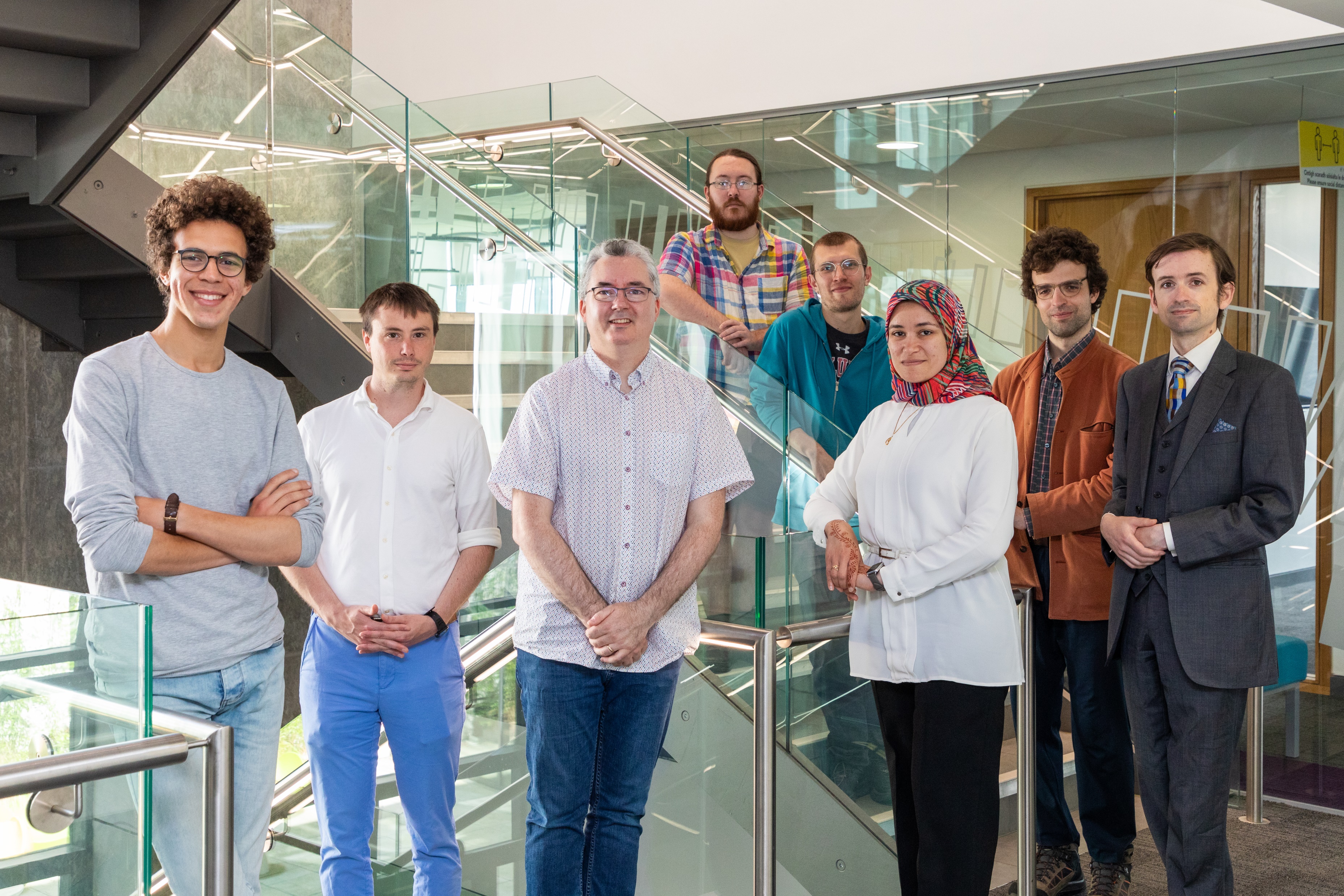 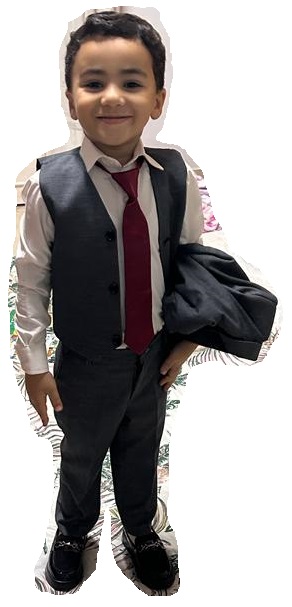 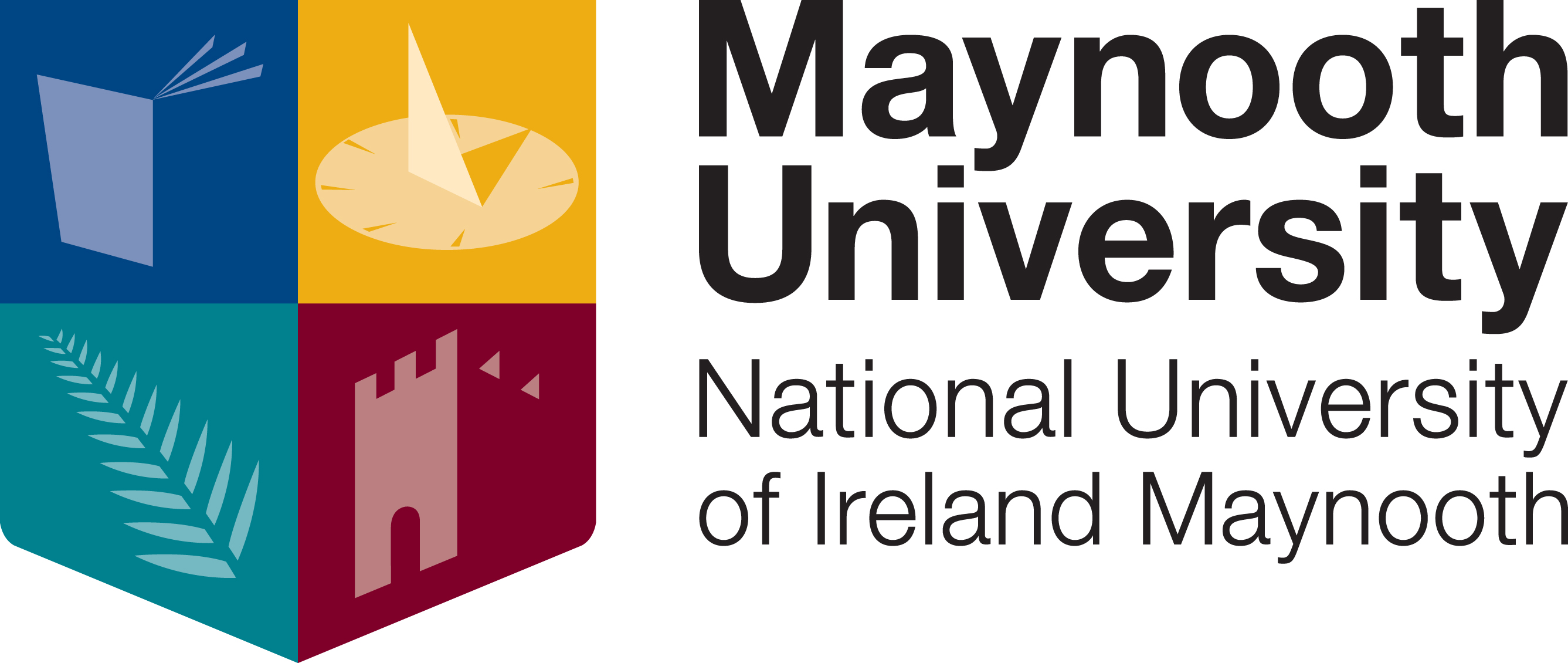 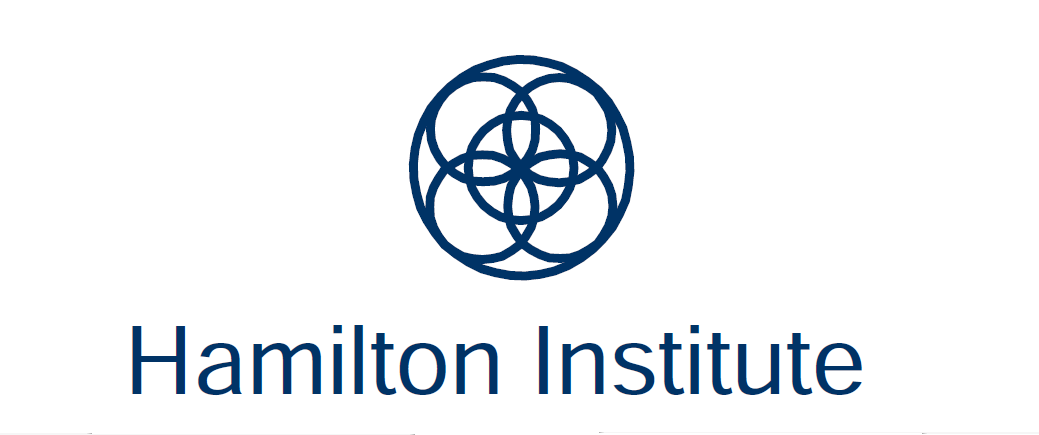 dna.hamilton.ie
dna.hamilton.ie/shalaby
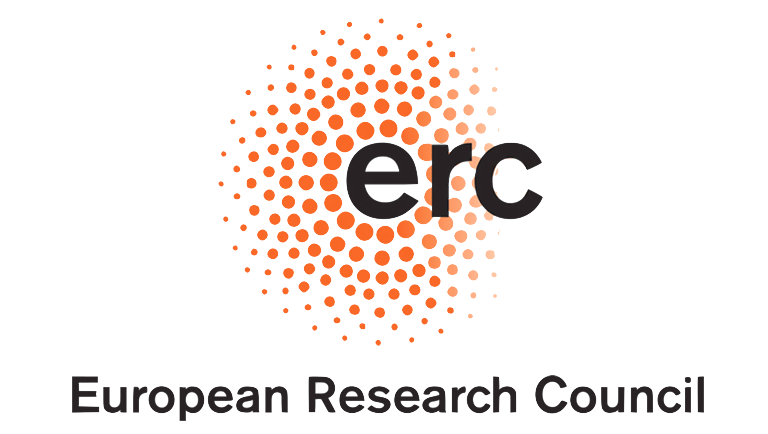 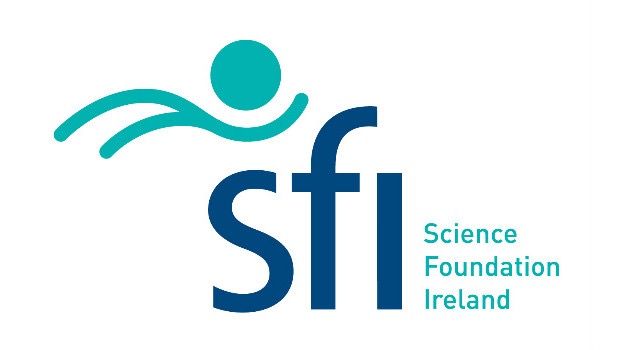 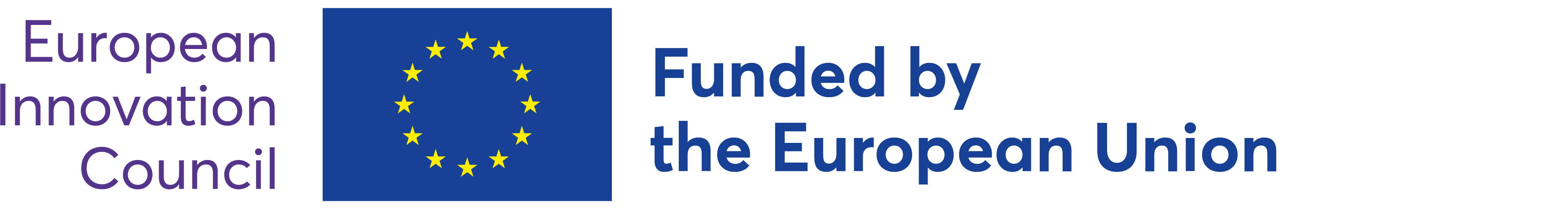 99